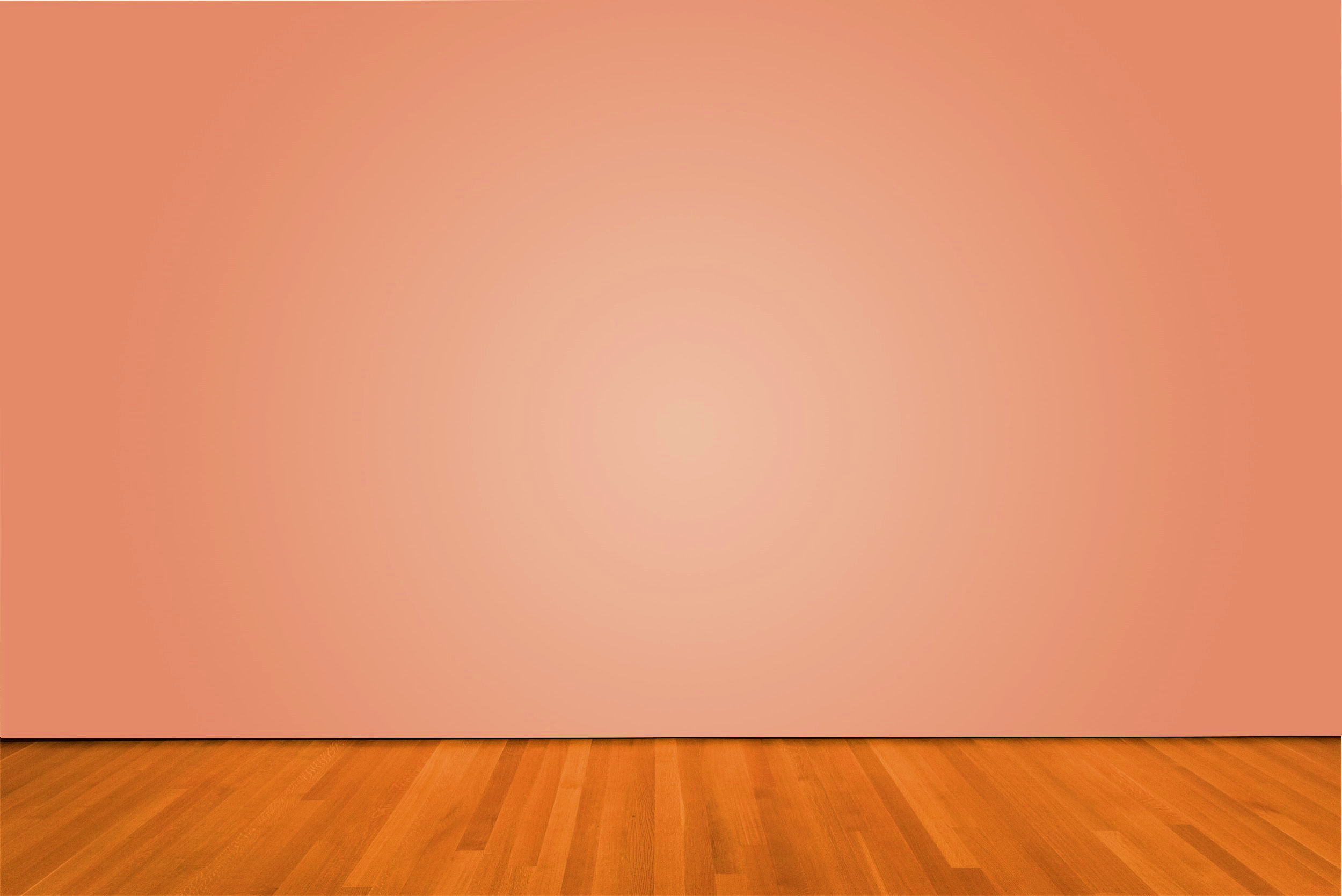 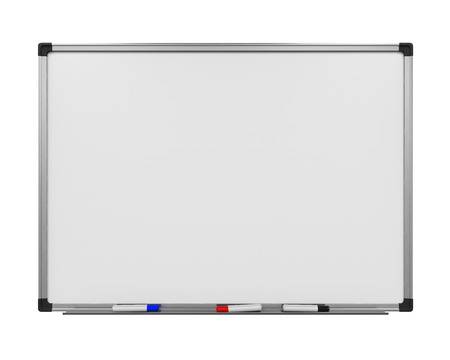 العــــلوم
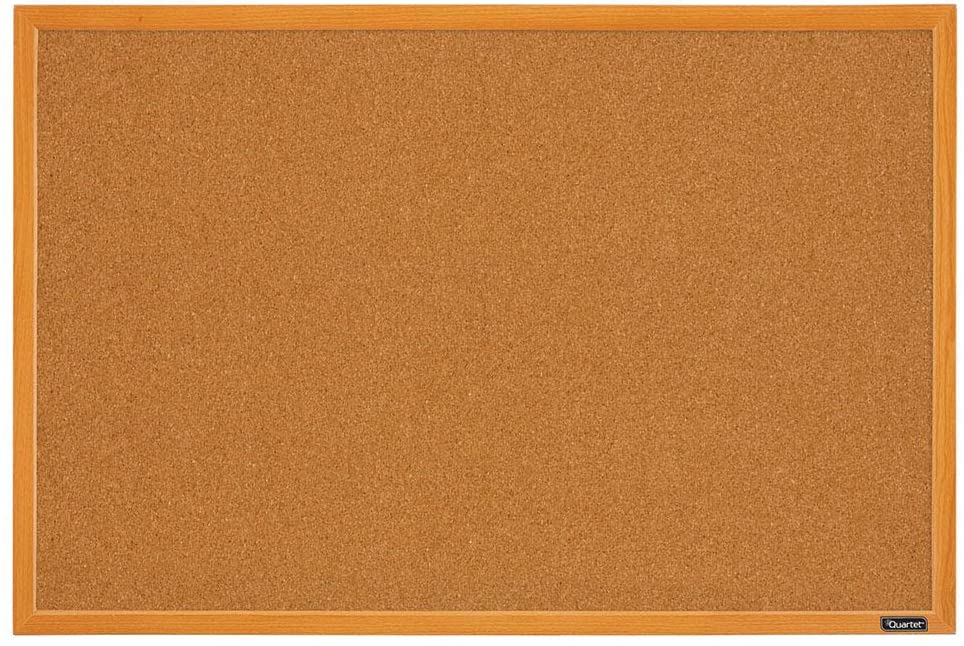 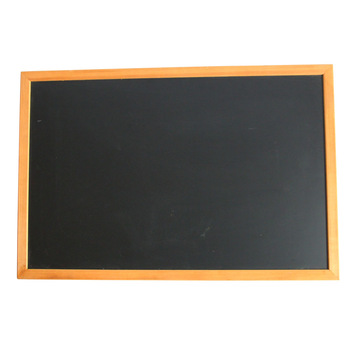 الصف : الثاني
الاستراتيجيات
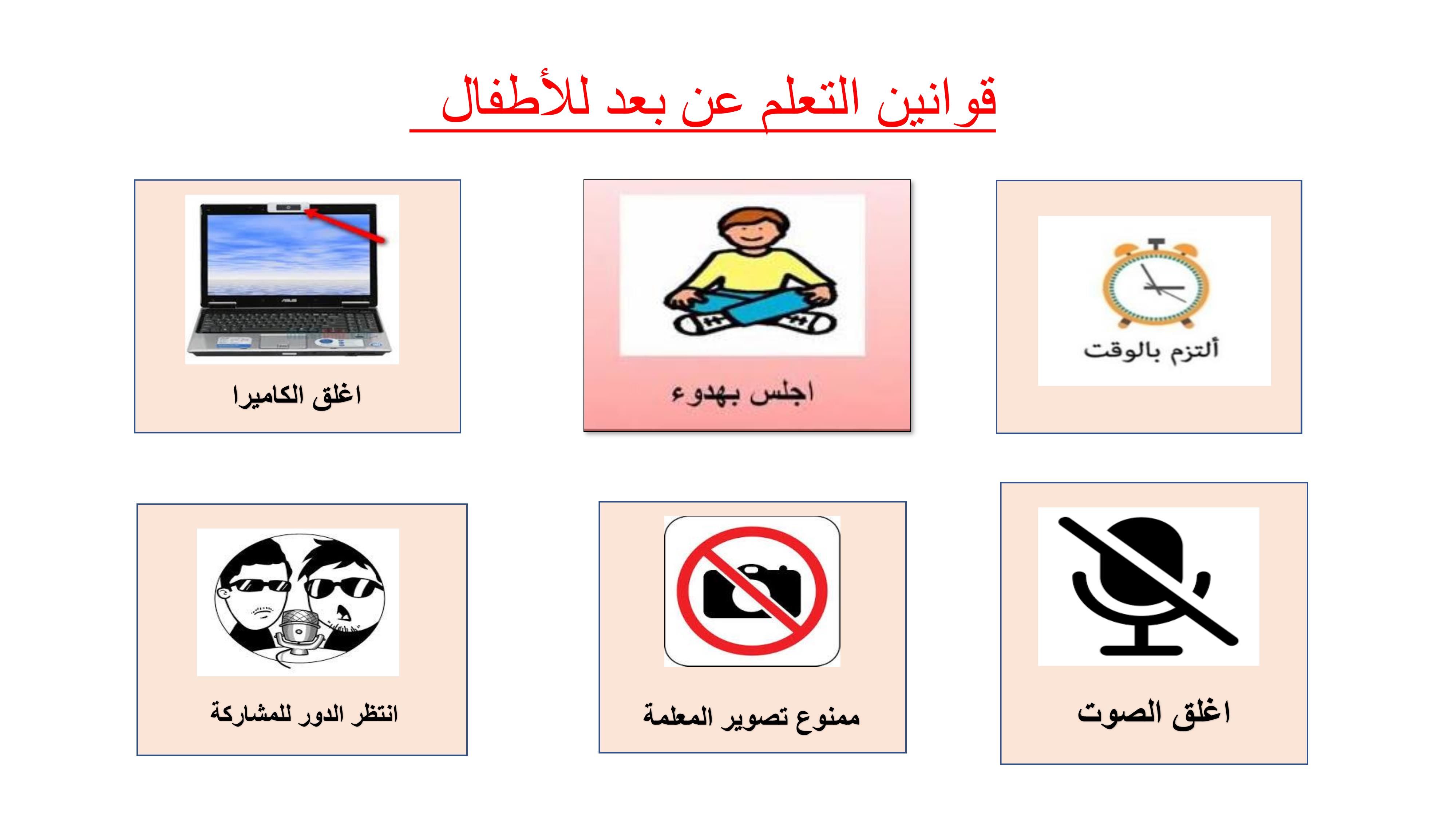 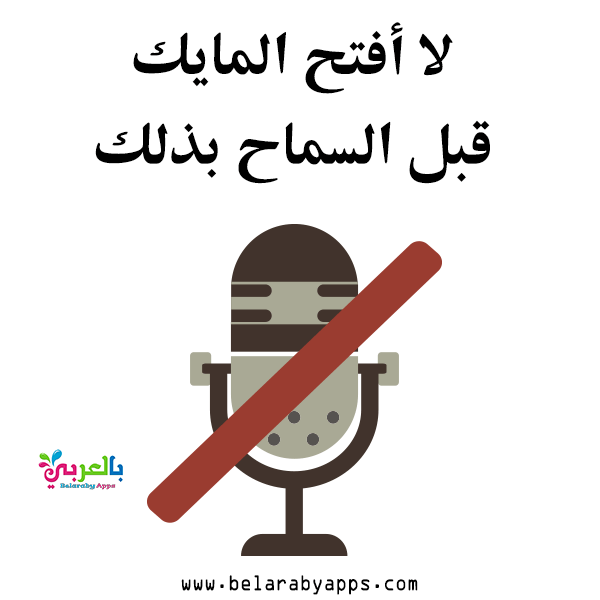 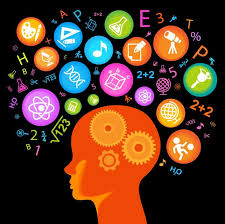 الواجب
التاريخ :4-3-1443
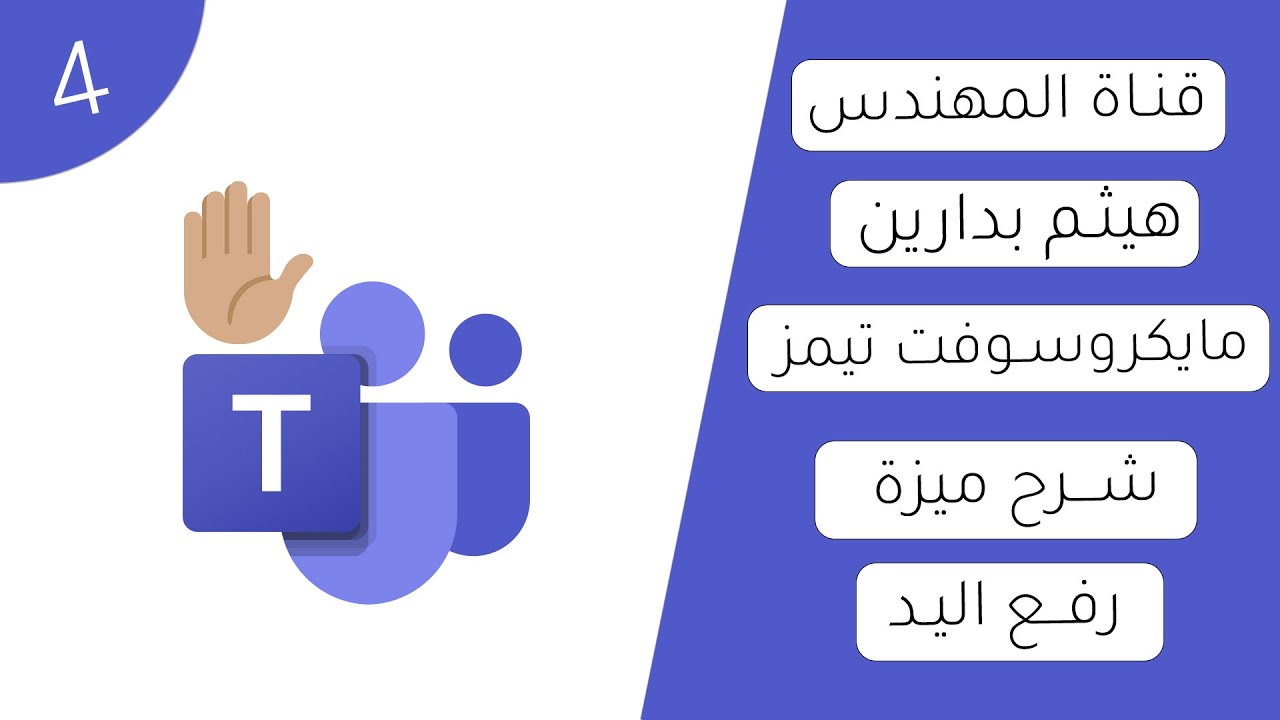 الوحدة: النباتات والحيوانات
الفصل الثاني : الحيوانات
نجم/ة الاسبوع
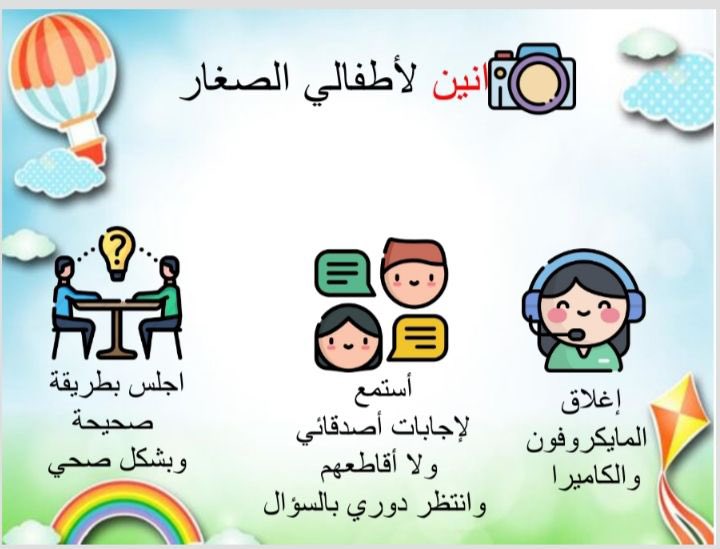 التقويم
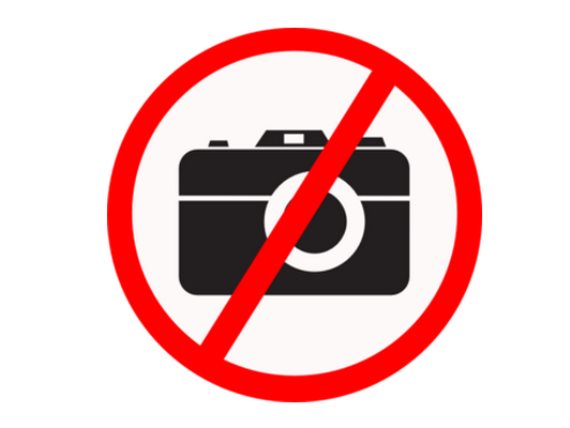 الموضوع :
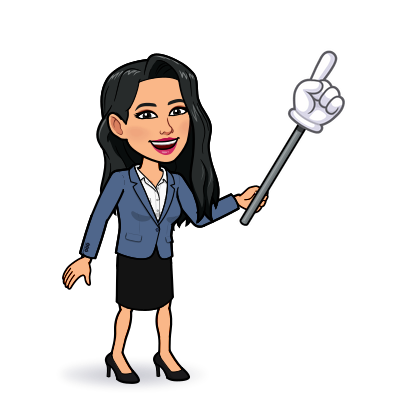 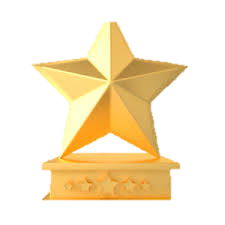 الأهداف
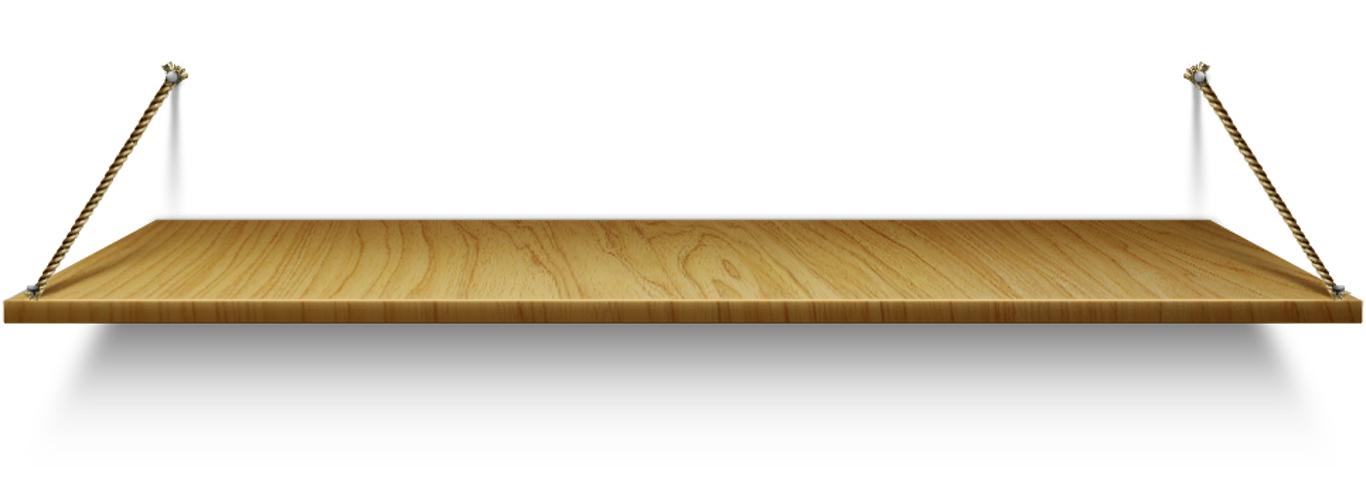 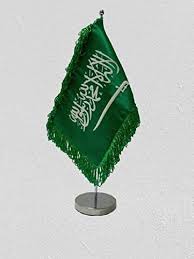 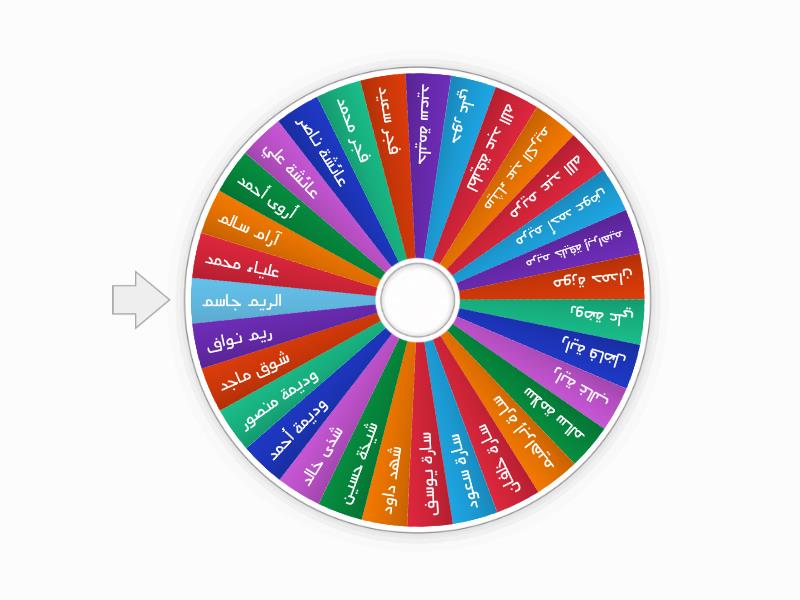 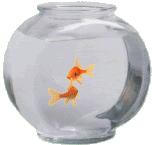 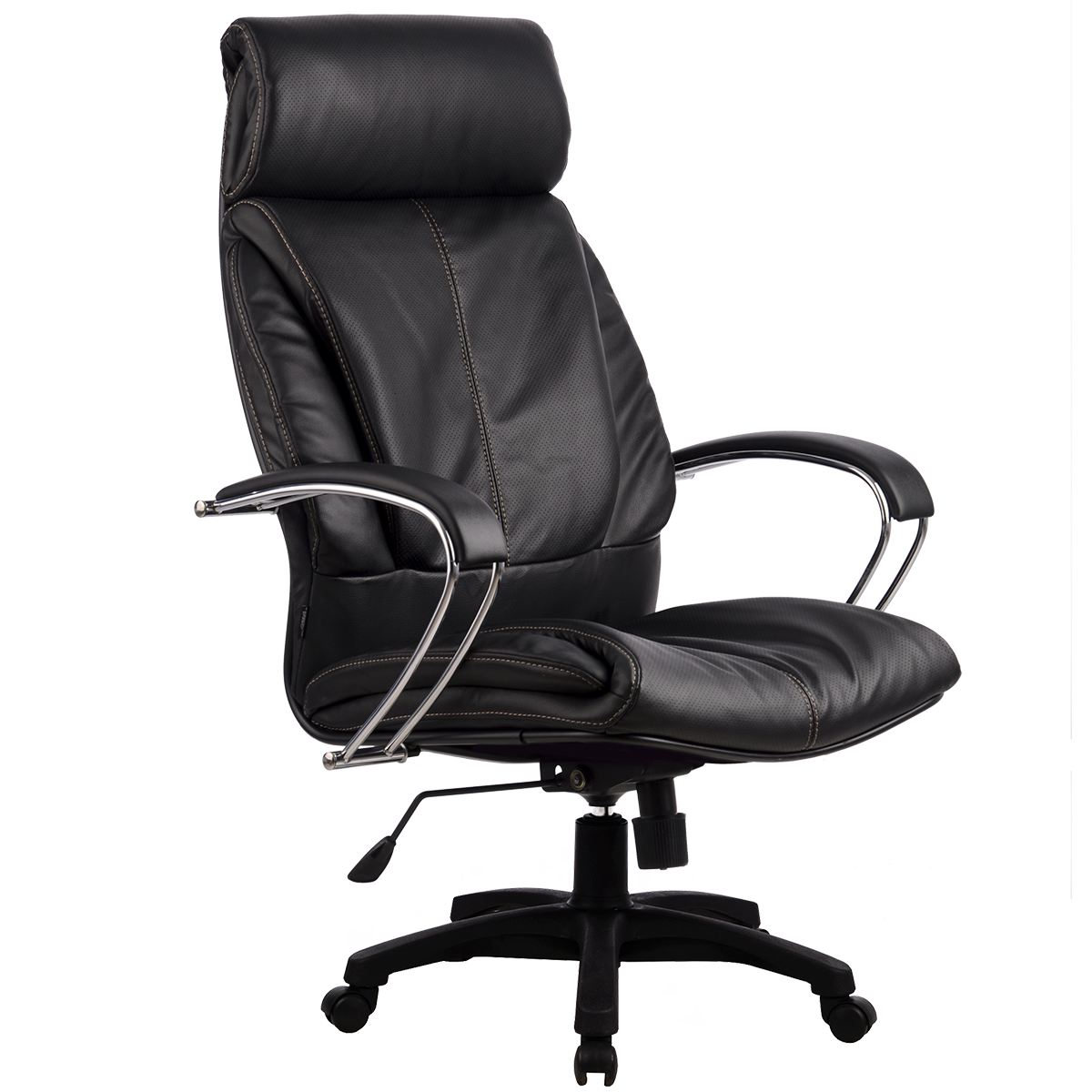 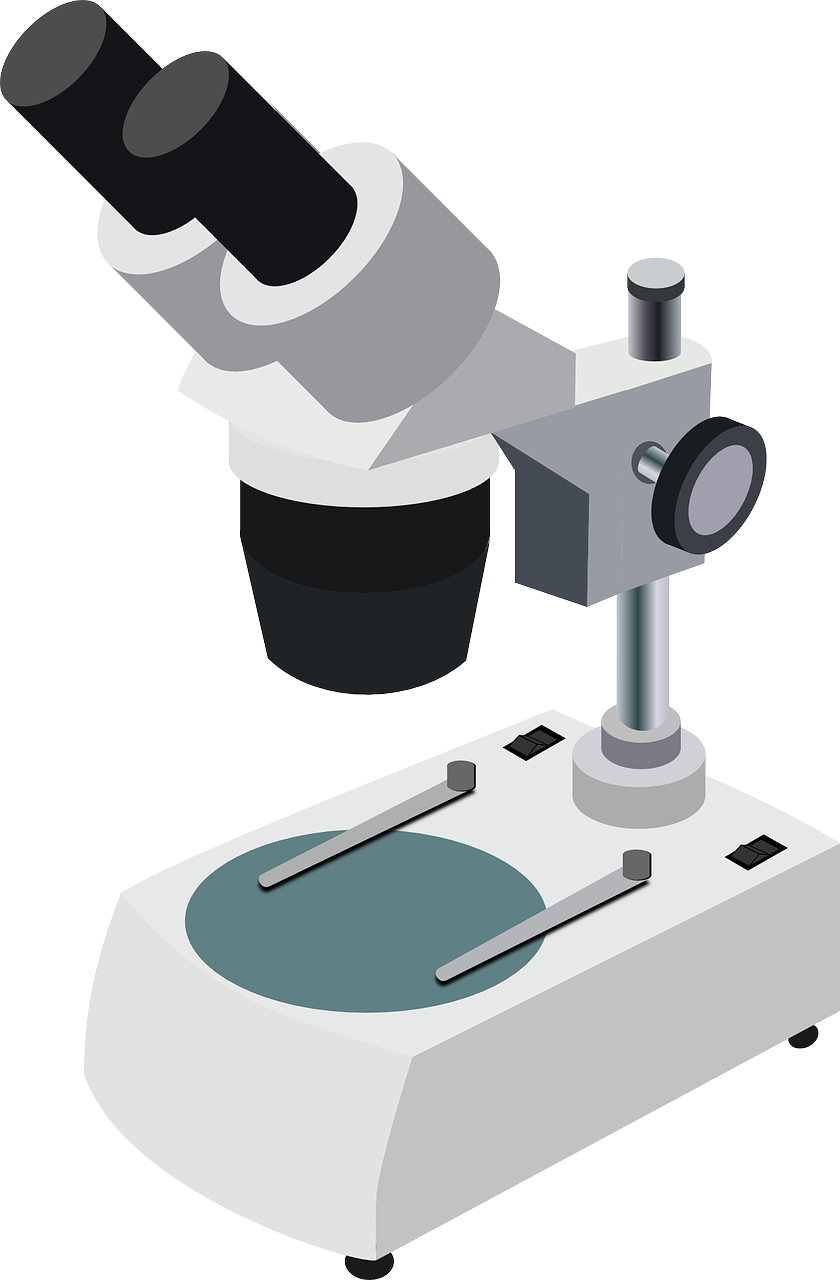 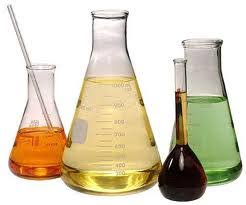 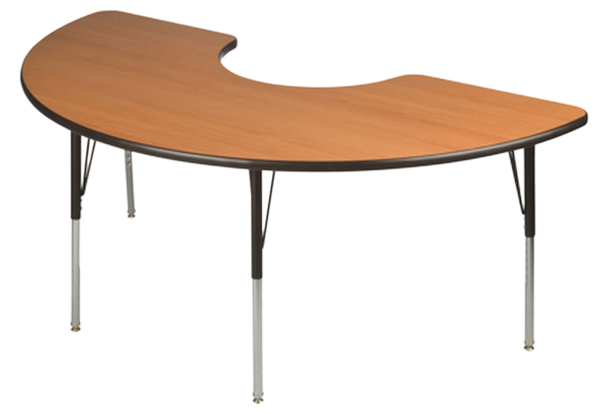 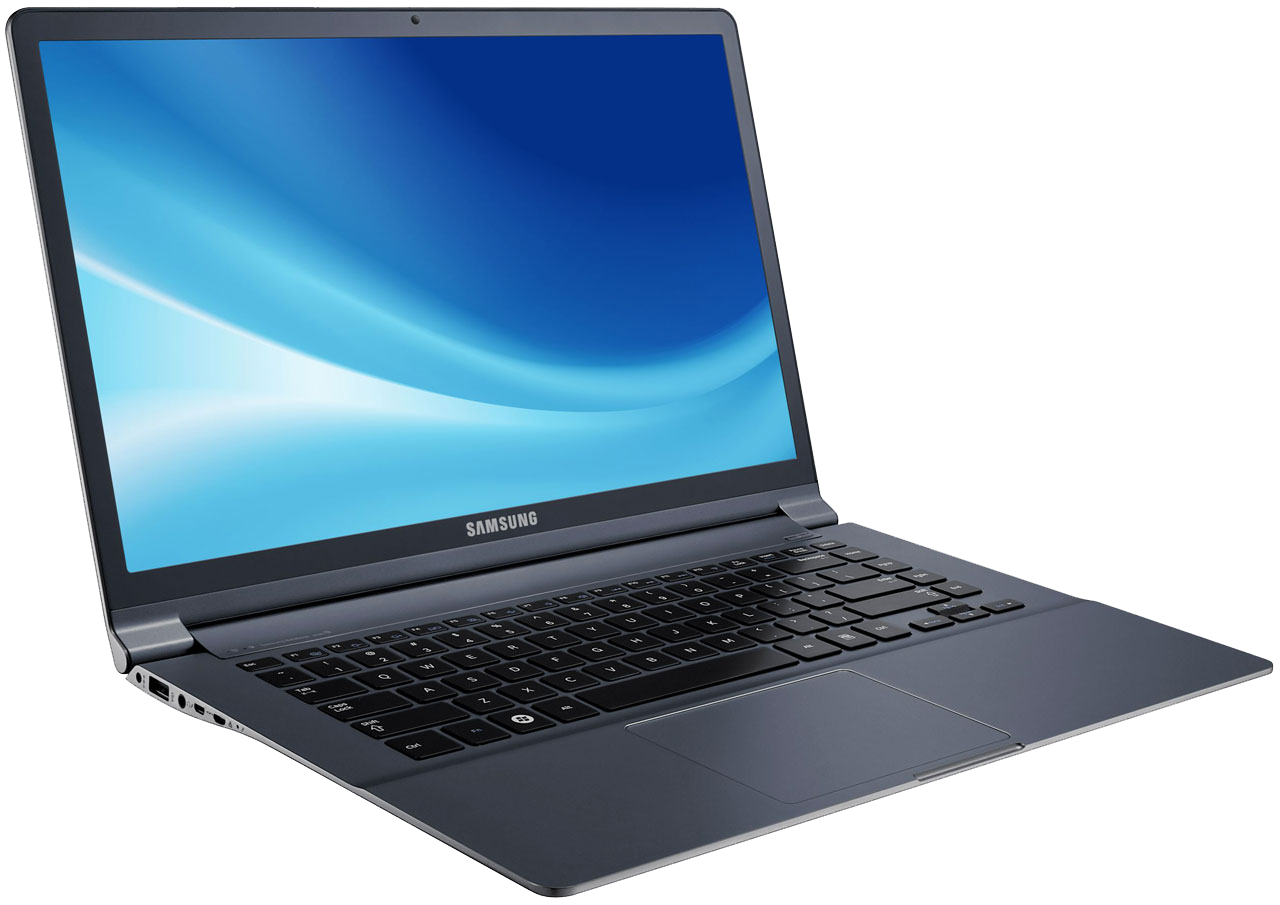 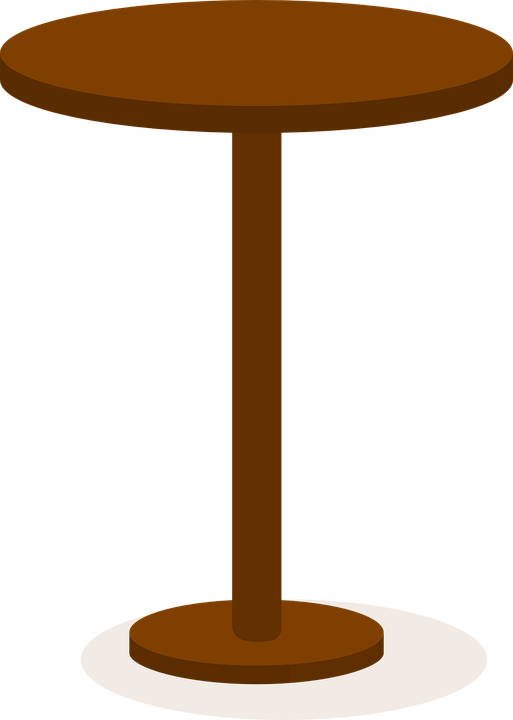 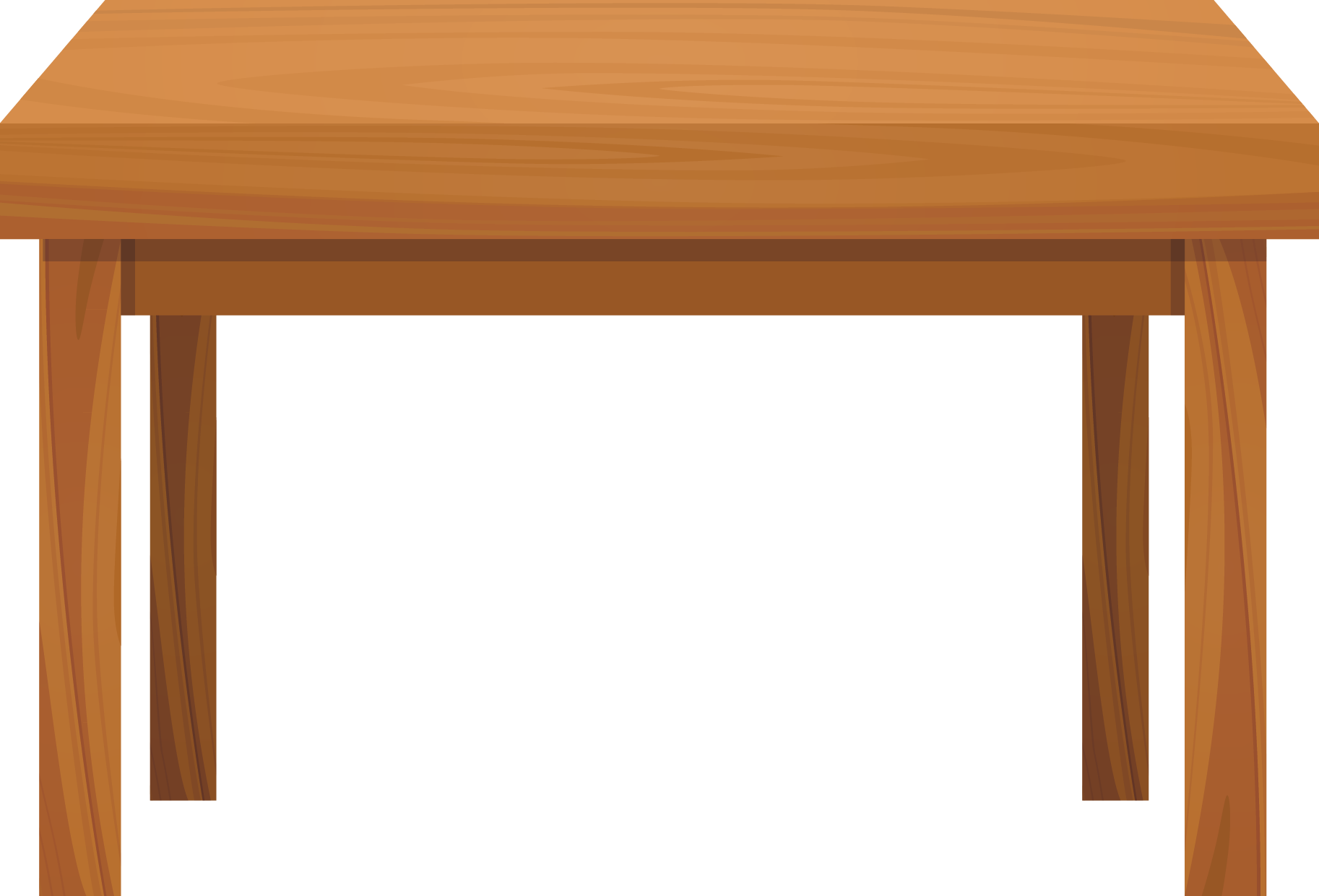 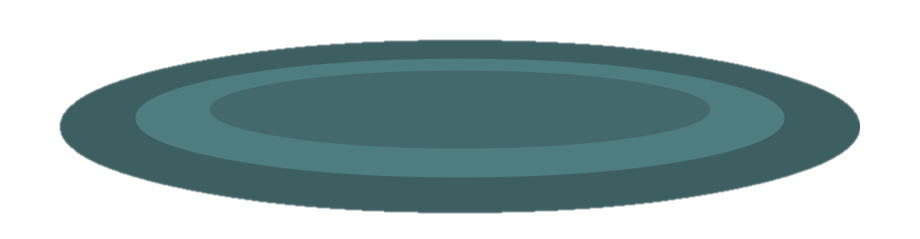 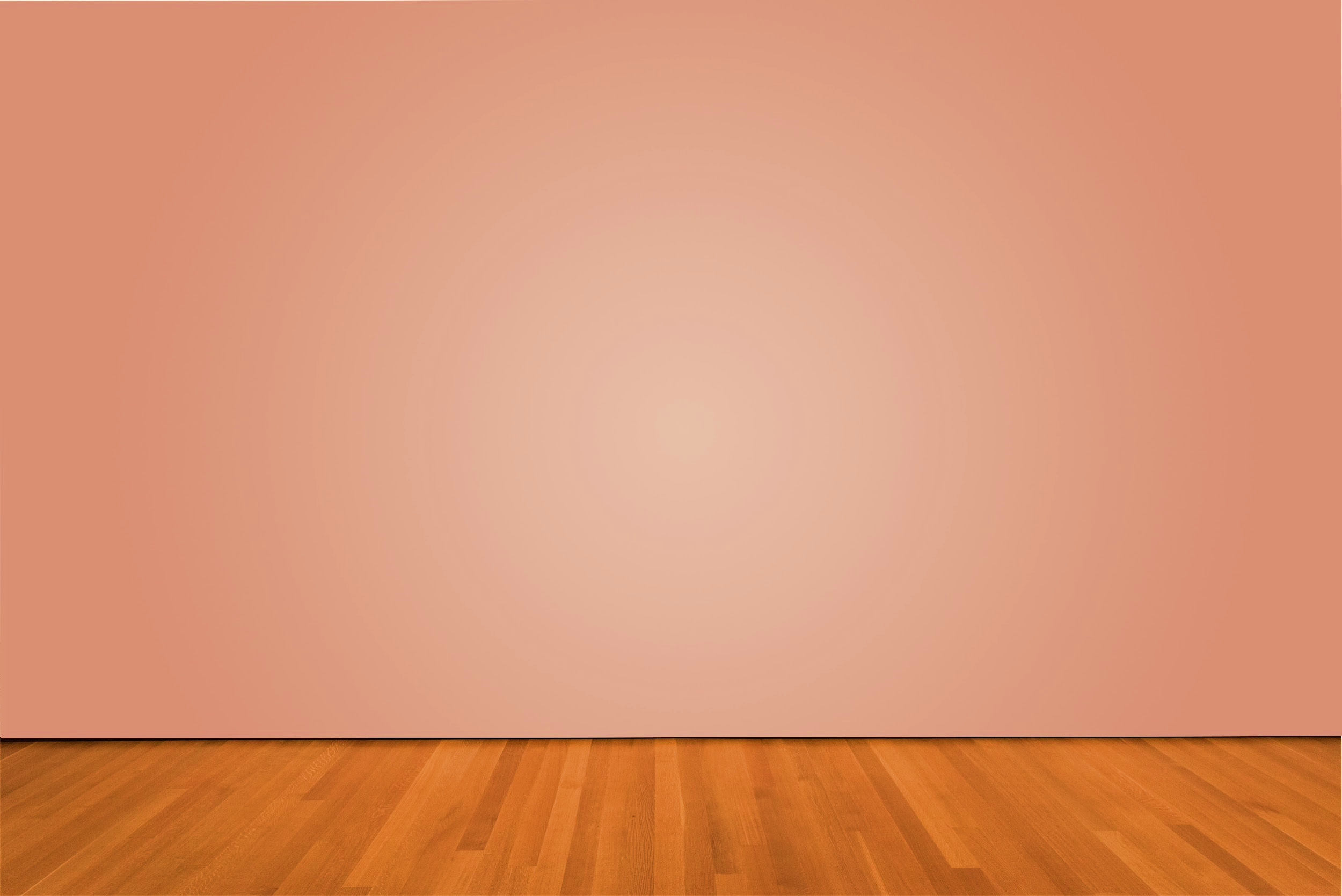 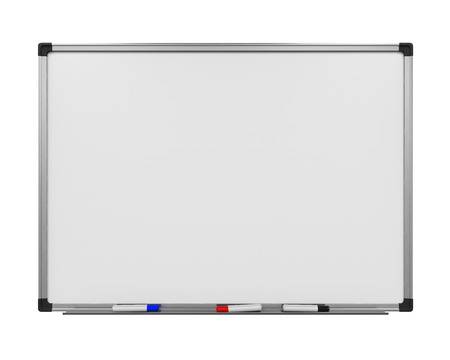 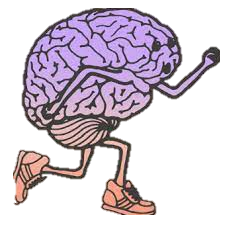 الاستراتيجيات
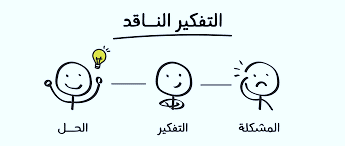 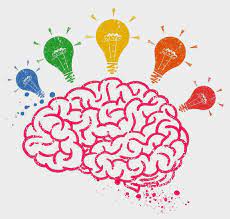 قراءة الصورة 
مخطط فن 
الحوار والمناقشة 
مهام الويب
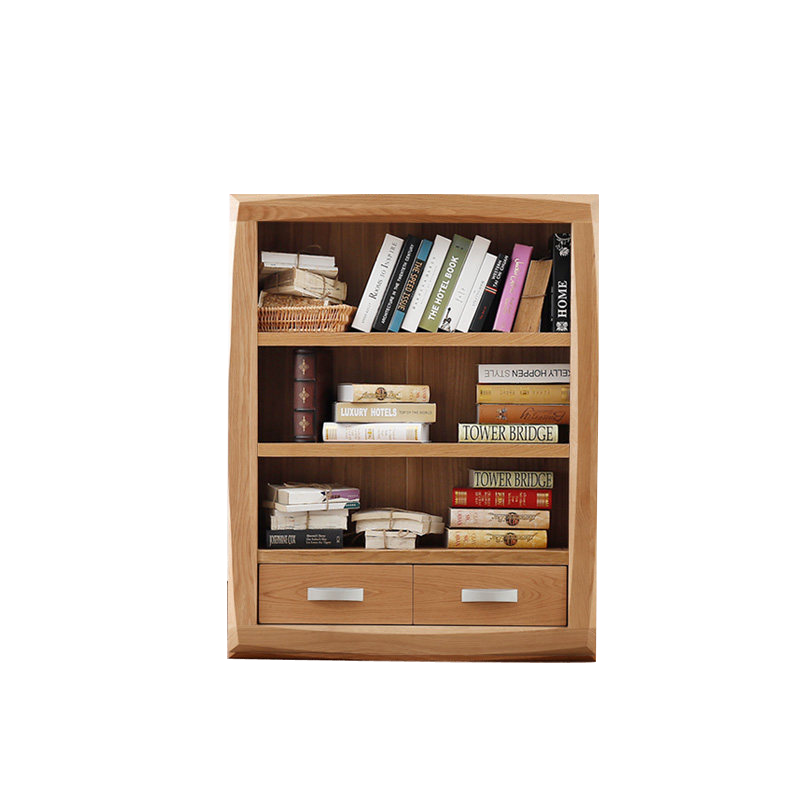 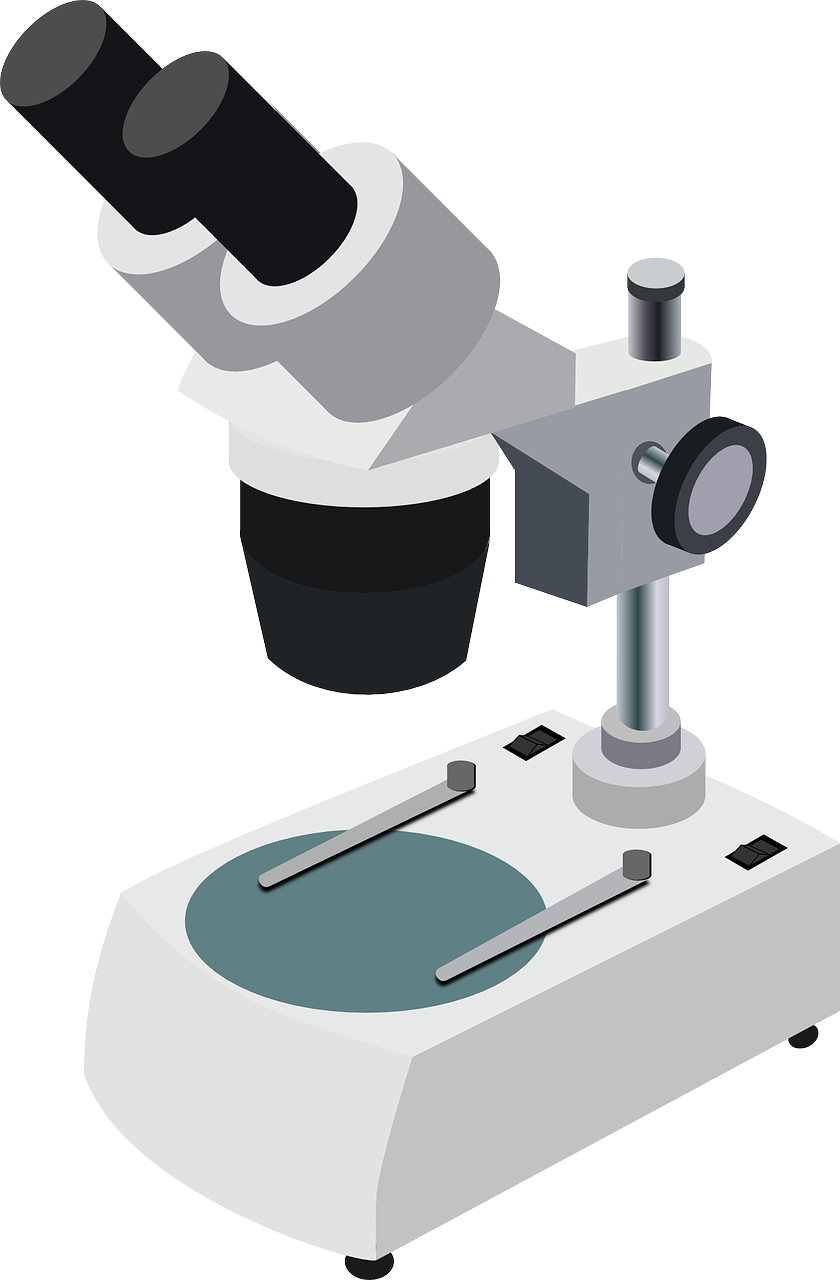 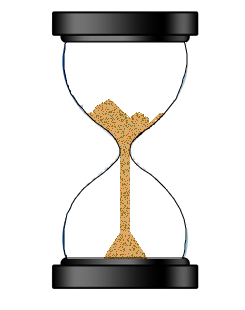 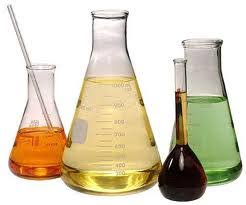 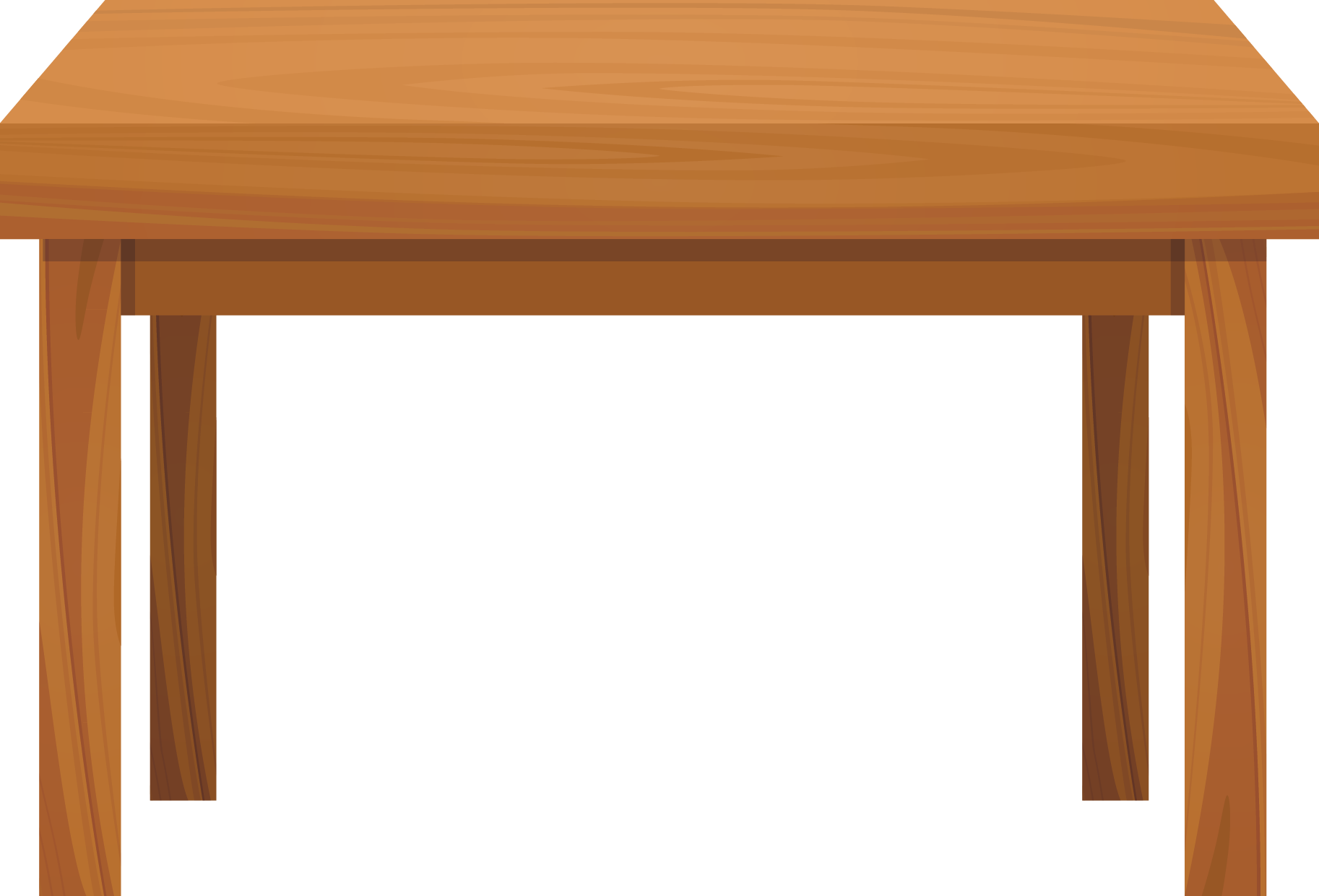 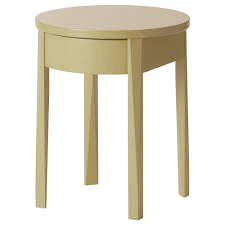 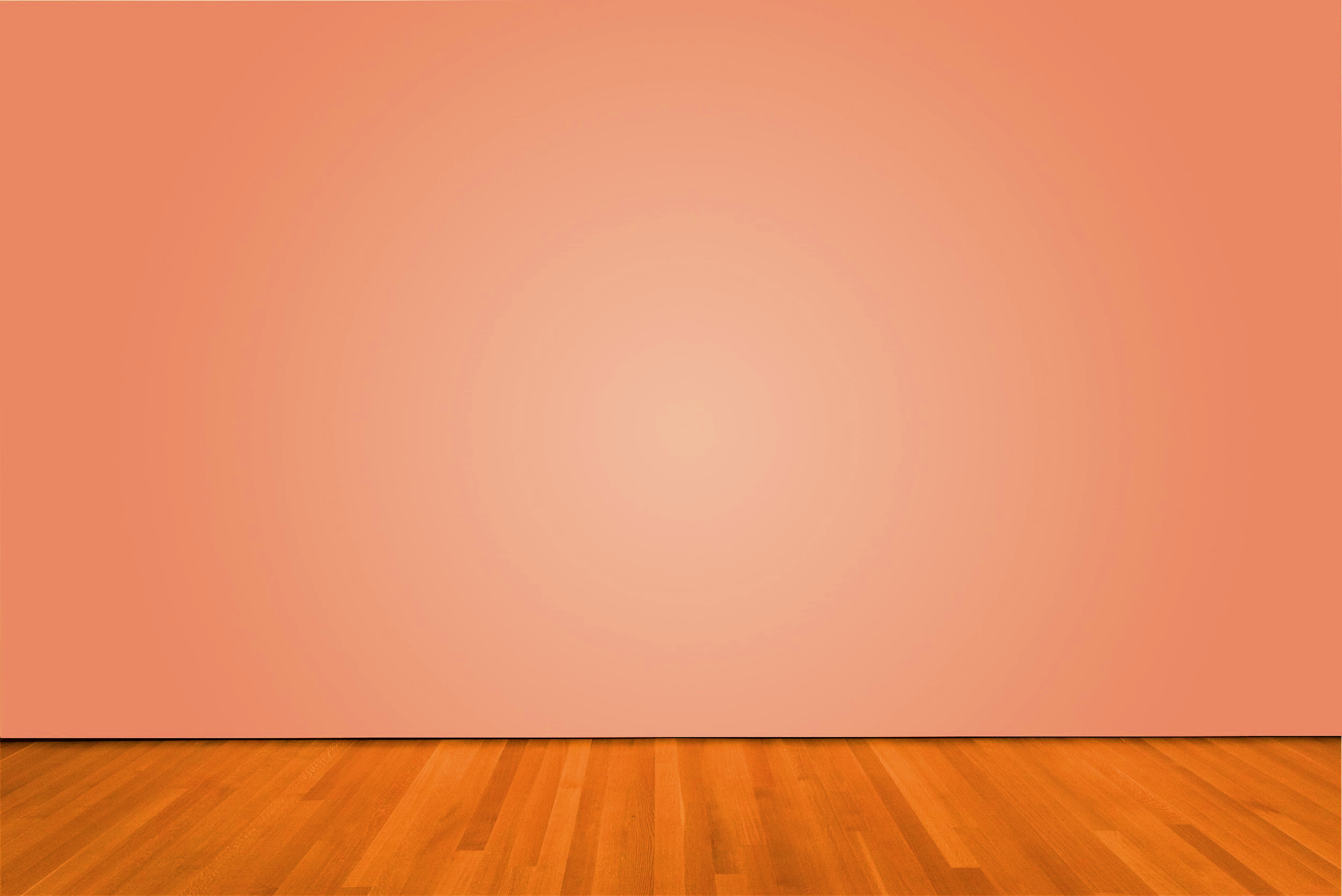 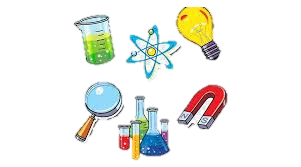 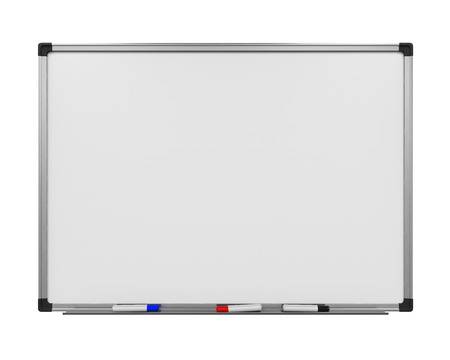 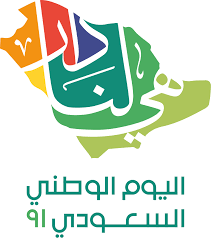 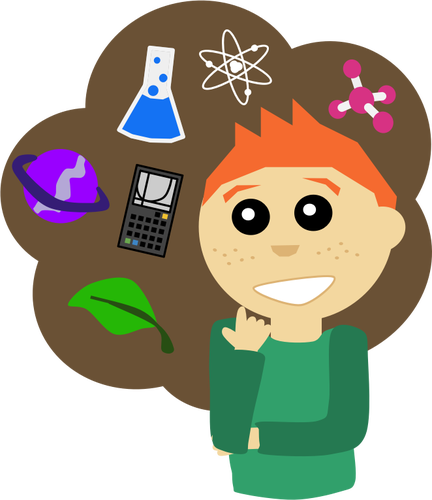 الأهداف
1- ان يصنف الحيوانات الى مجموعاتها 
2-ان يقارن بين الحيوانات 
3-ان يوضح كيف تساعد أجزاء الجسم الحيوانات على توفير حاجاتها
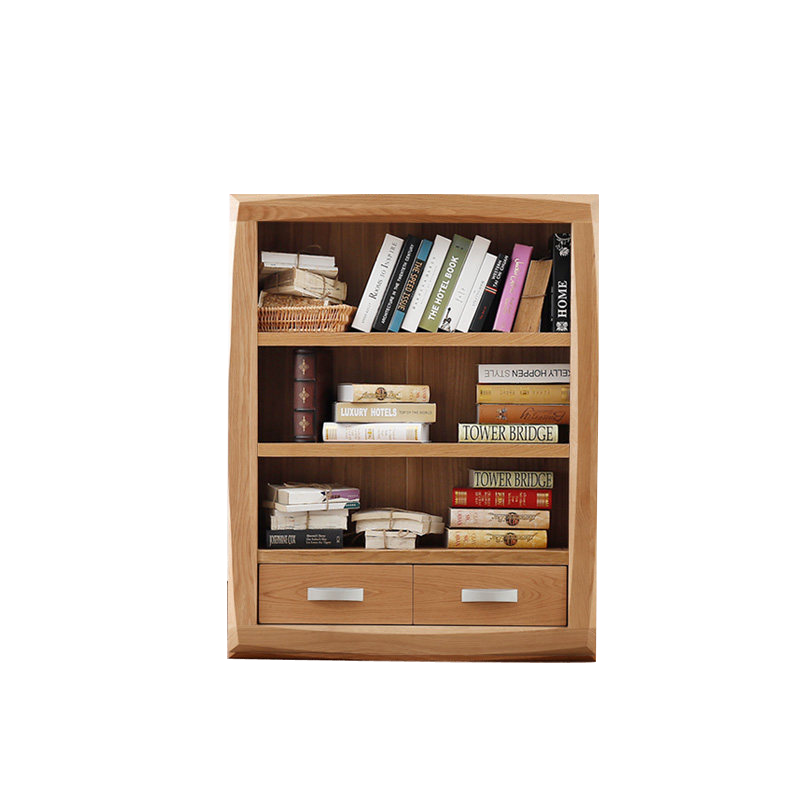 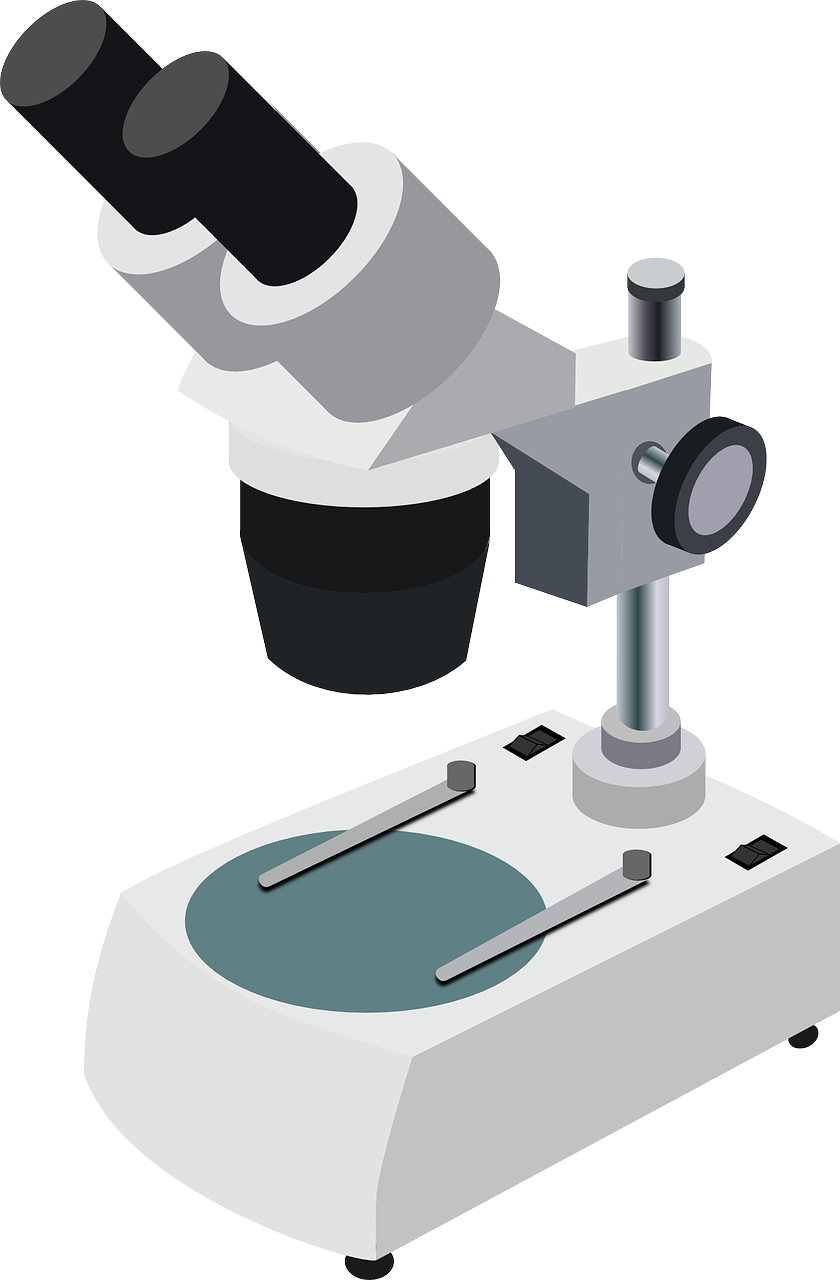 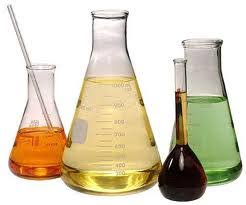 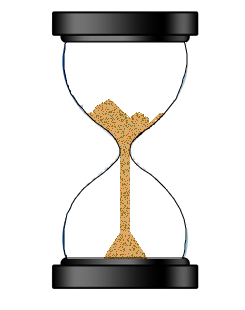 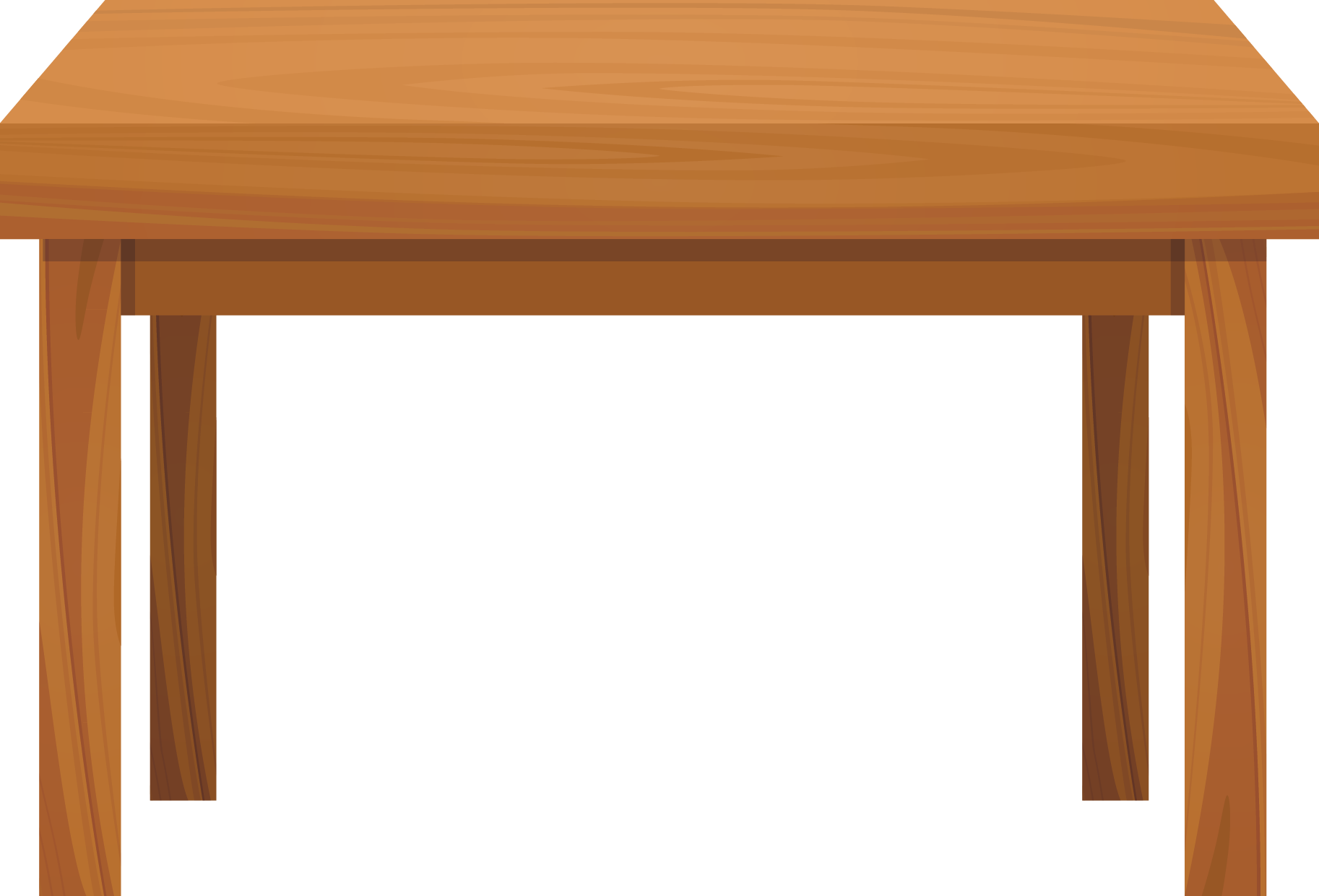 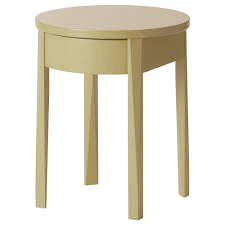 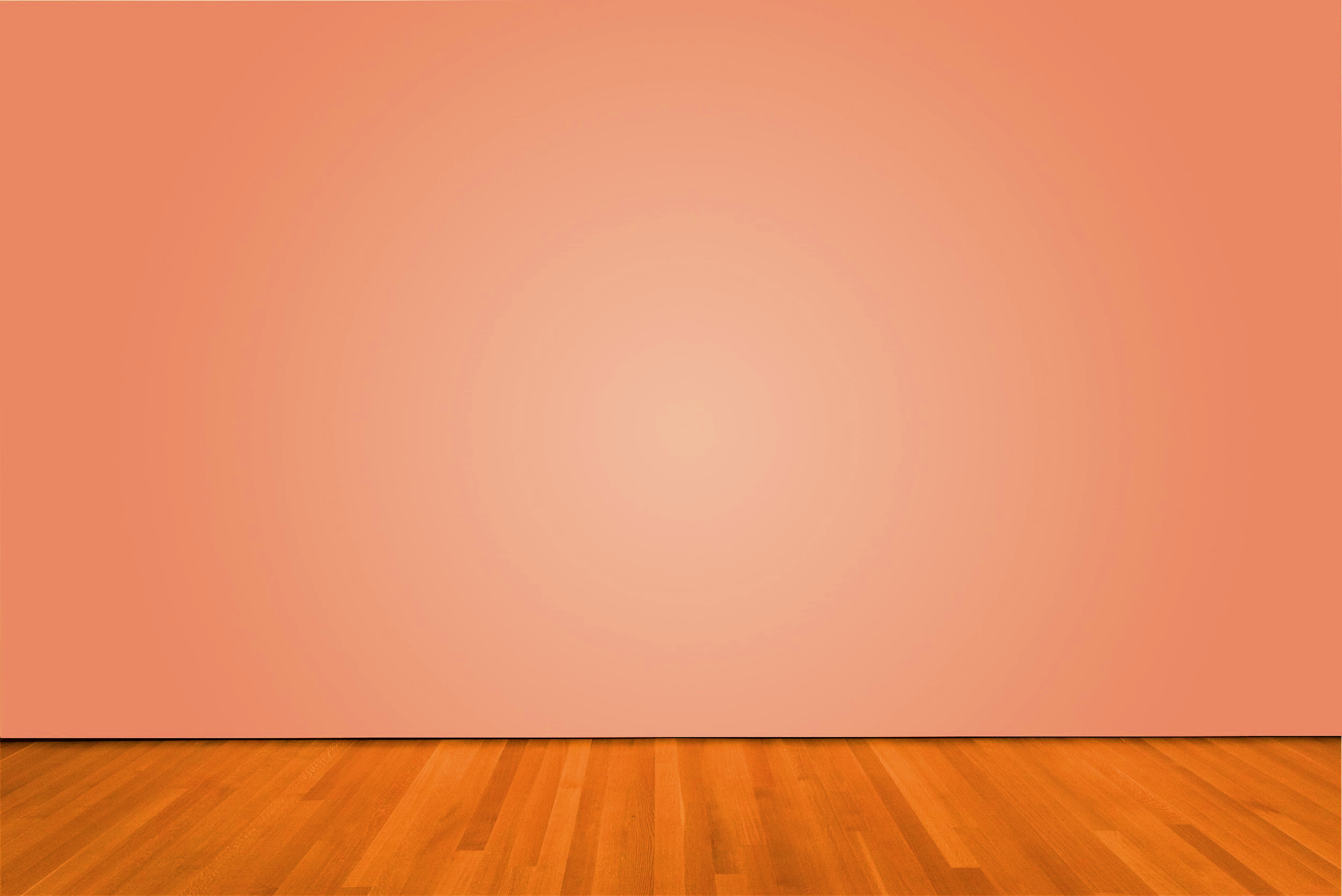 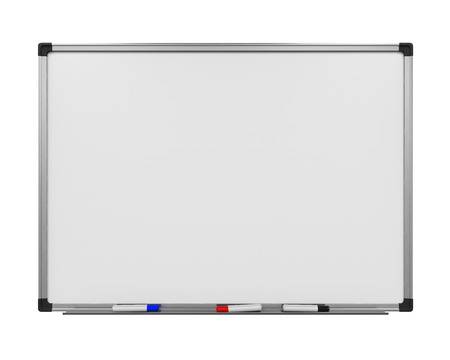 التقويم
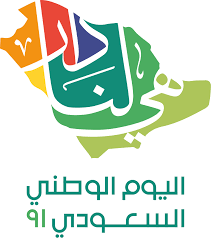 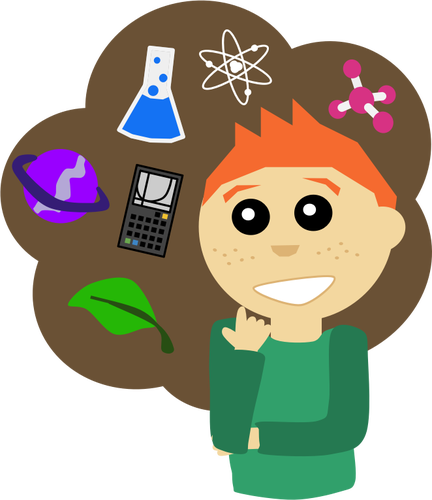 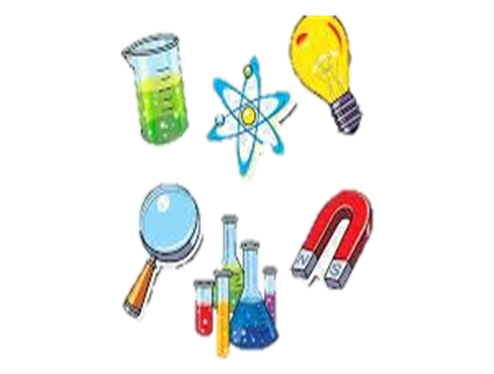 كيف
متى
اسأل سؤالاً عن الدرس الماضي
لماذا
اين
من
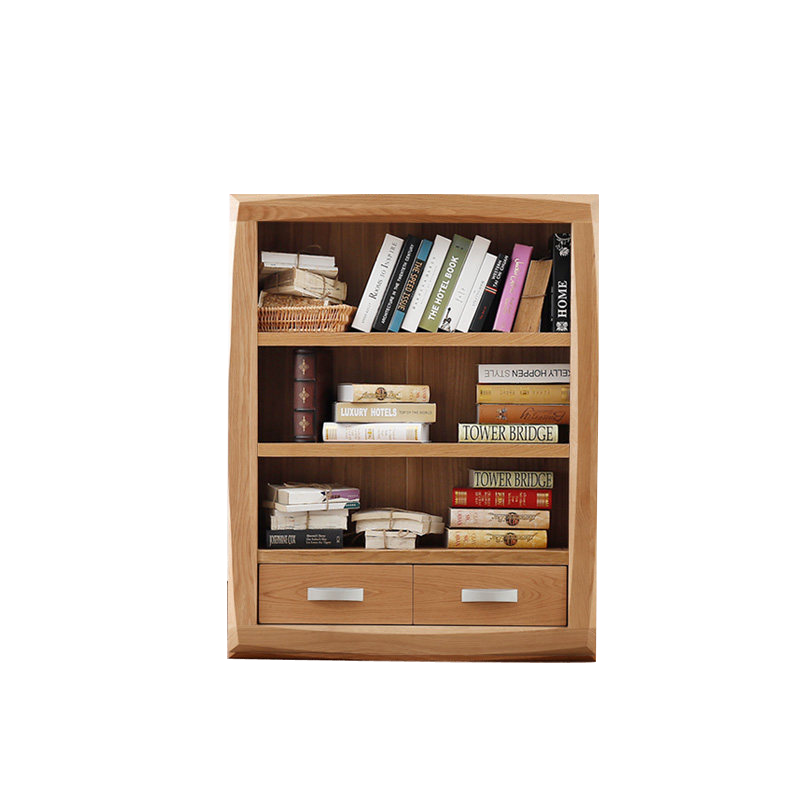 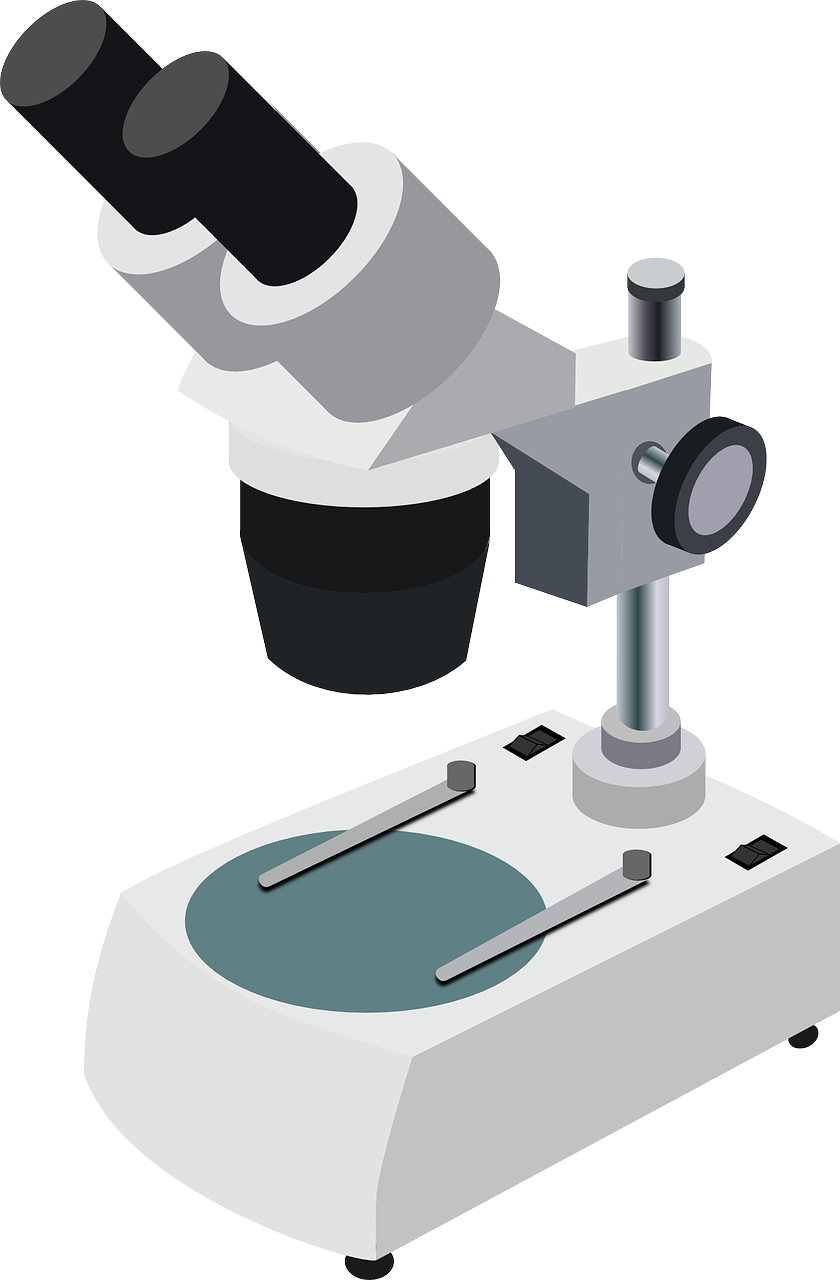 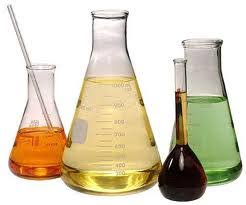 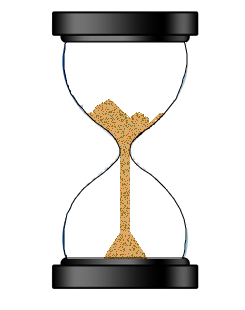 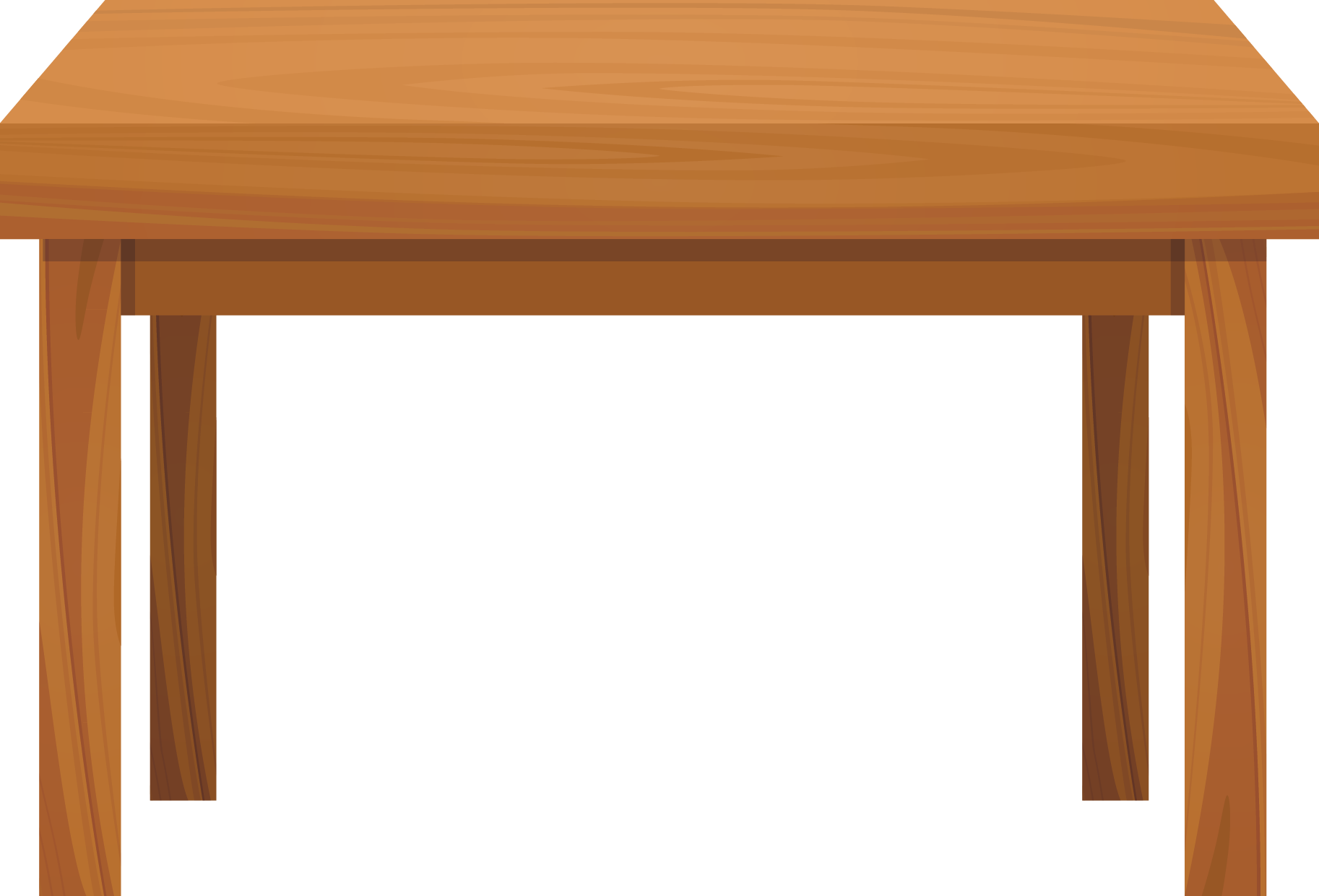 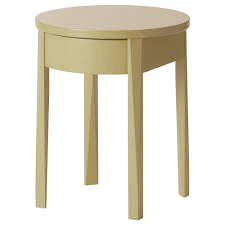 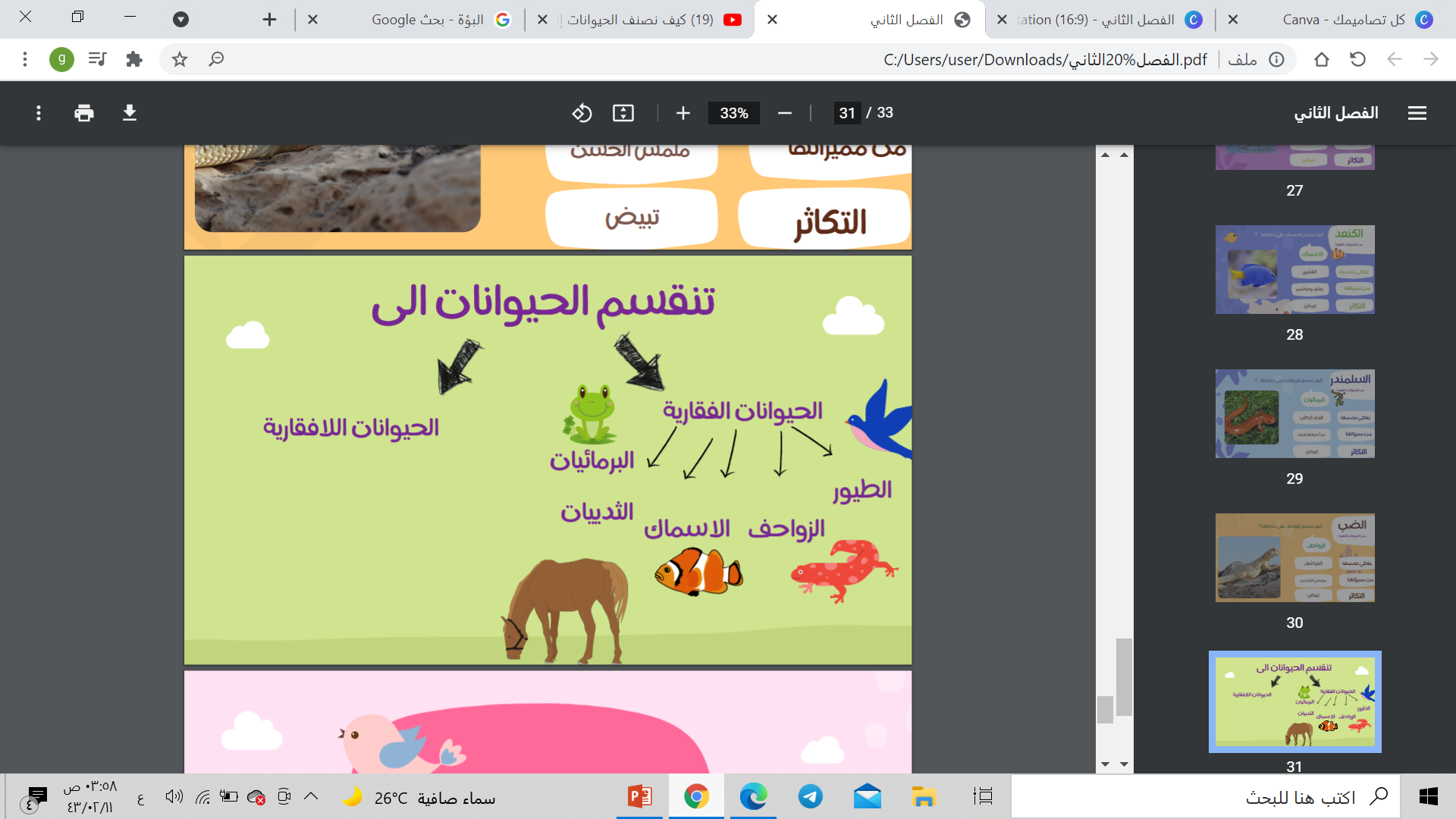 الحشرات
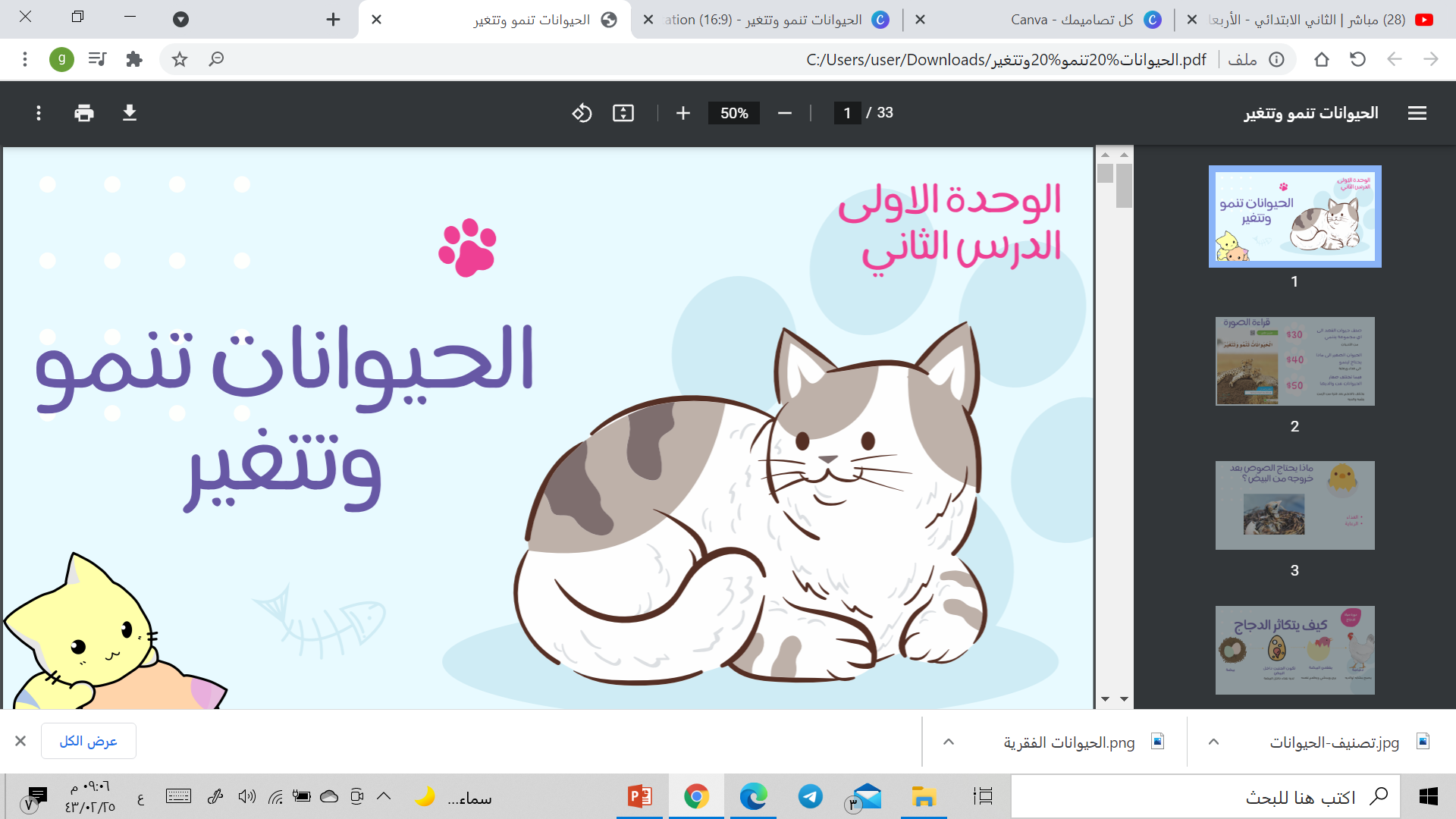 المعلمة: غدير العتيق
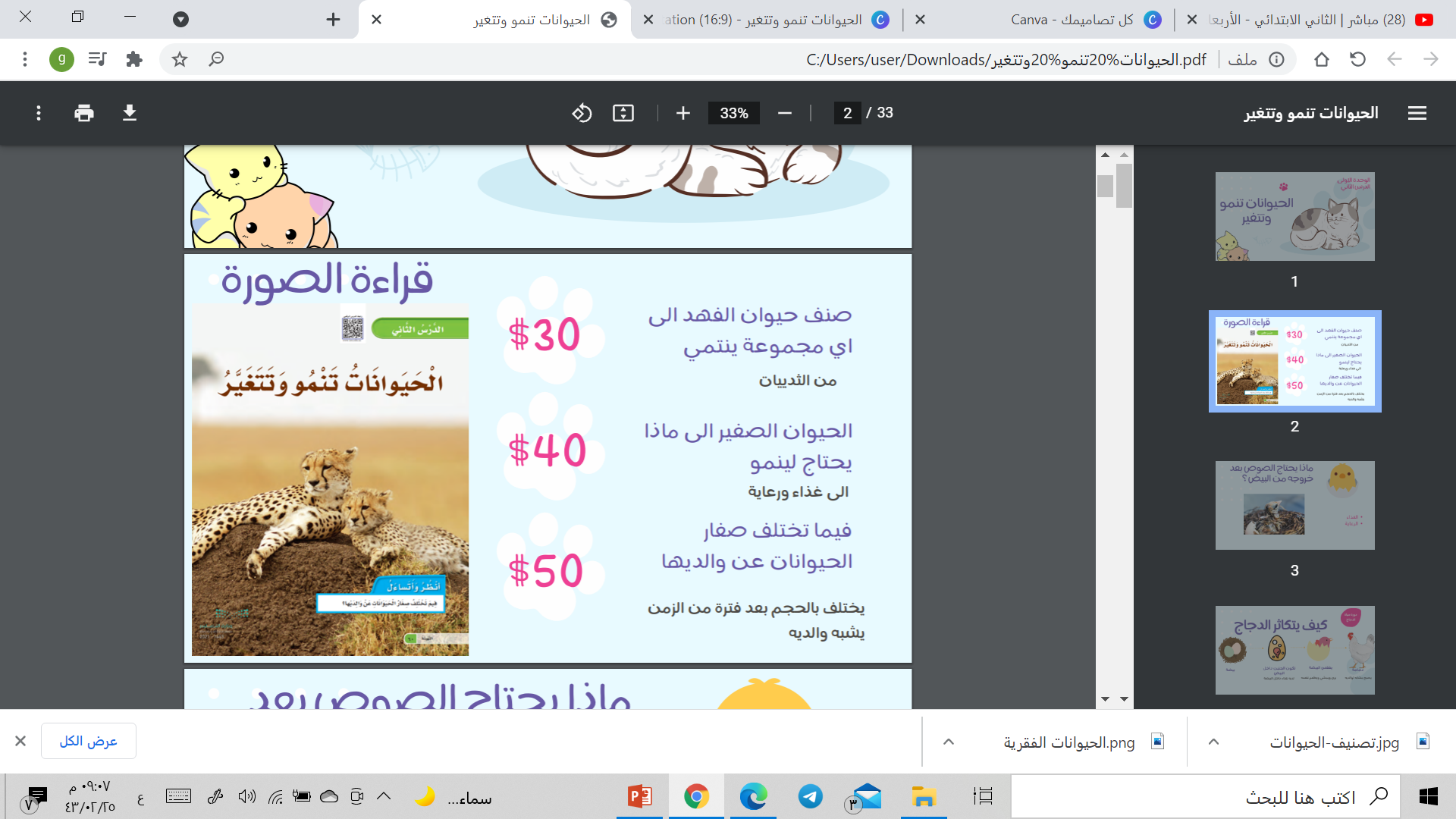 المعلمة: غدير العتيق
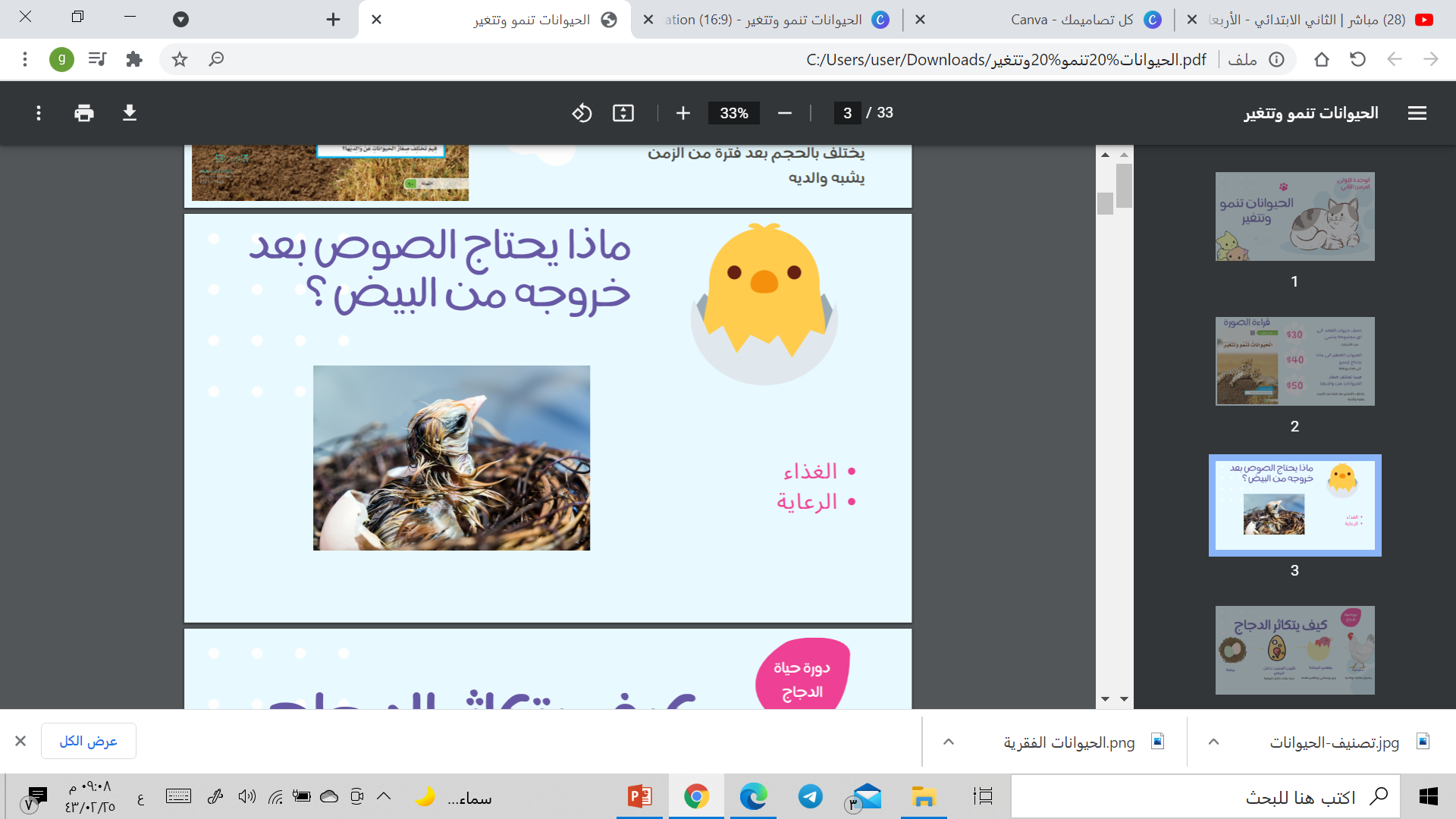 المعلمة: غدير العتيق
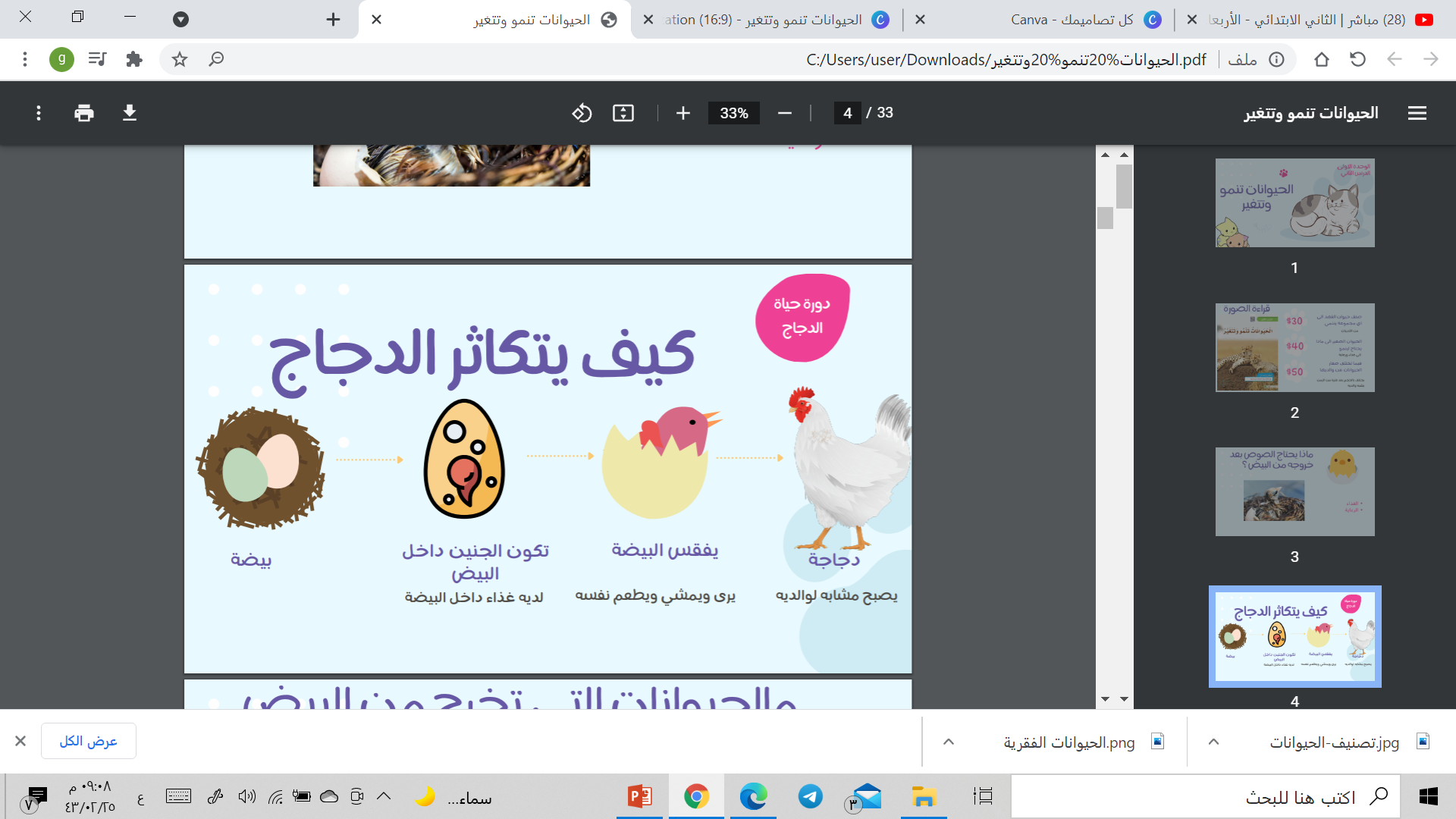 المعلمة: غدير العتيق
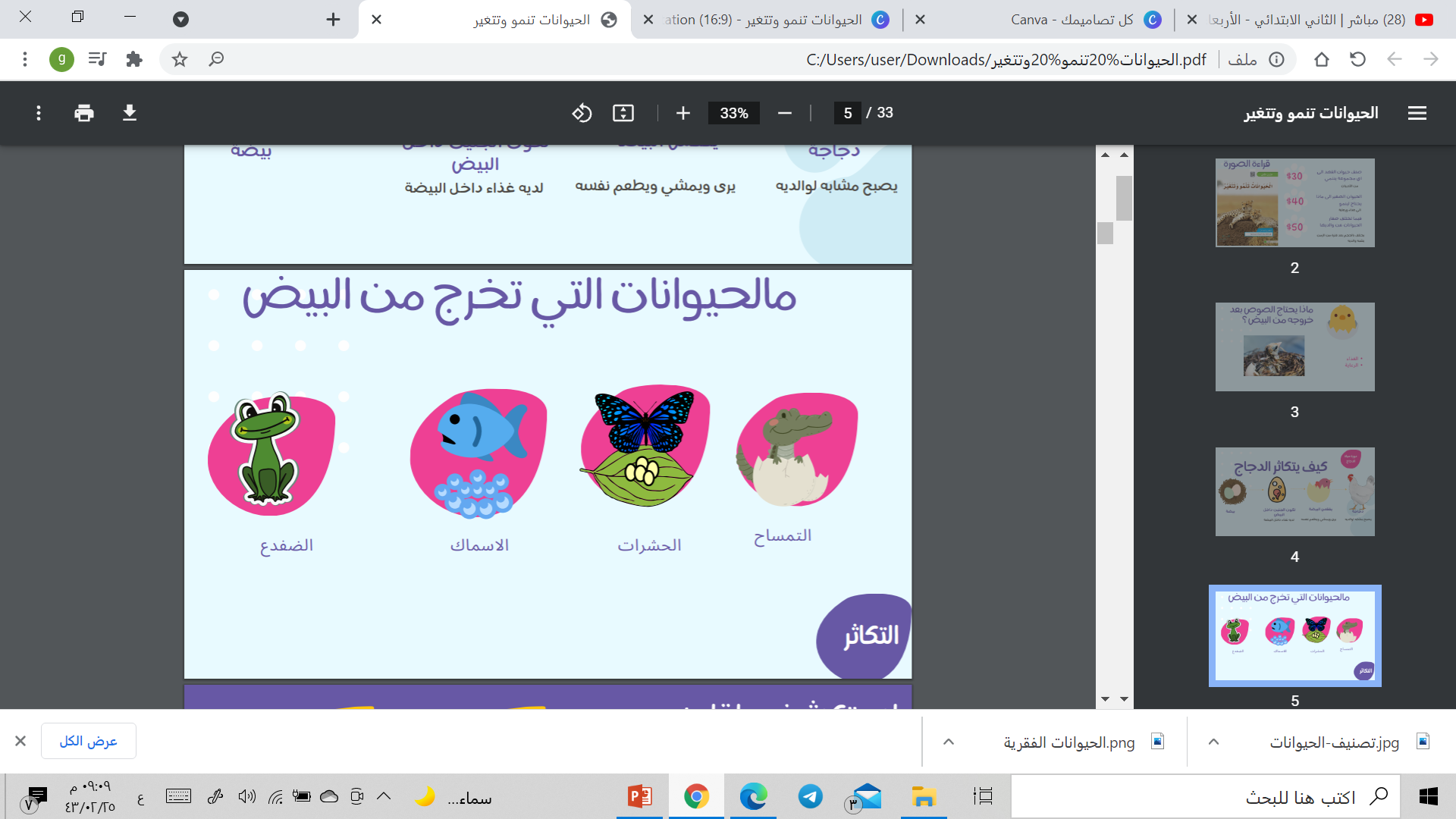 المعلمة: غدير العتيق
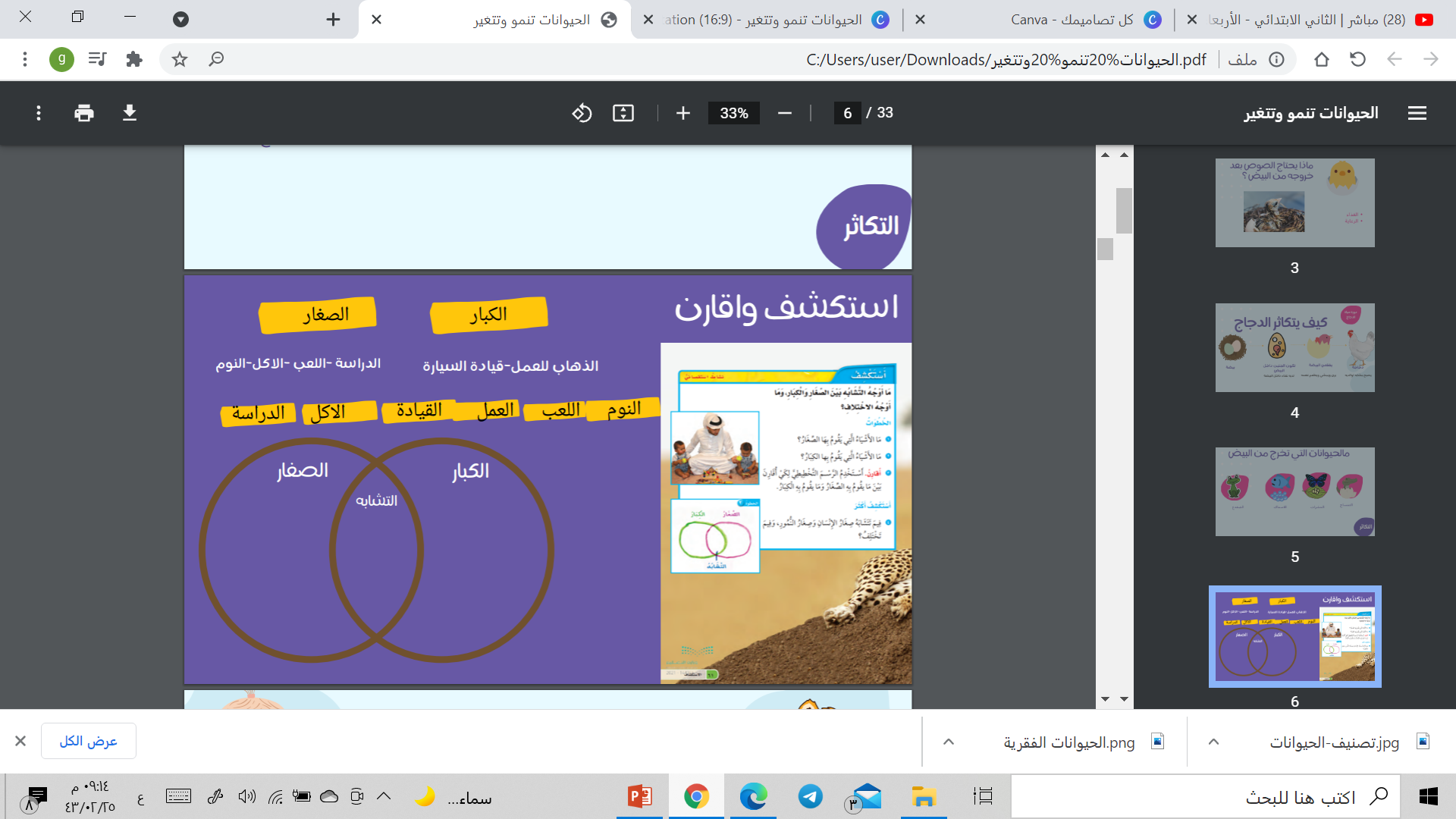 اللعب
الدراسة
النوم 
الاكل
العمل 
القيادة
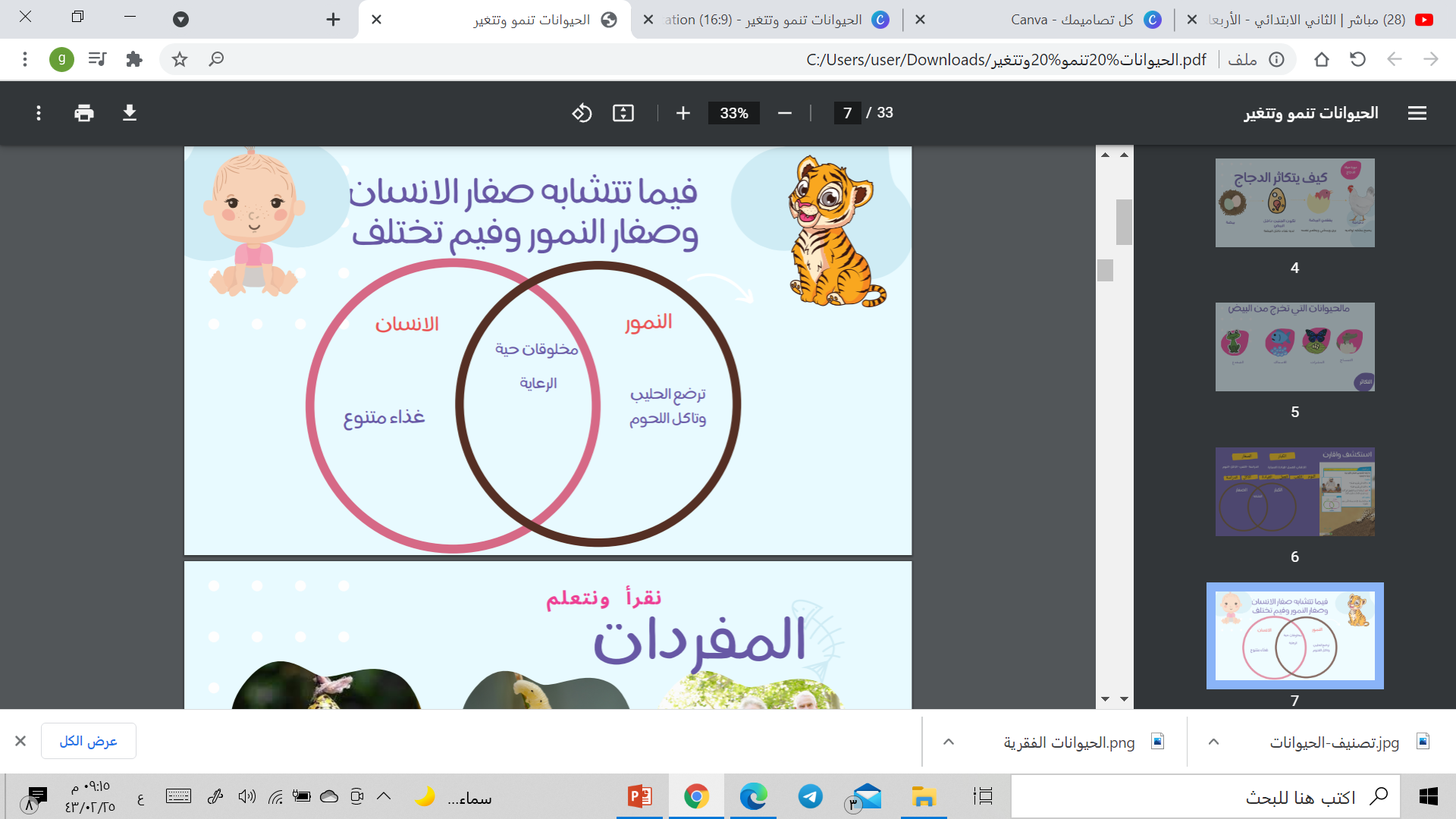 المعلمة: غدير العتيق
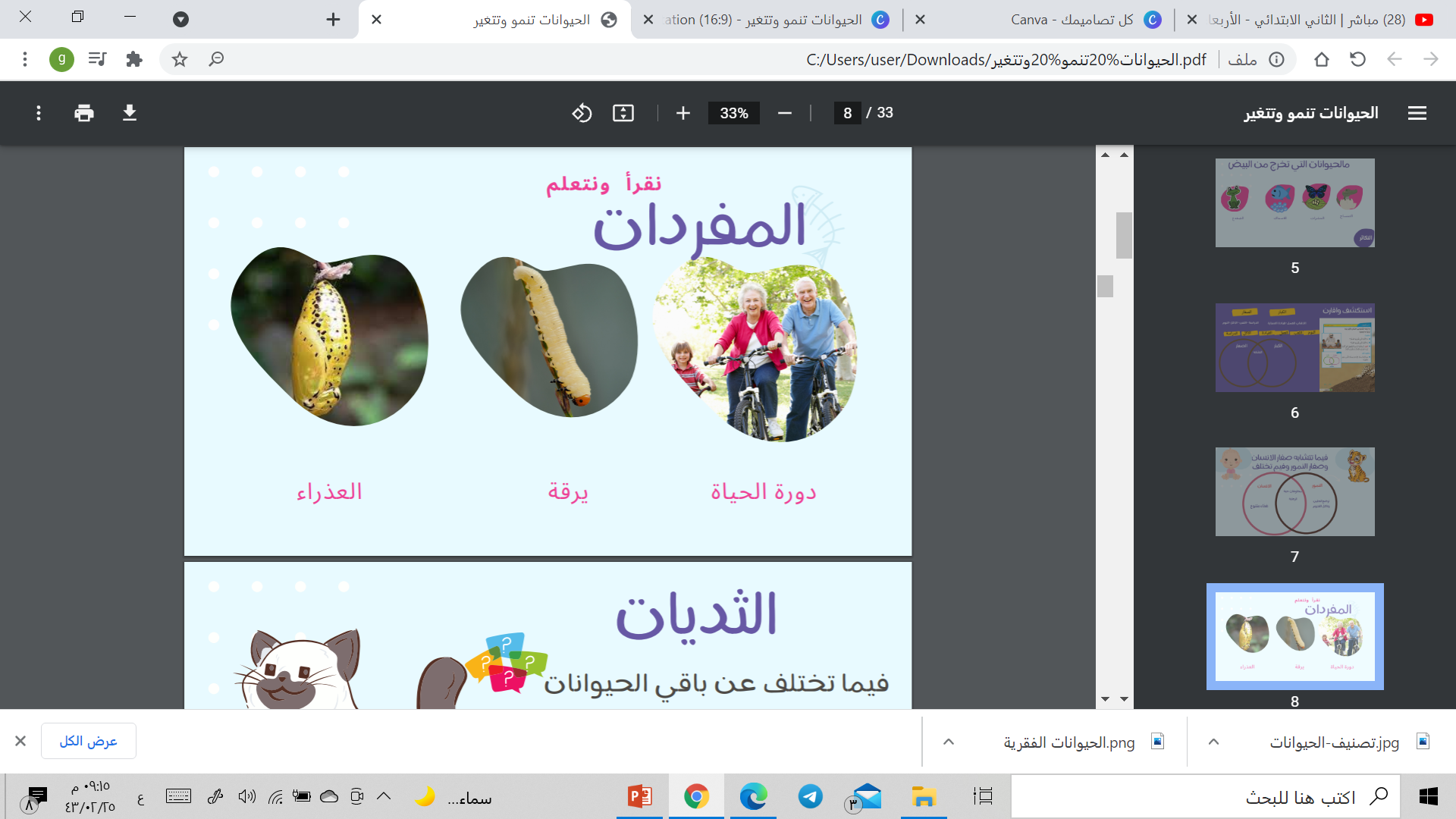 المعلمة: غدير العتيق
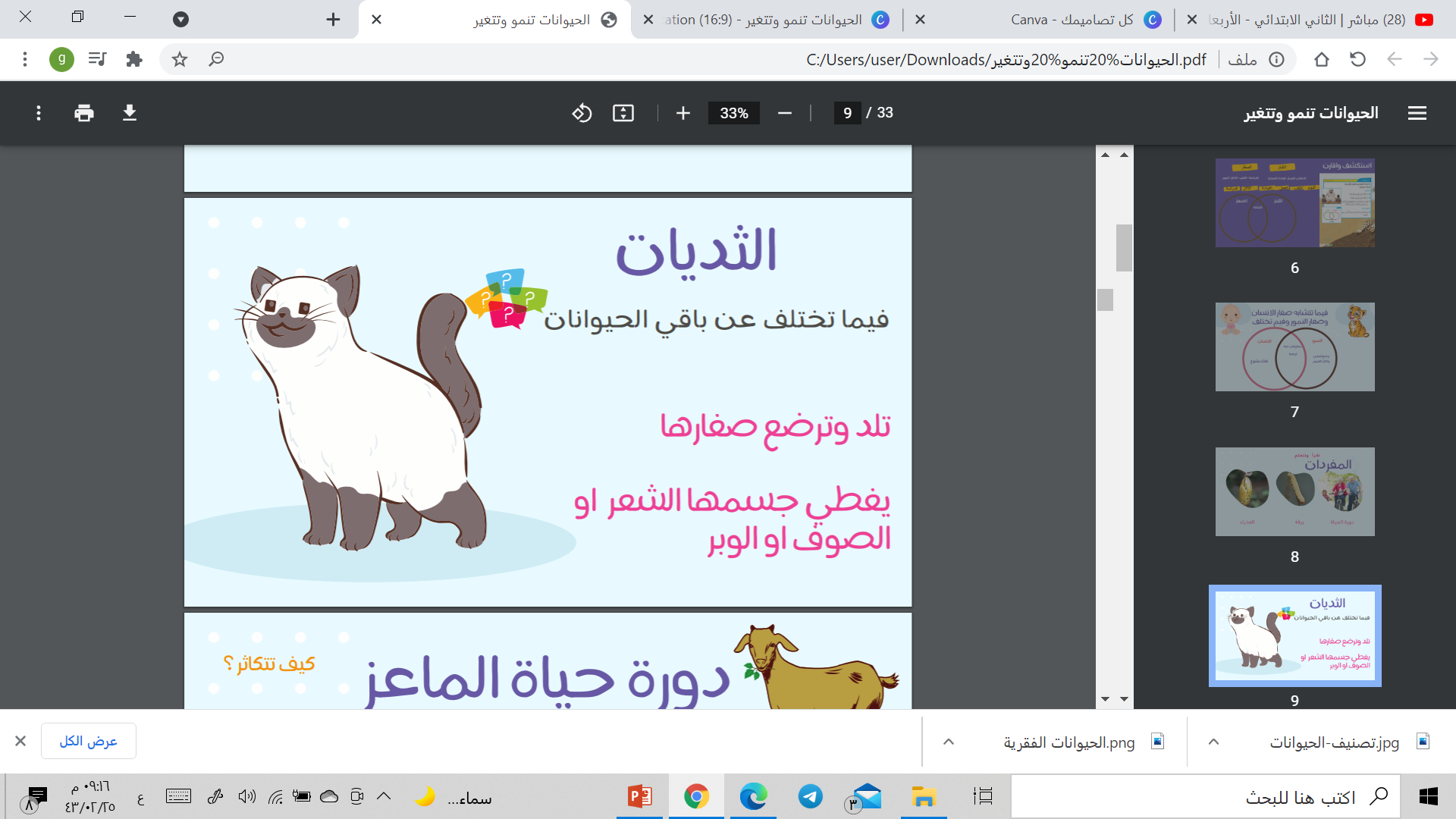 المعلمة: غدير العتيق
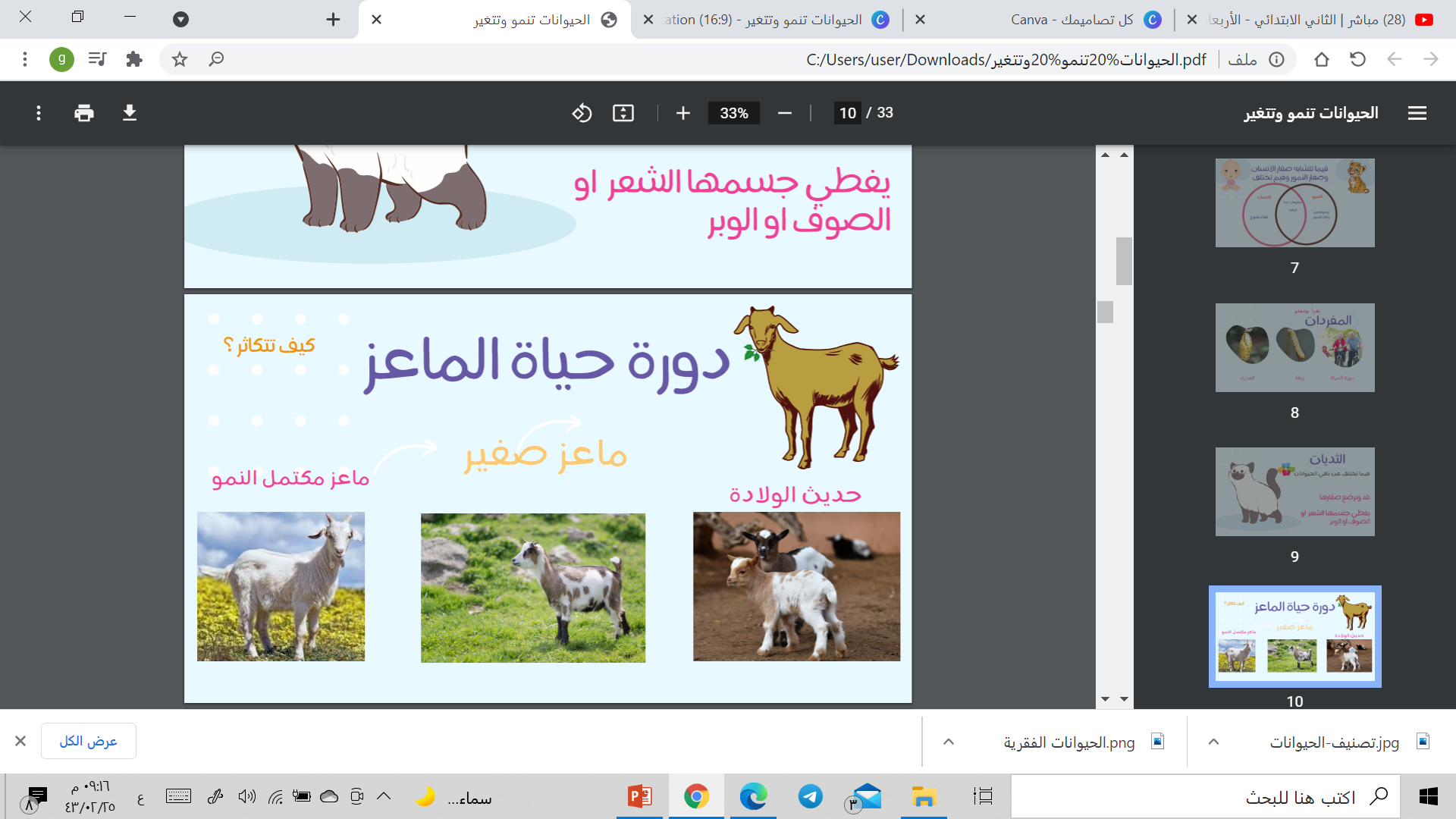 المعلمة: غدير العتيق
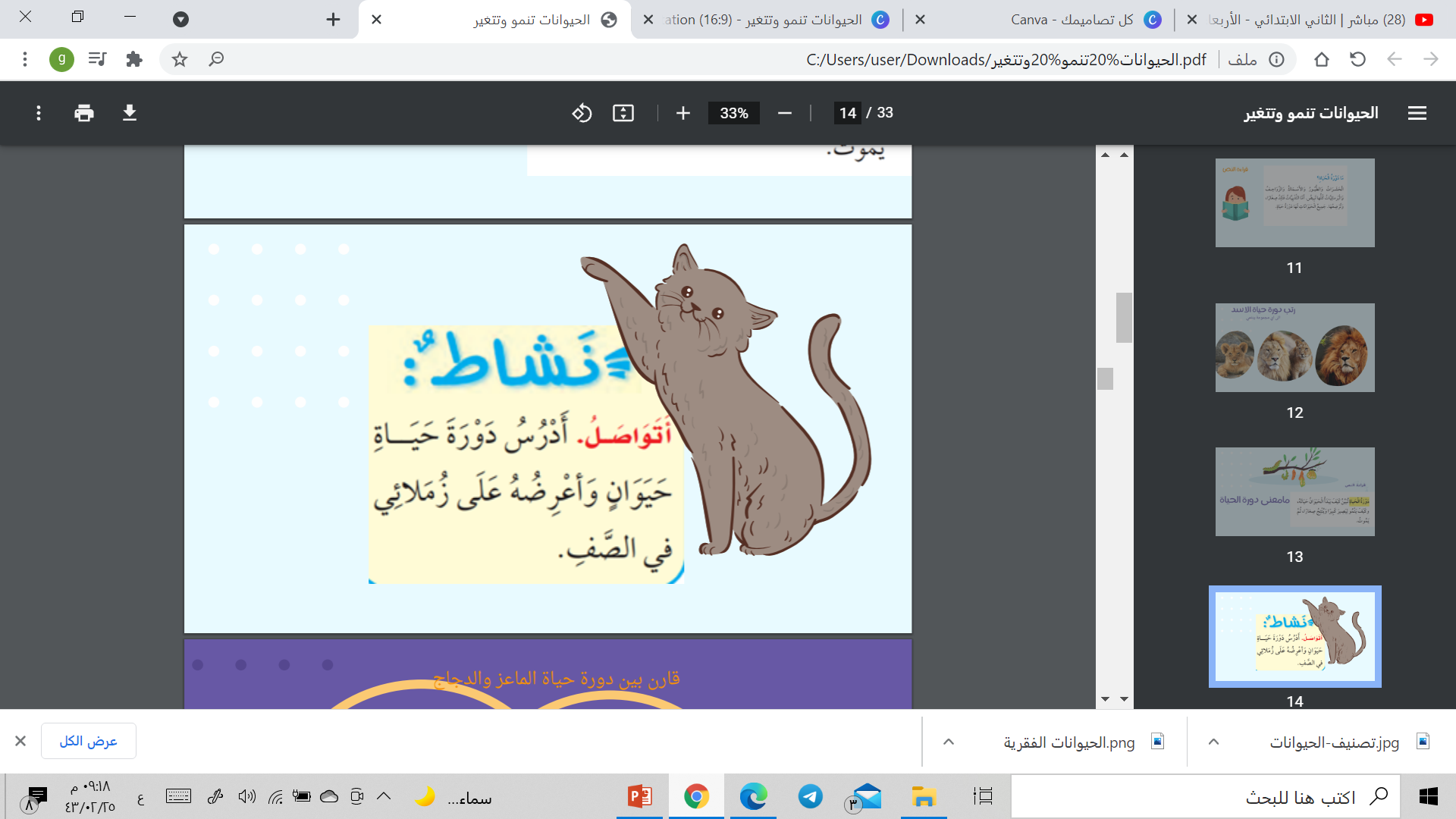 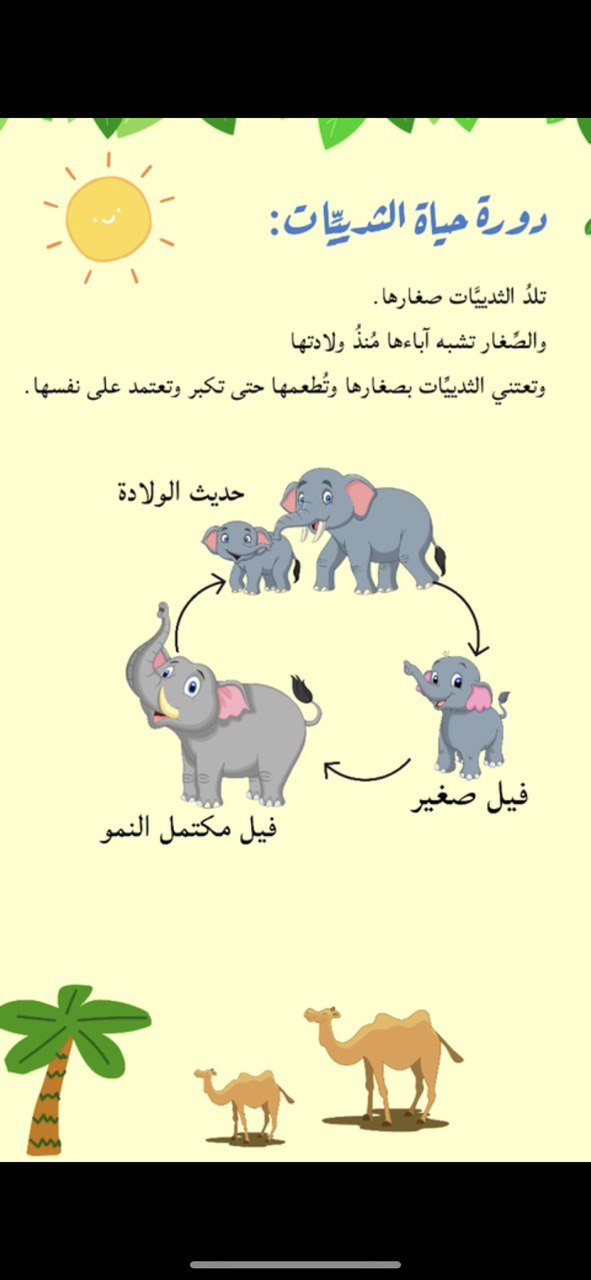 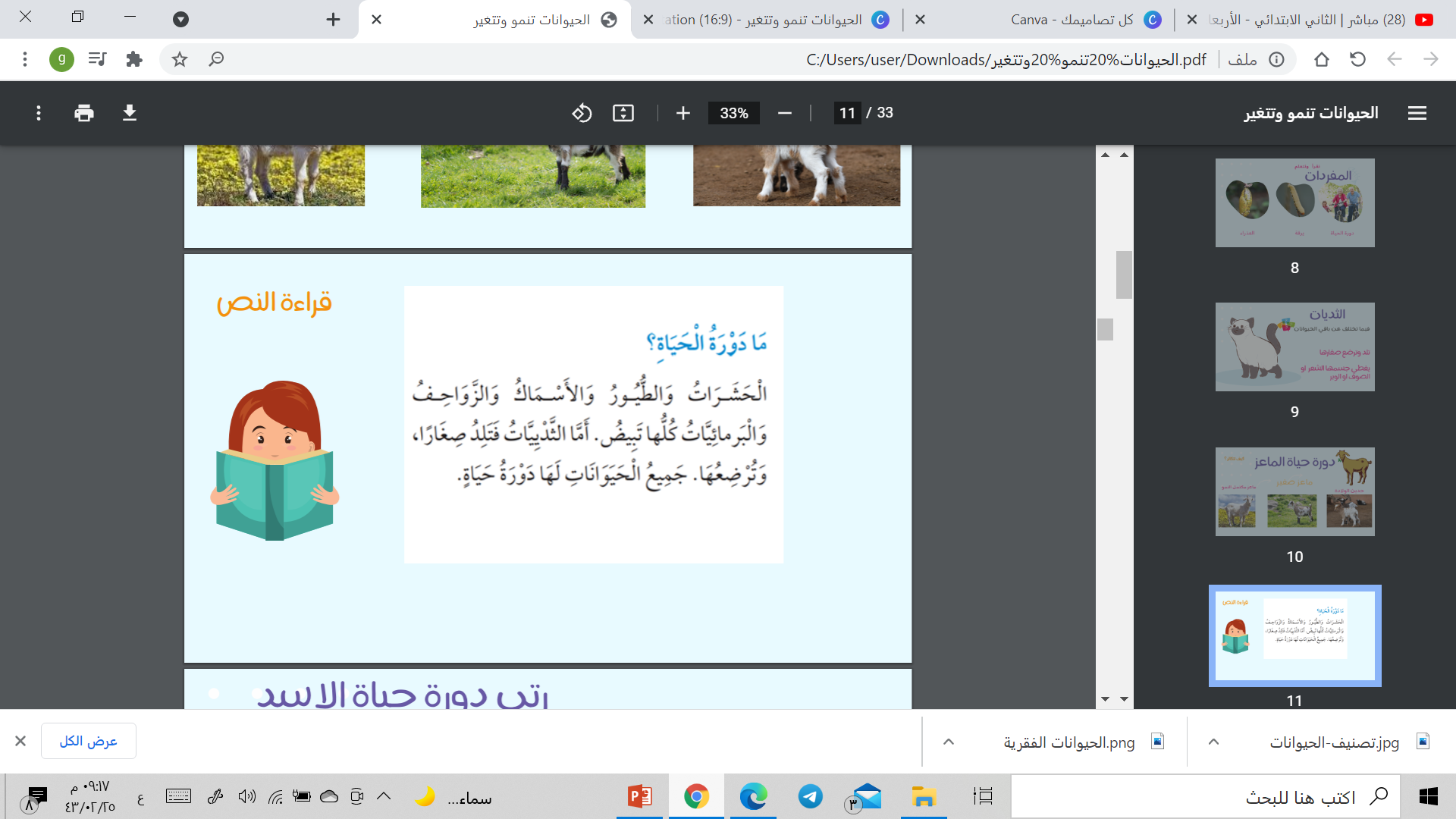 المعلمة: غدير العتيق
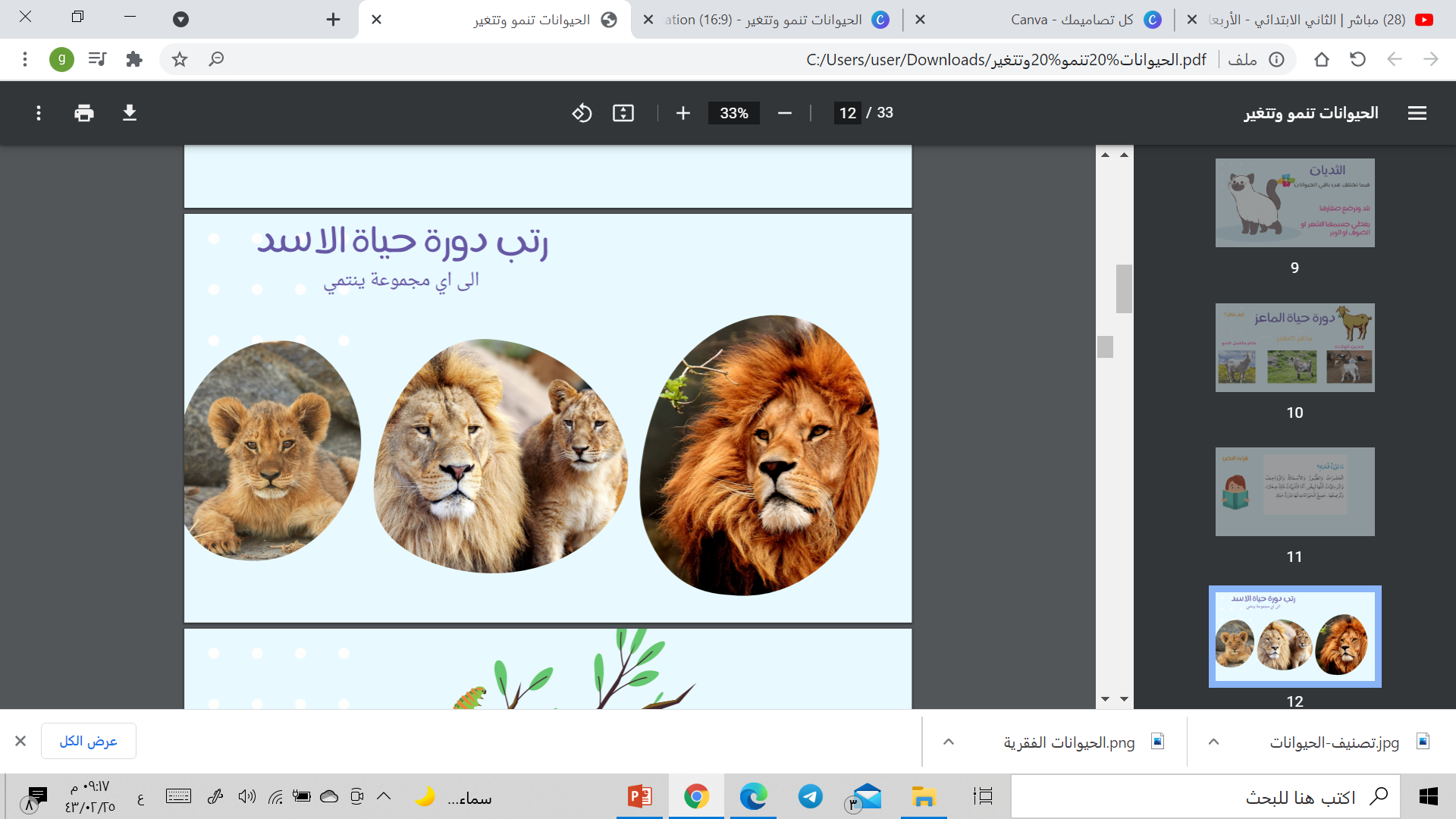 3
2
1
المعلمة: غدير العتيق
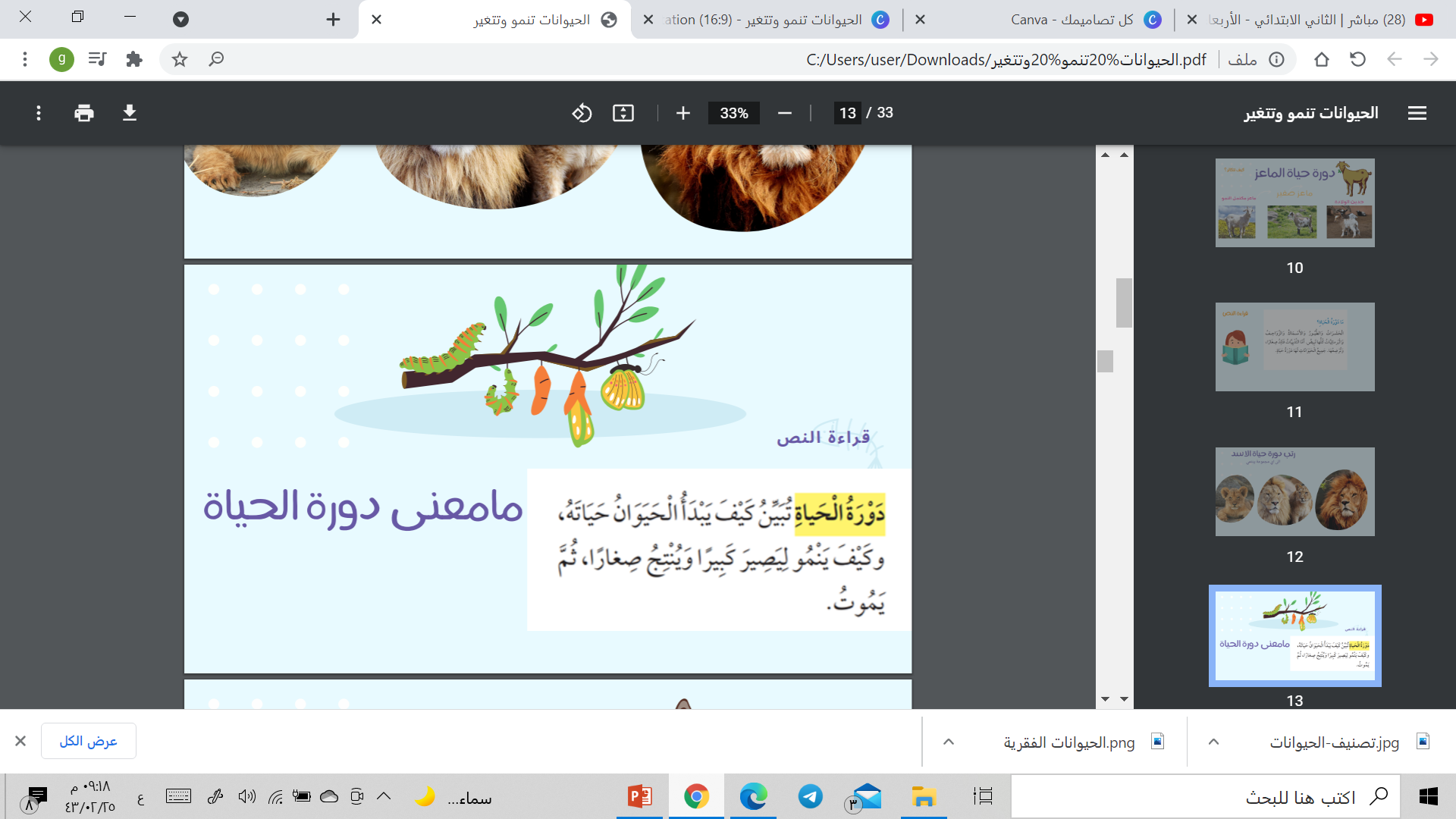 المعلمة: غدير العتيق
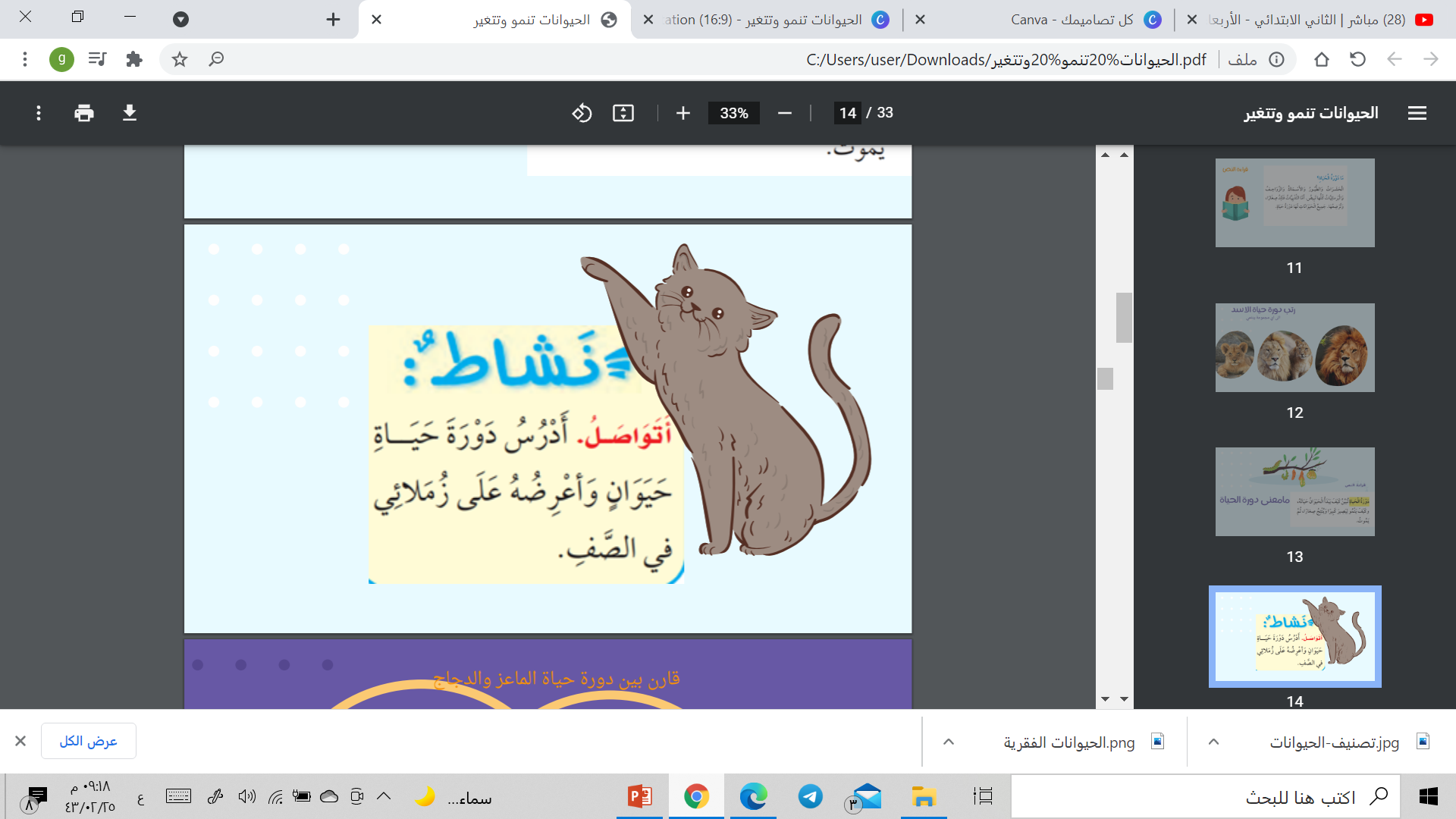 المعلمة: غدير العتيق
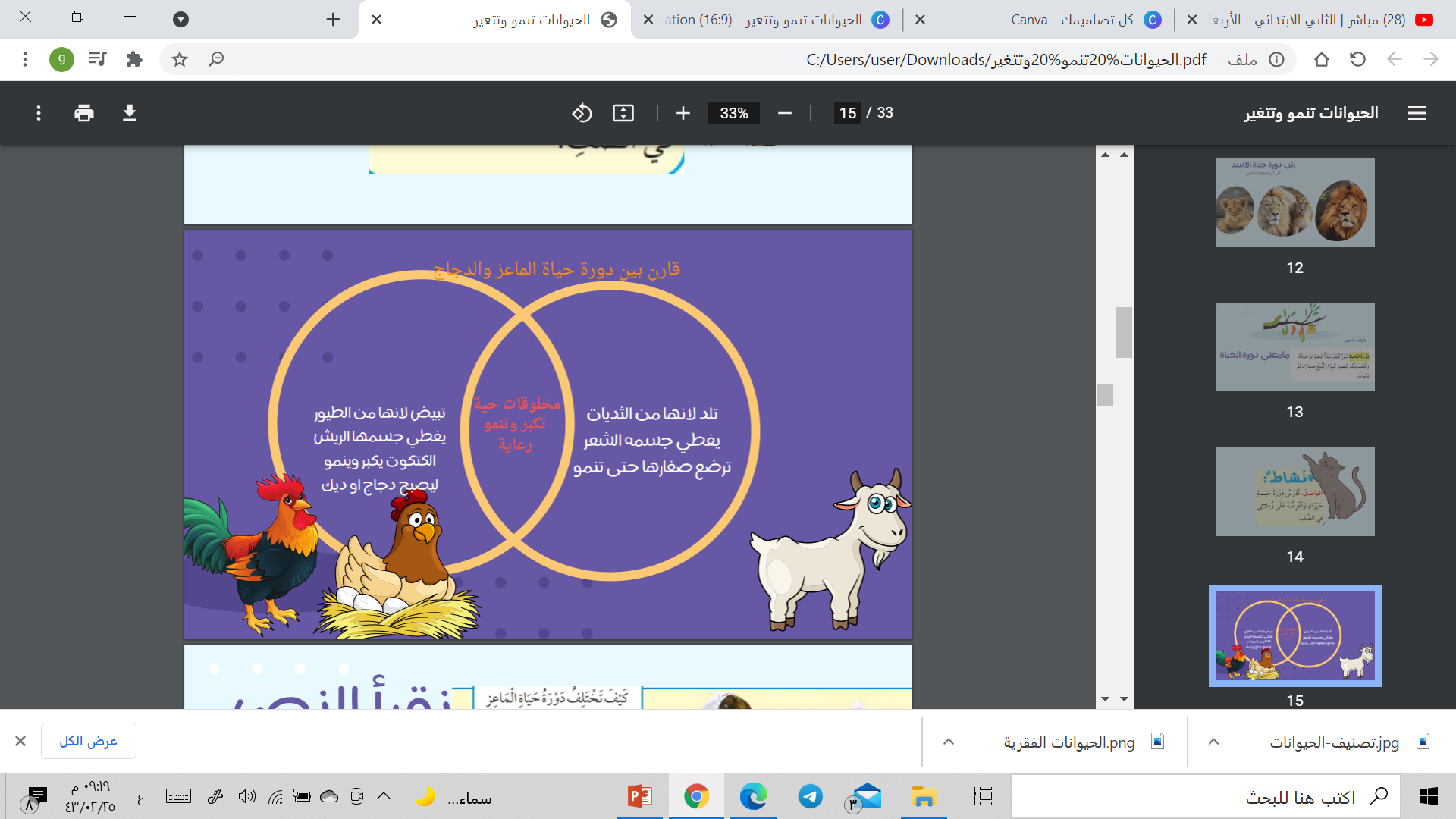 المعلمة: غدير العتيق
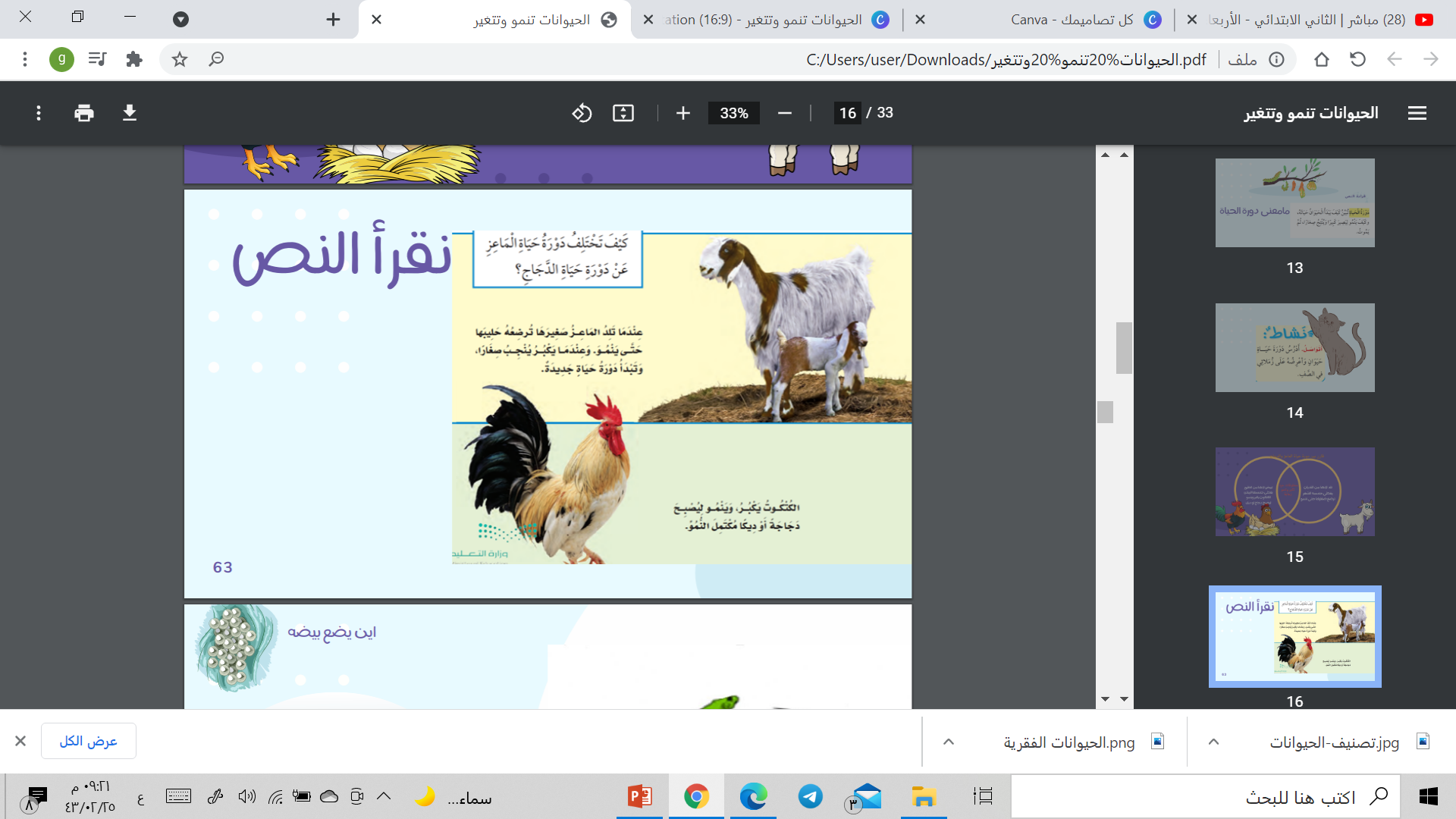 المعلمة: غدير العتيق
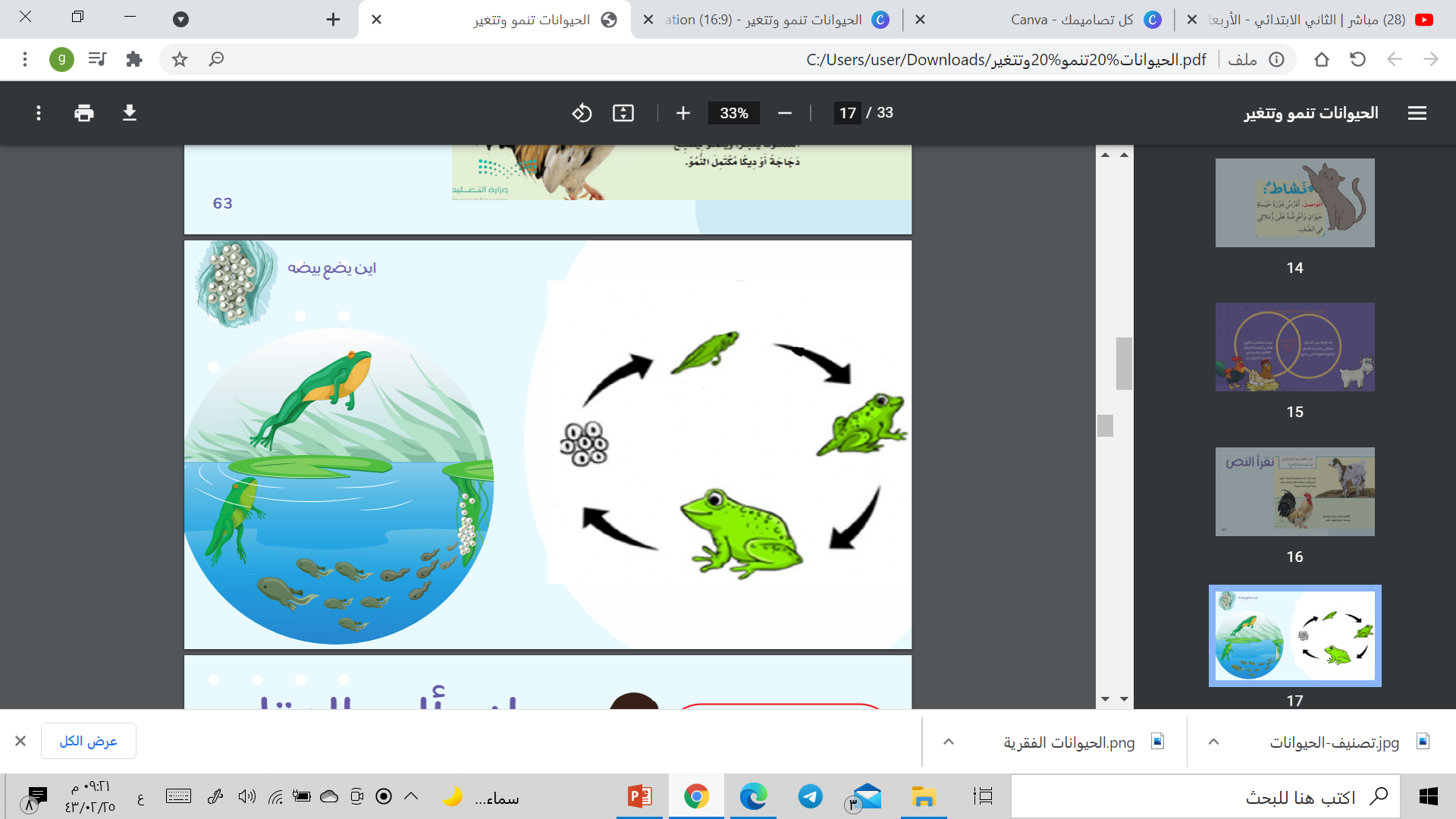 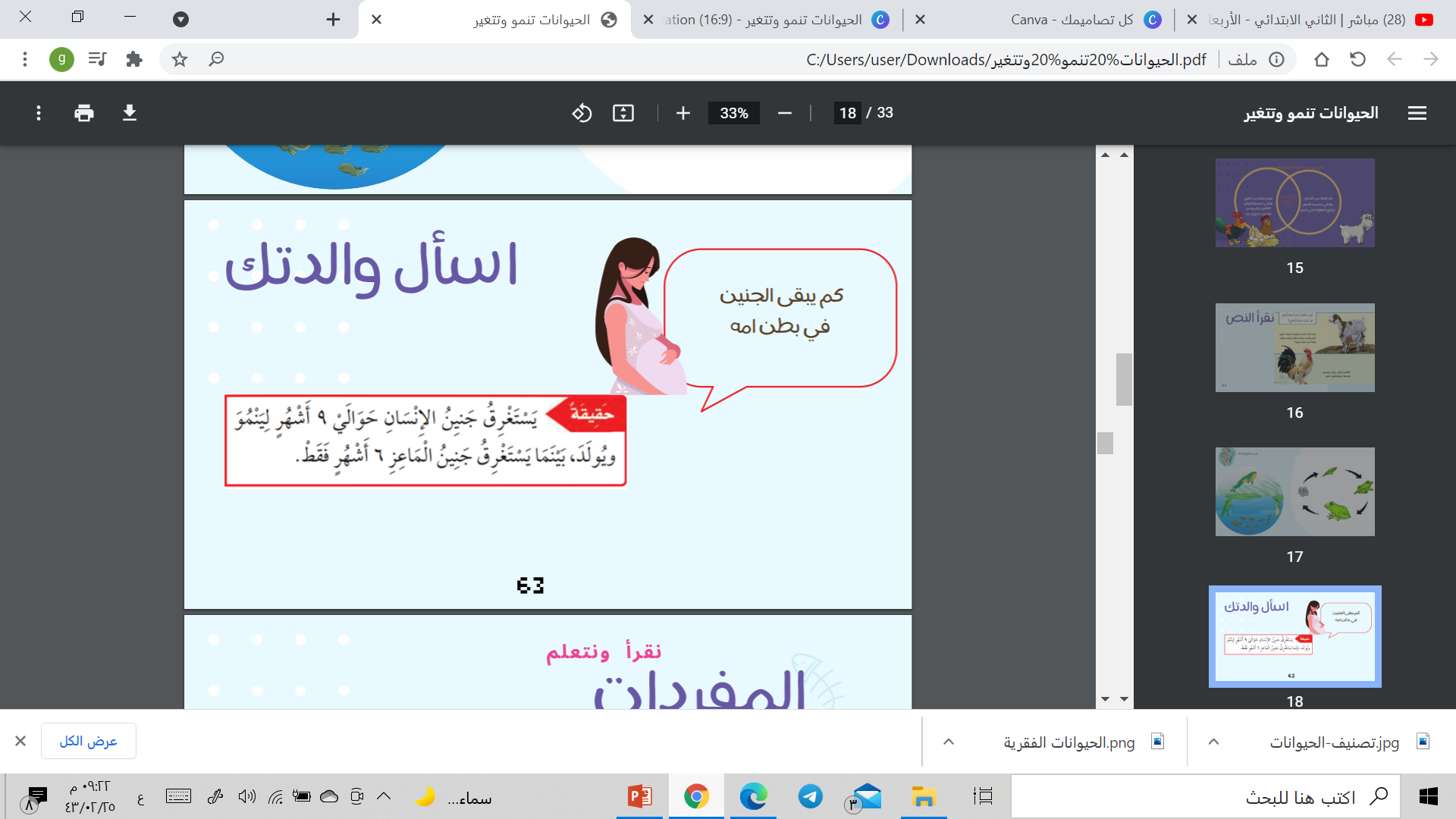 المعلمة: غدير العتيق
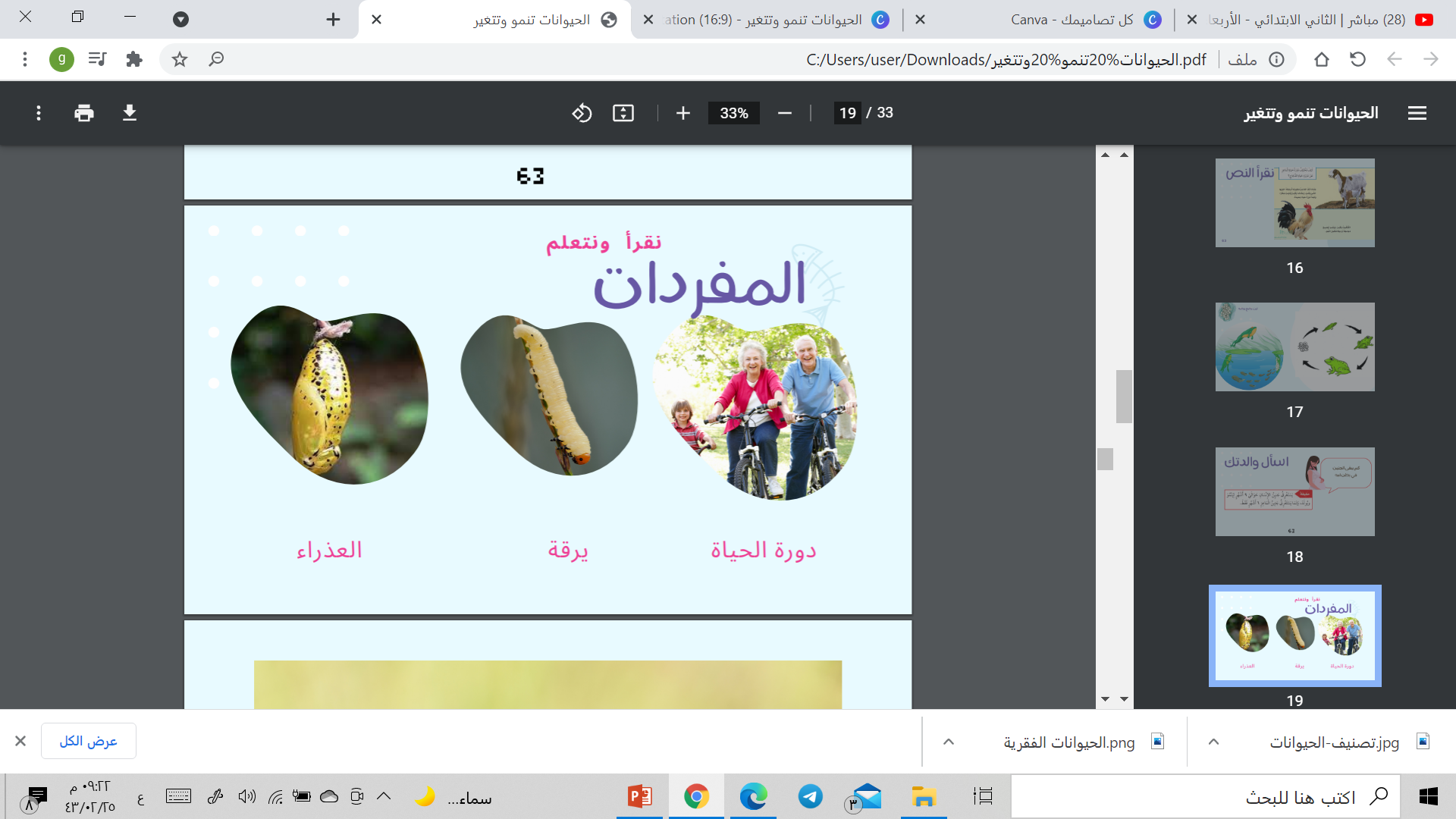 المعلمة: غدير العتيق
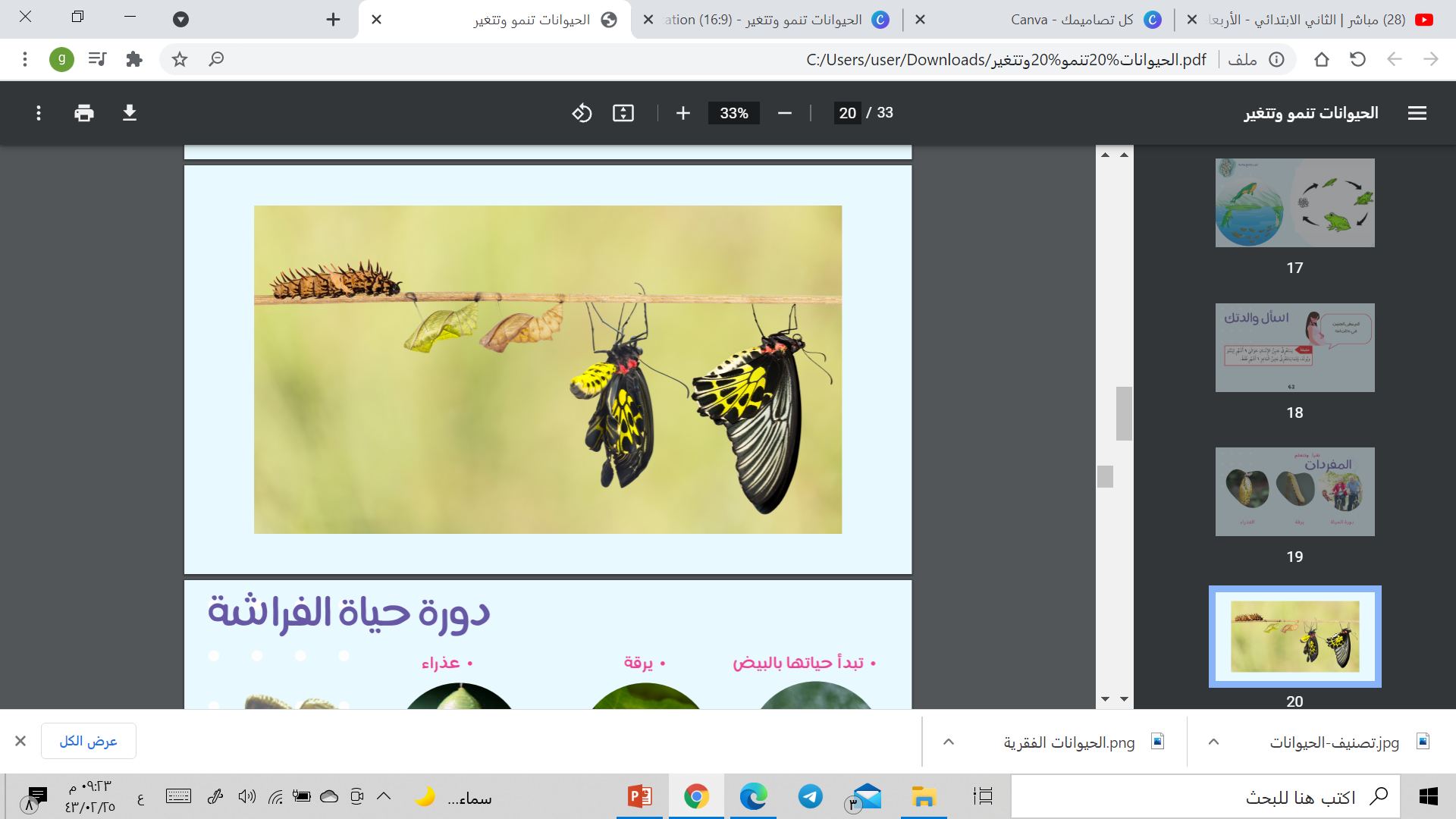 المعلمة: غدير العتيق
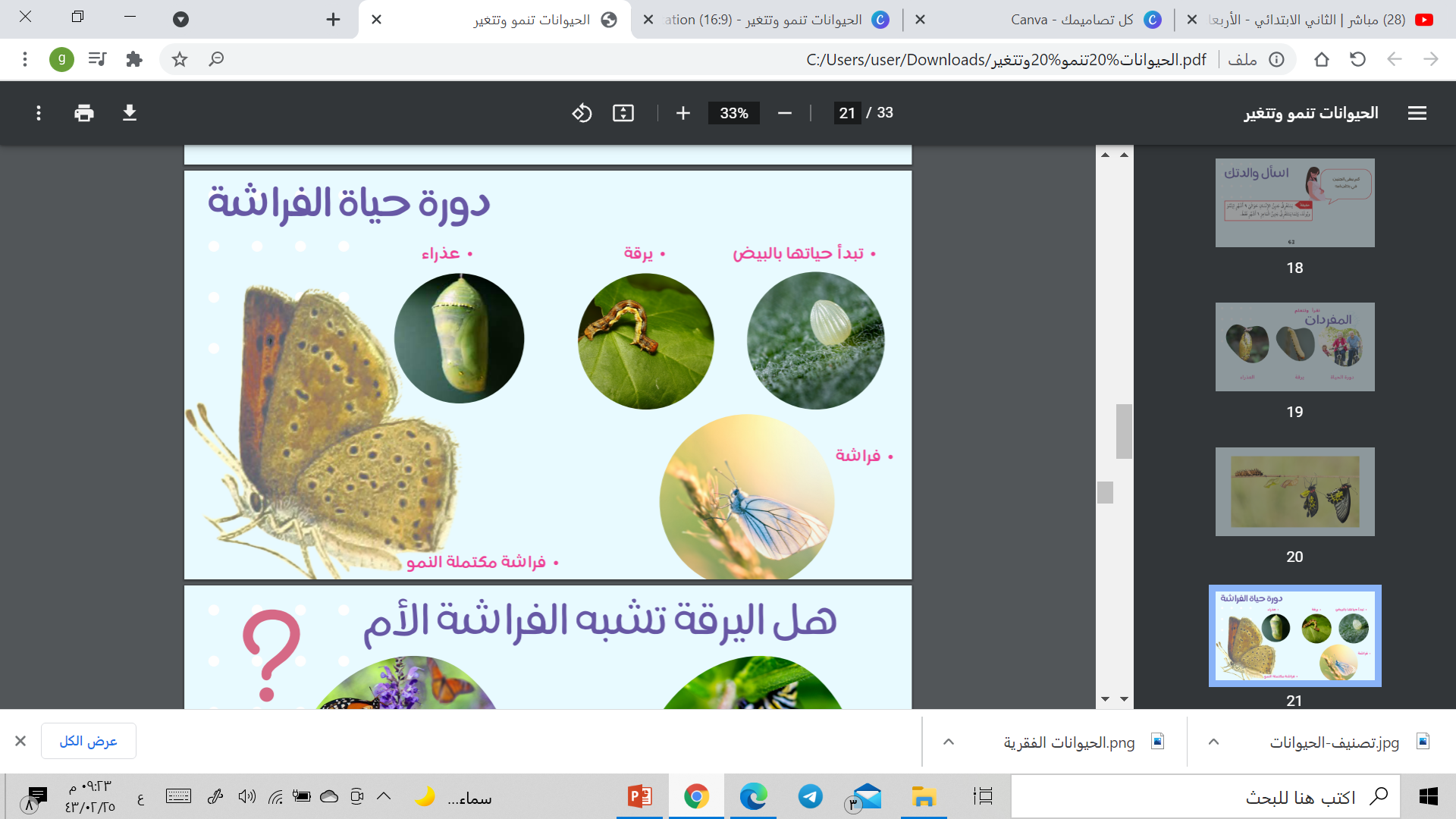 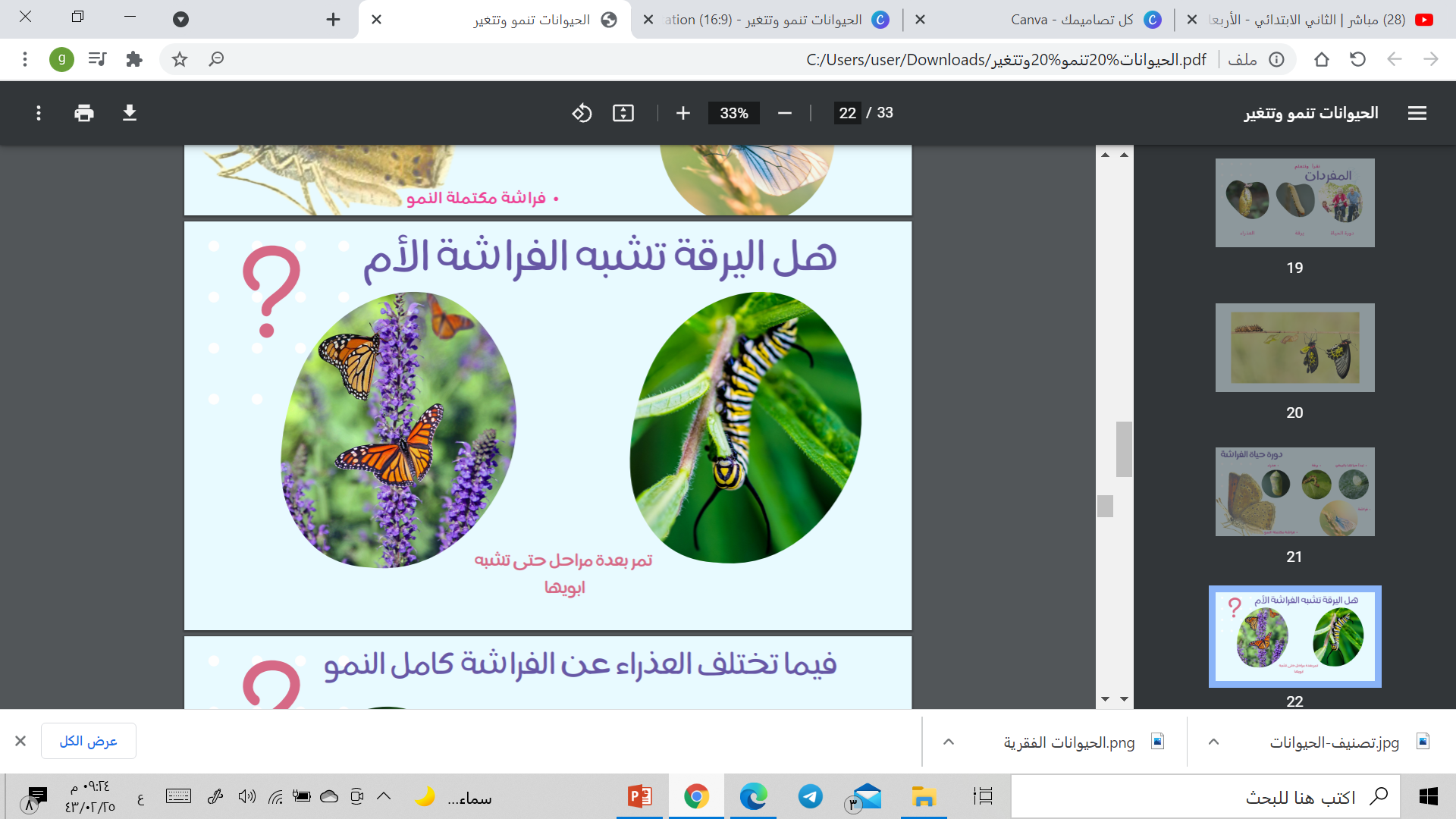 المعلمة: غدير العتيق
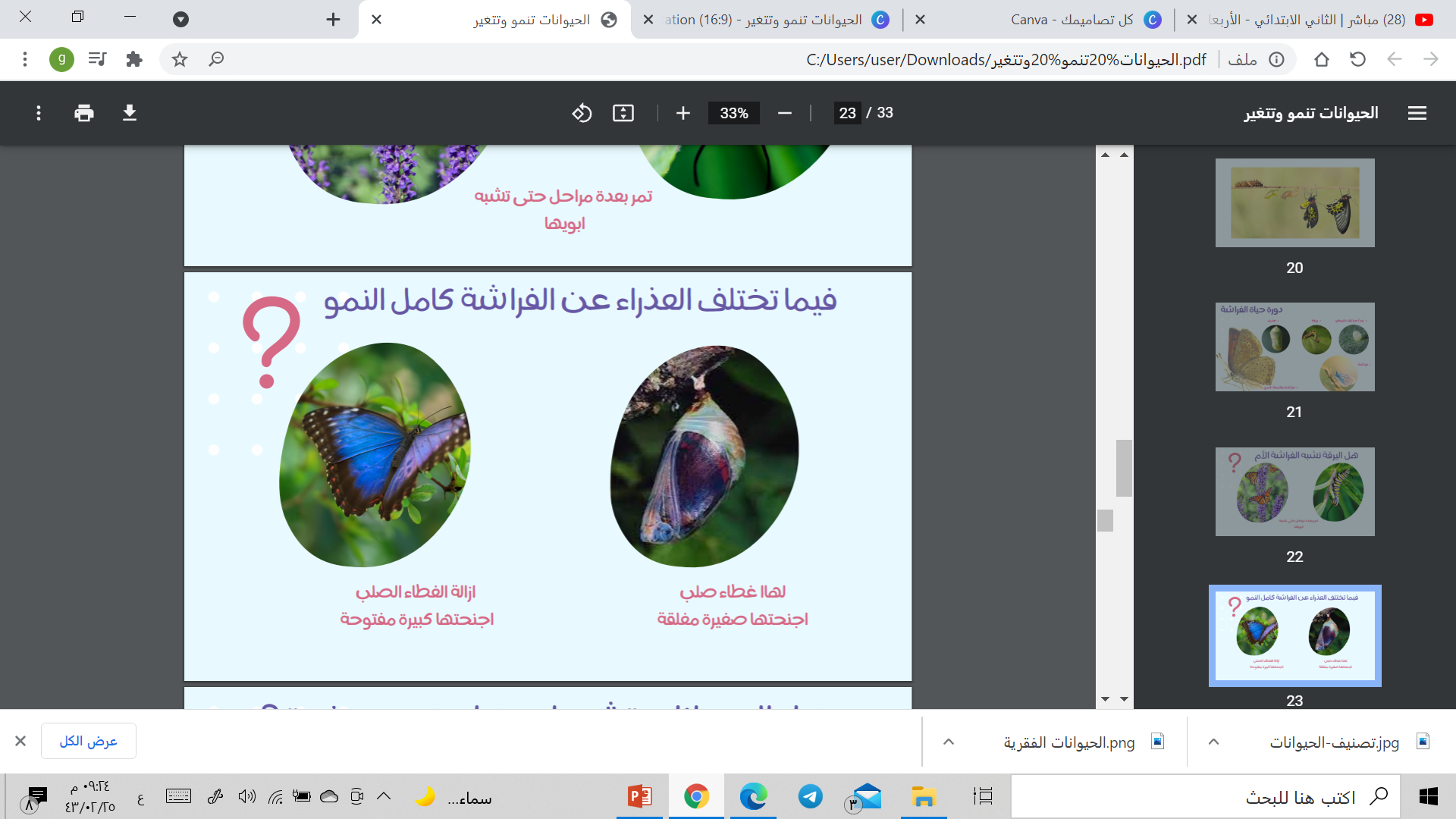 المعلمة: غدير العتيق
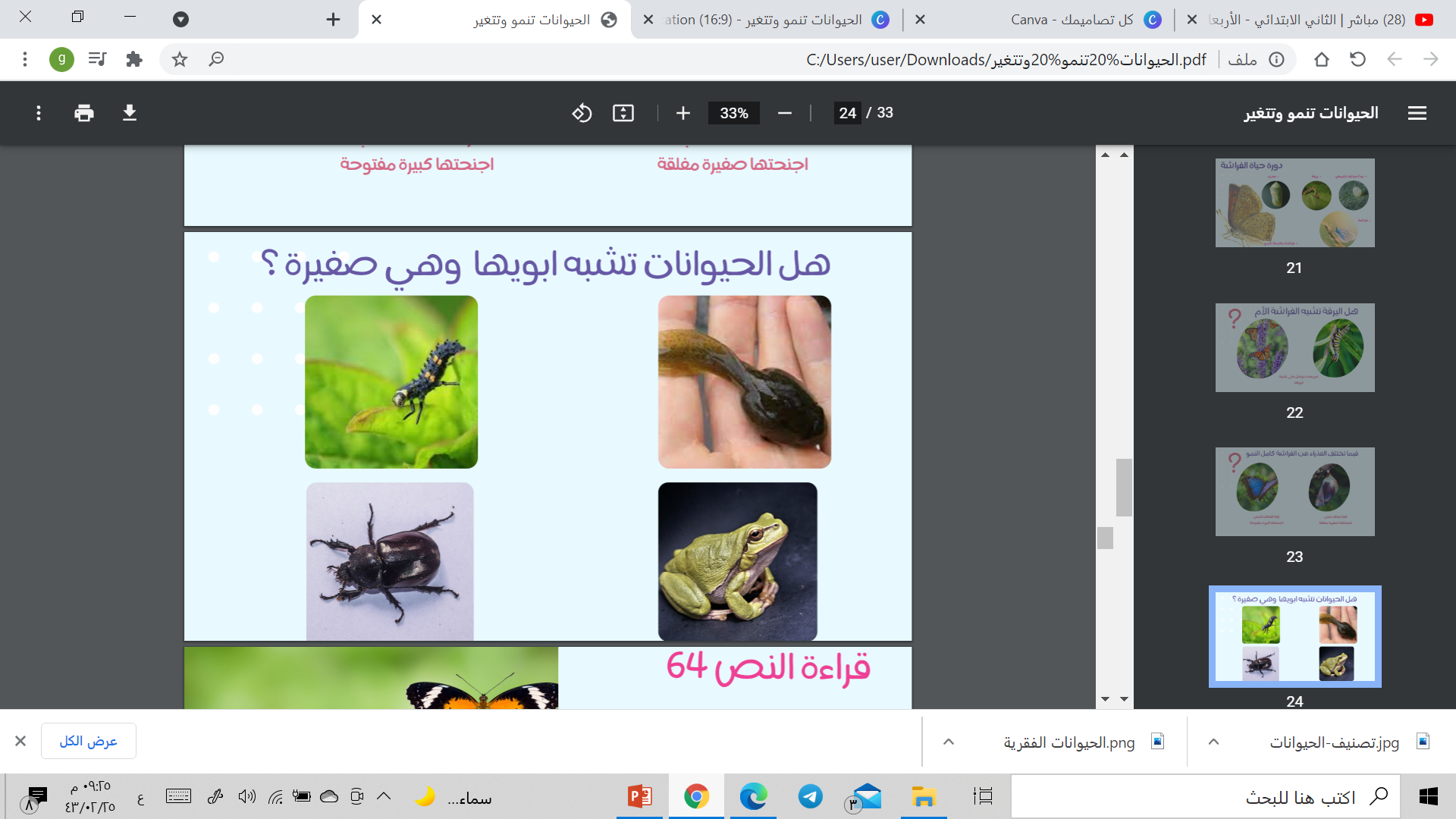 المعلمة: غدير العتيق
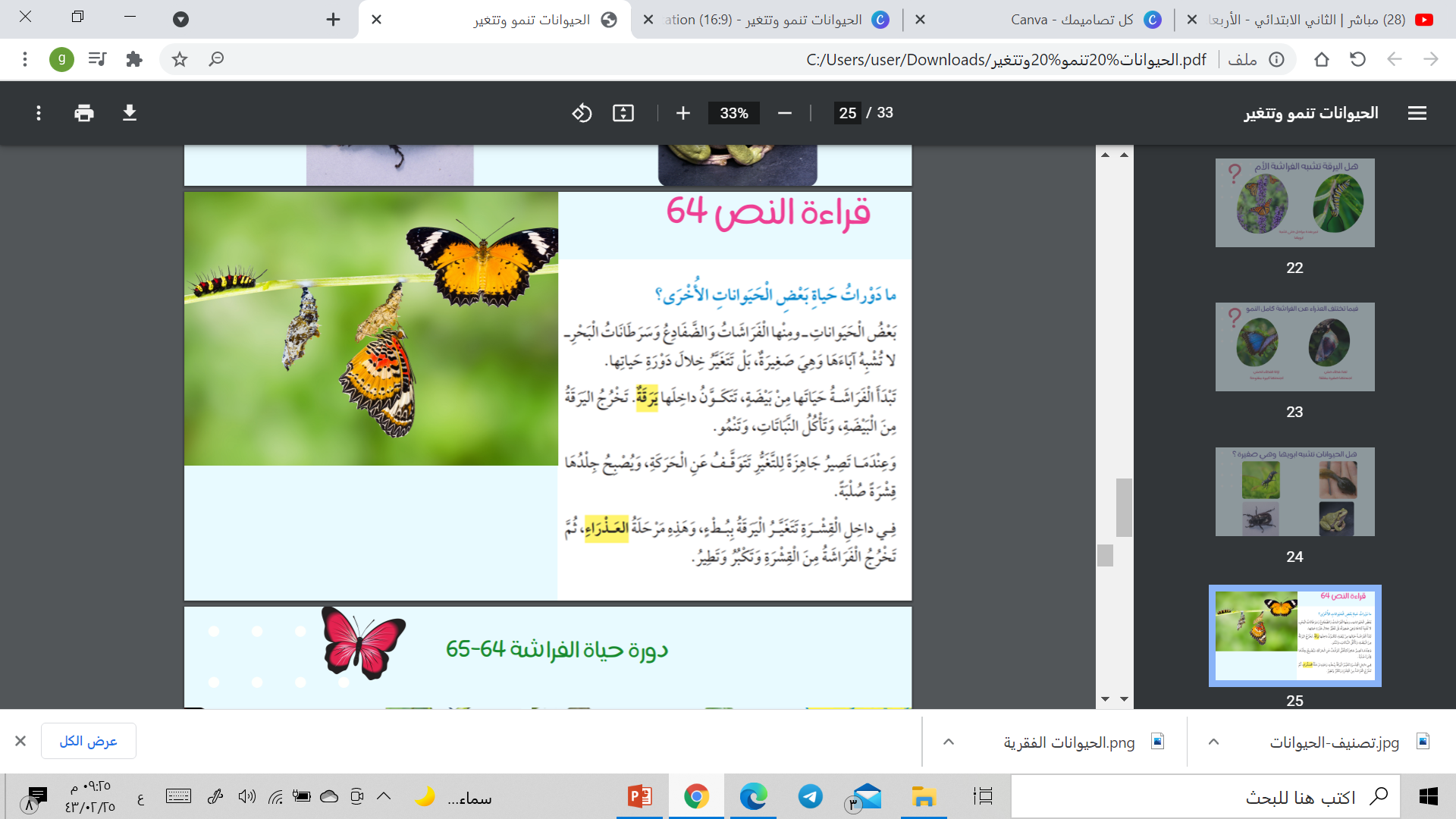 المعلمة: غدير العتيق
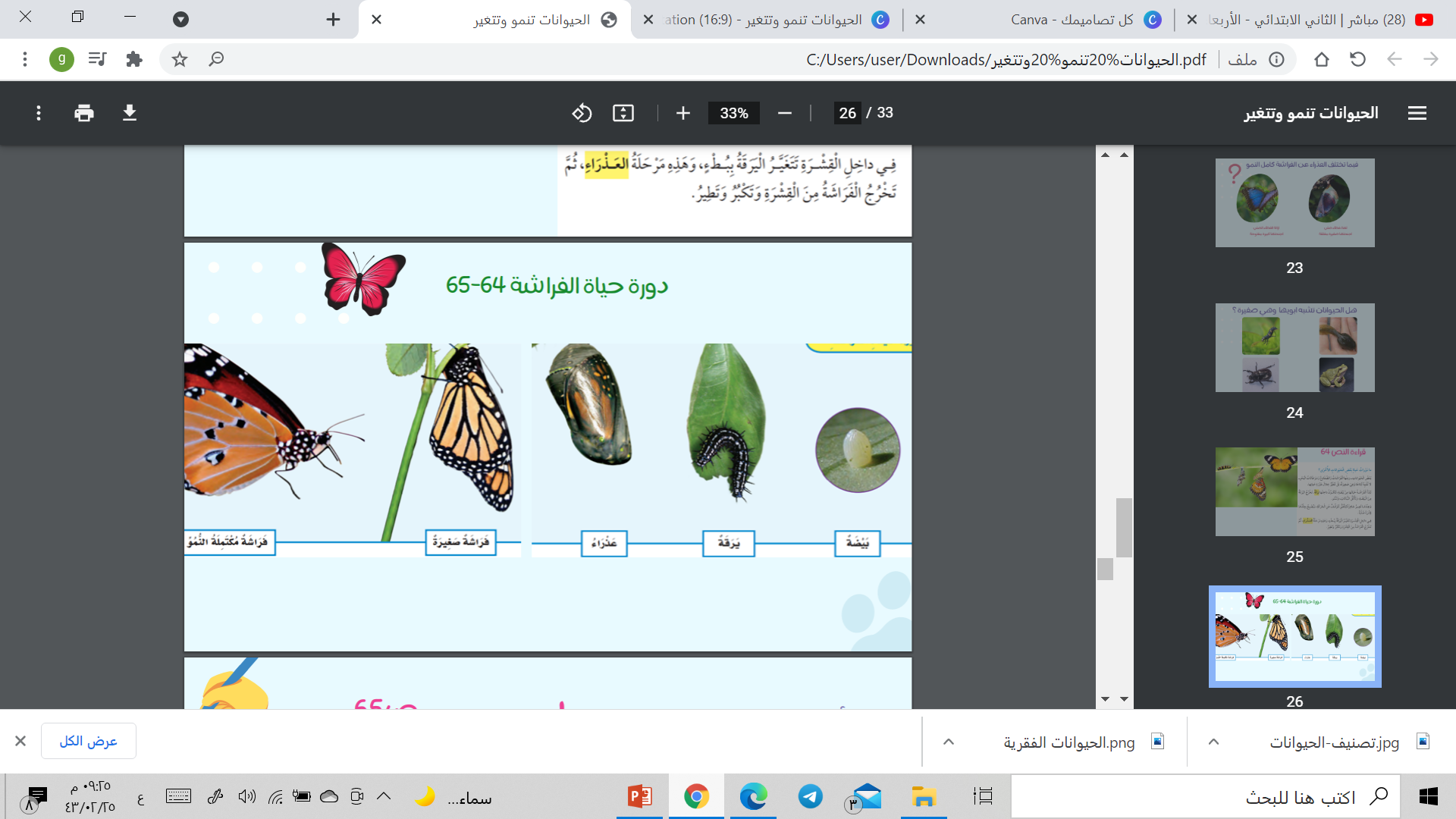 المعلمة: غدير العتيق
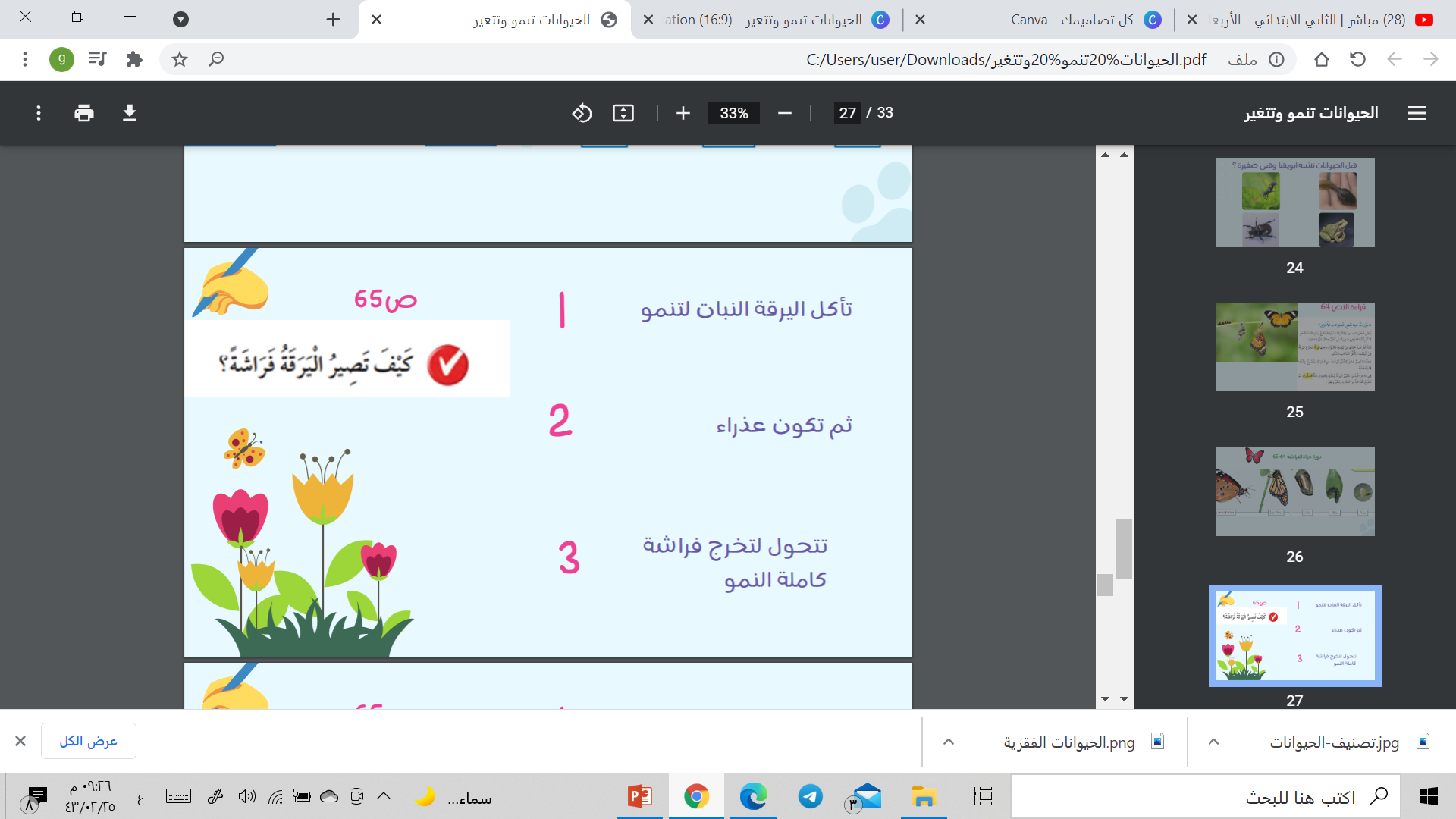 المعلمة: غدير العتيق
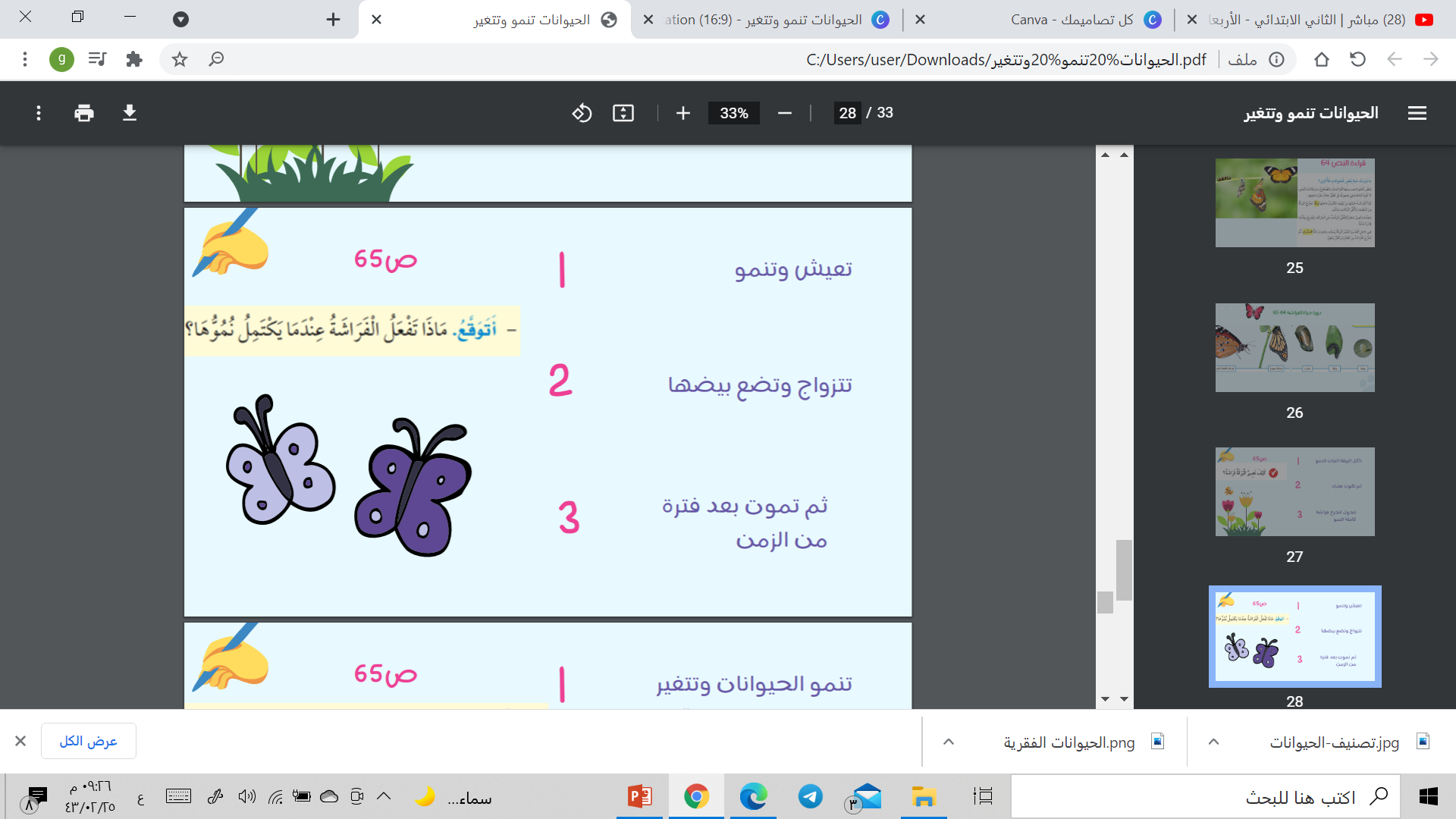 المعلمة: غدير العتيق
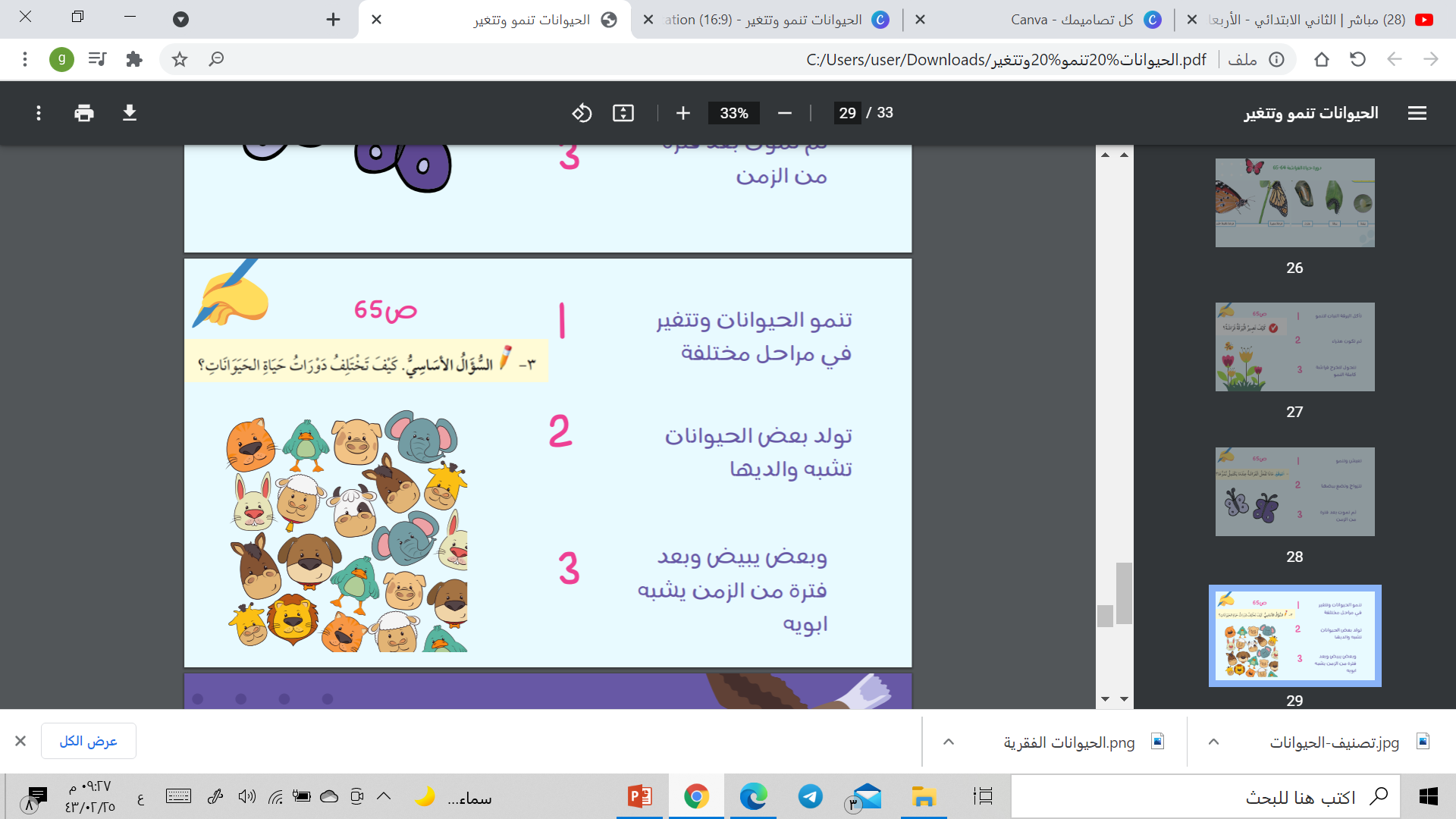 المعلمة: غدير العتيق
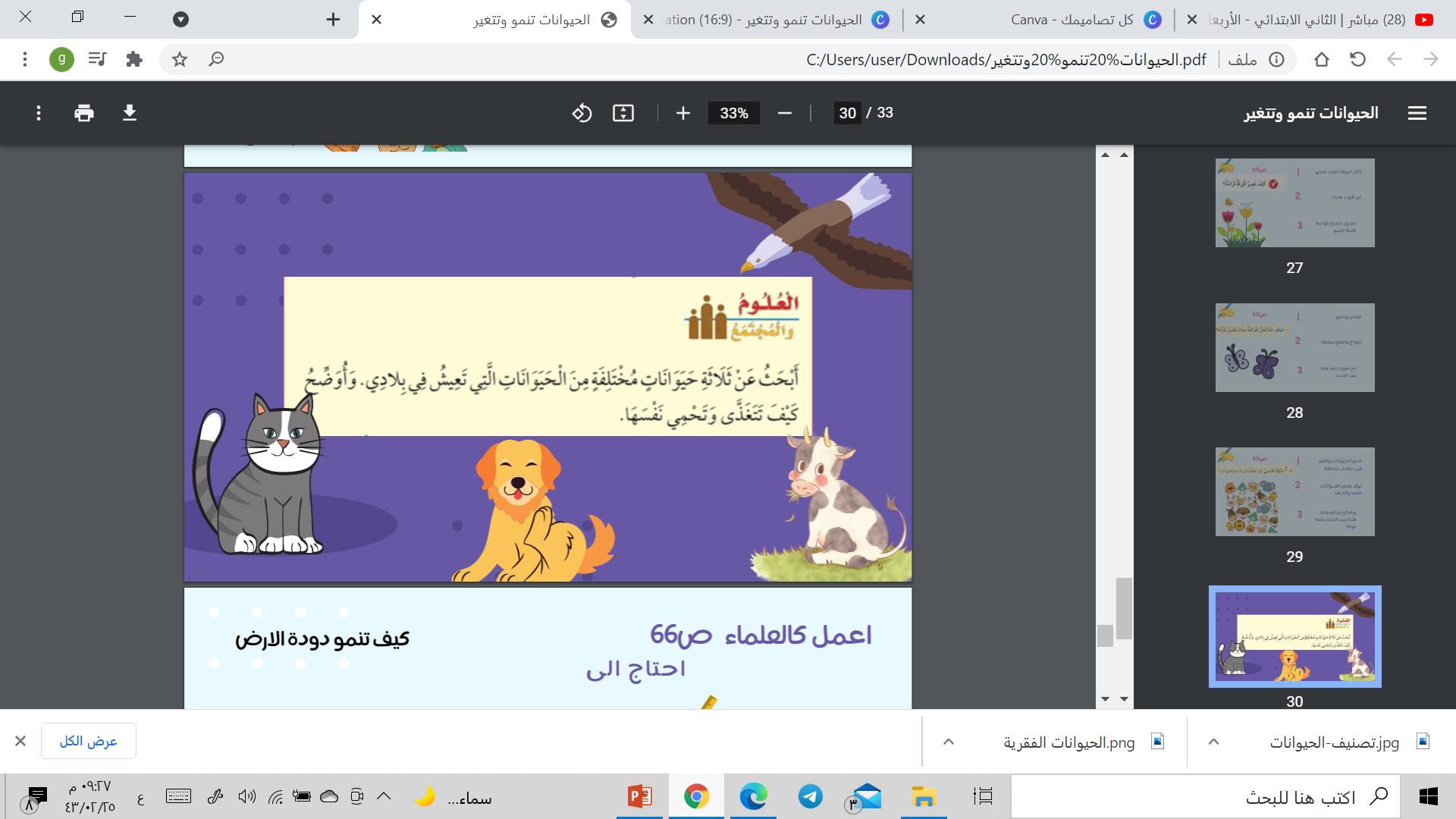 المعلمة: غدير العتيق
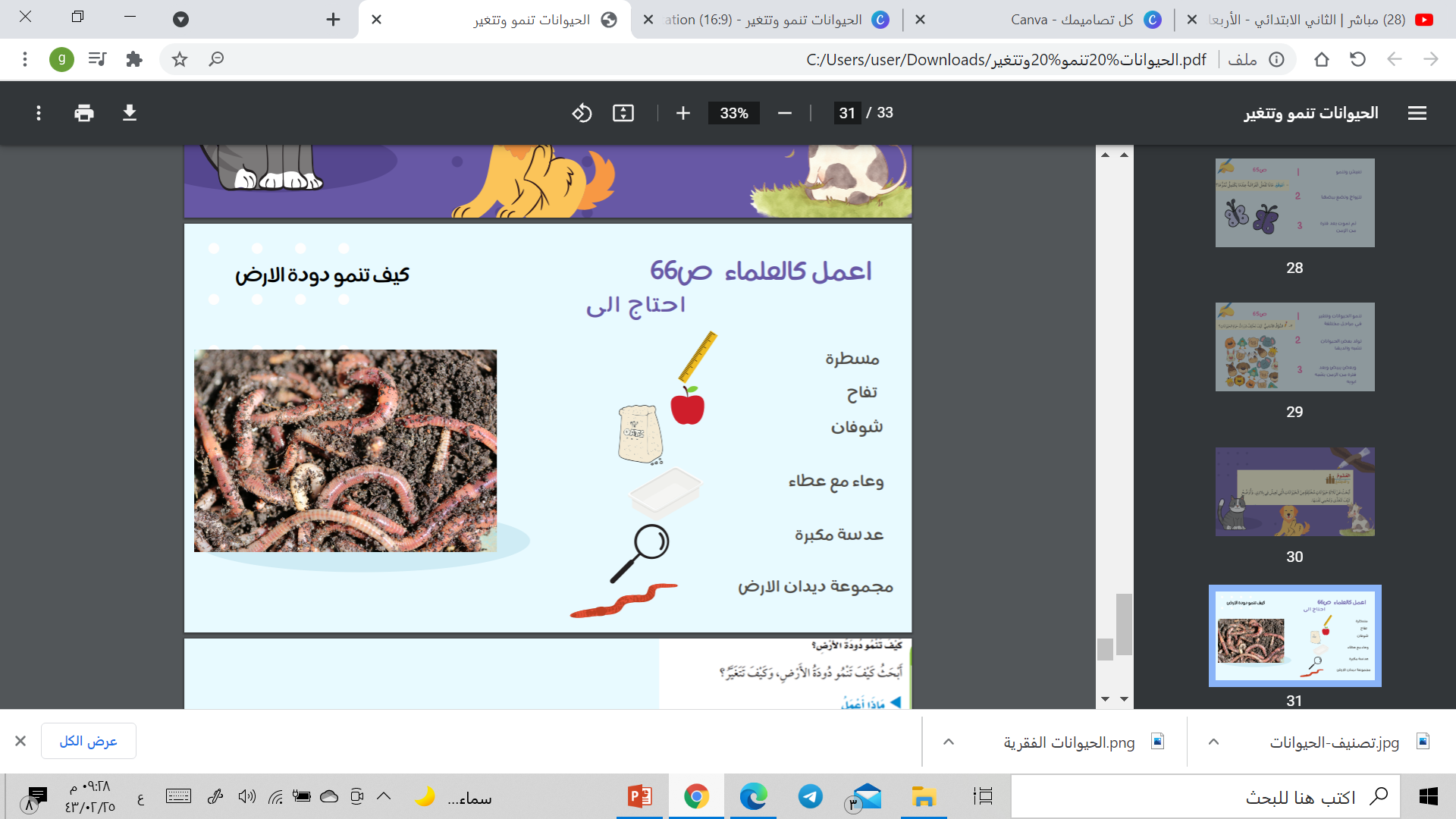 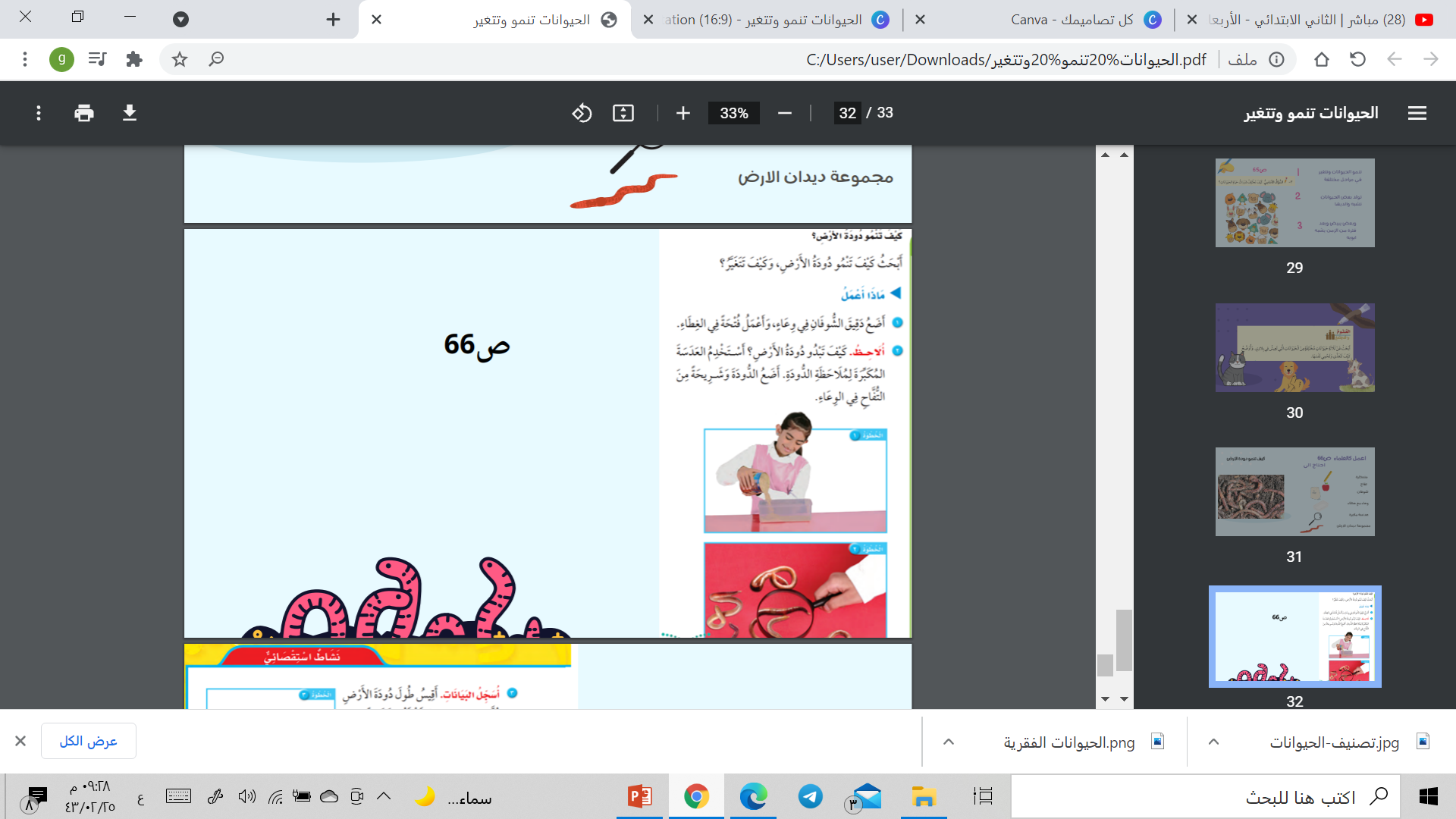 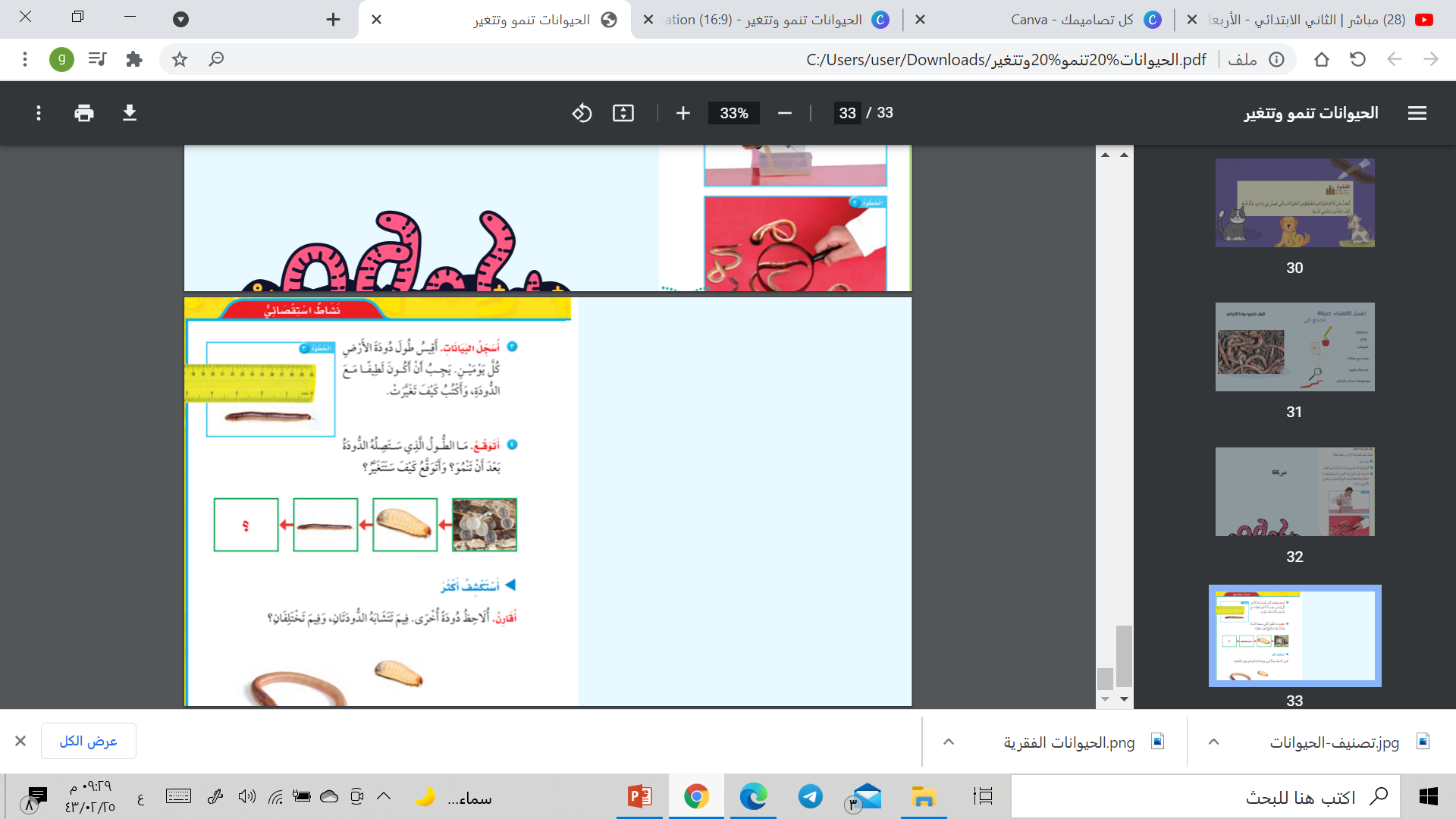 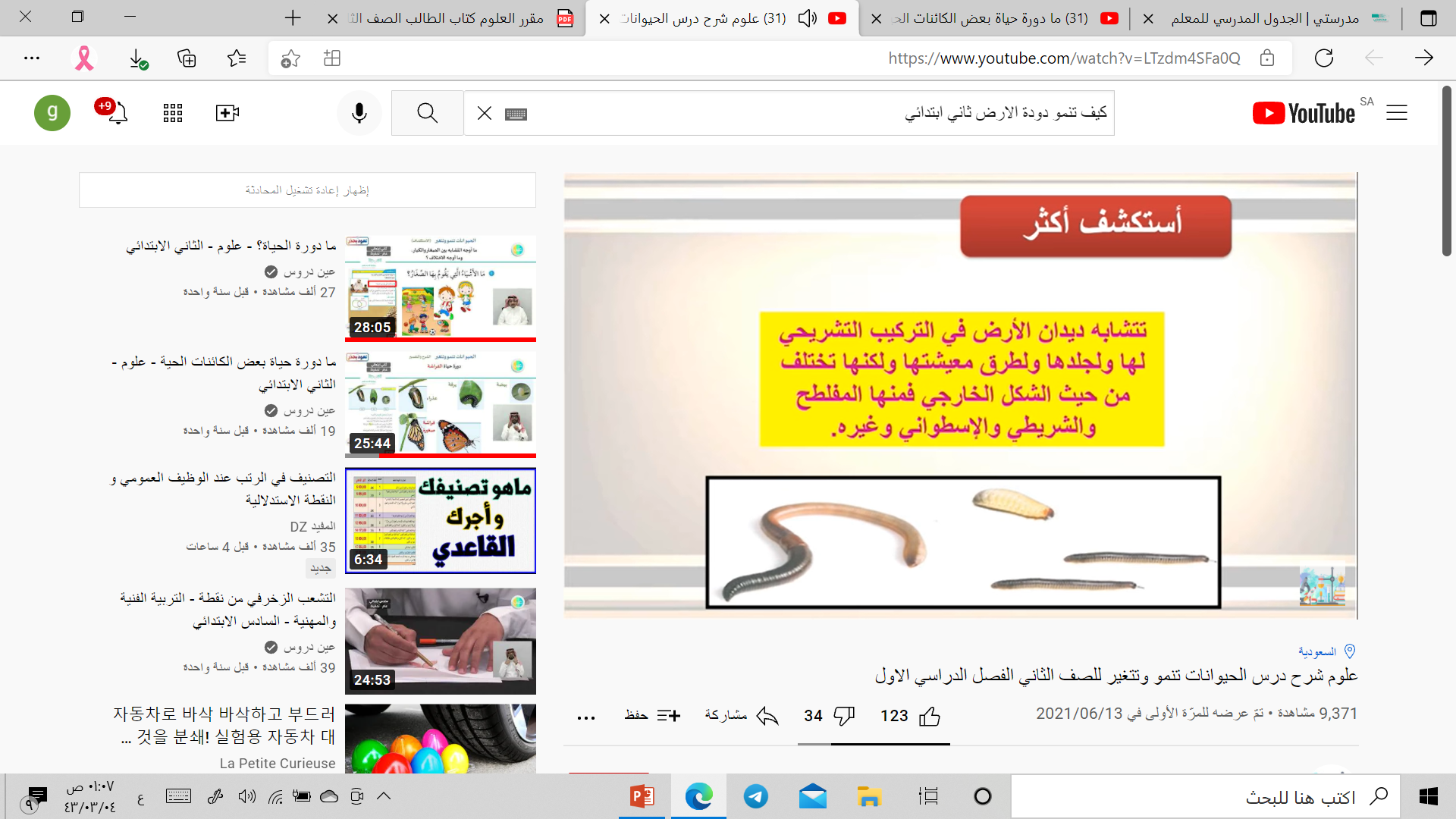 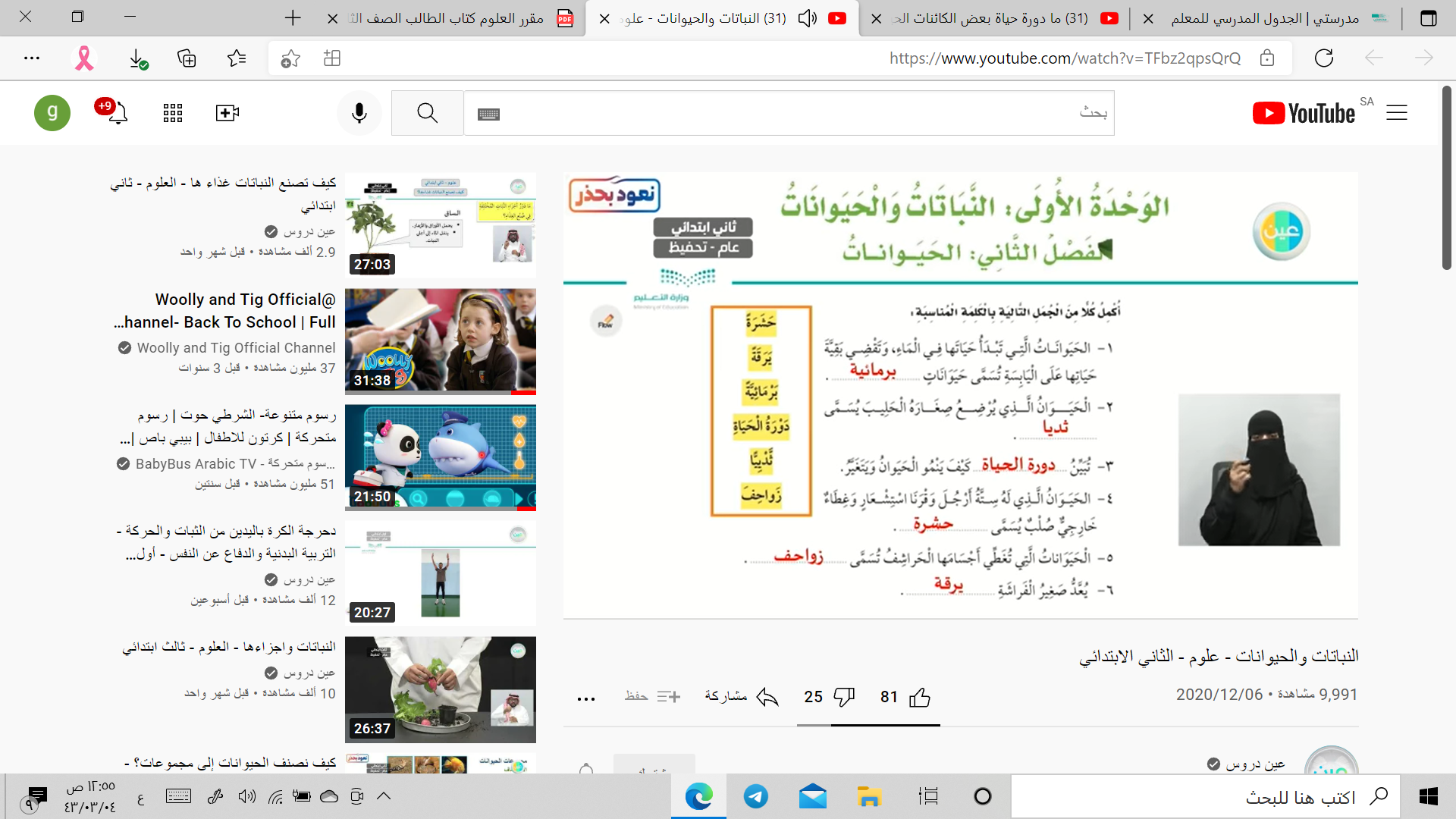 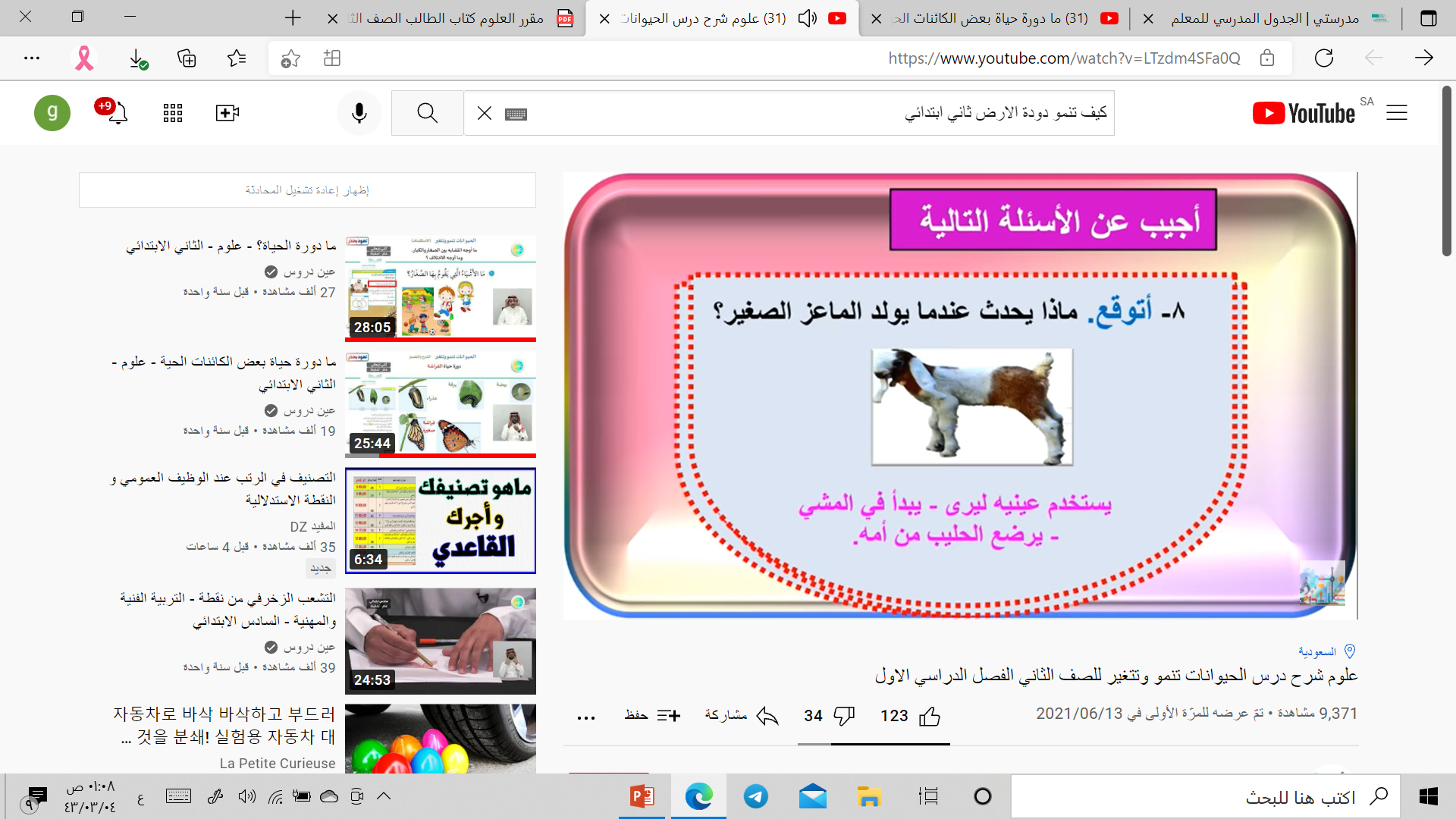 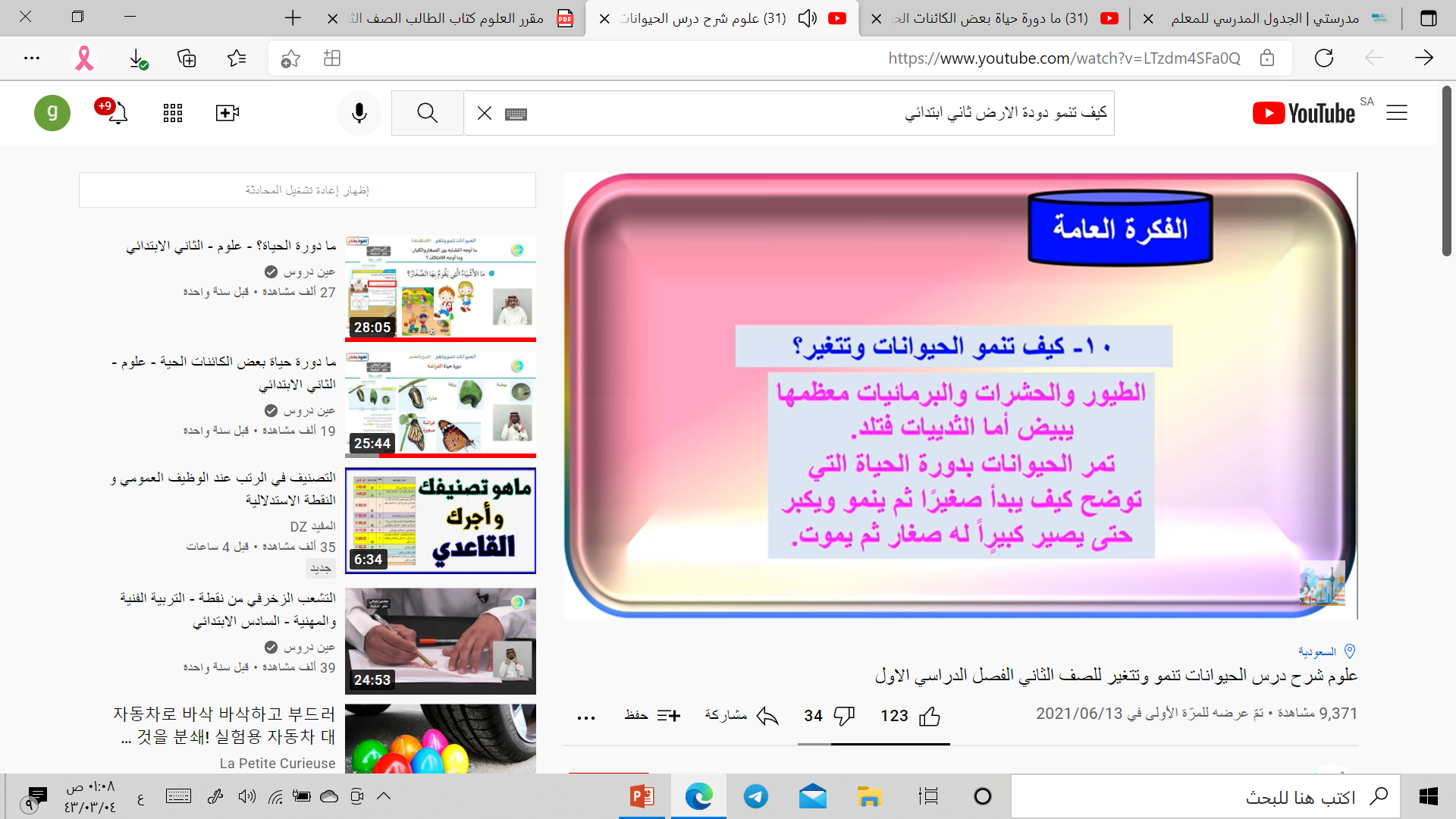 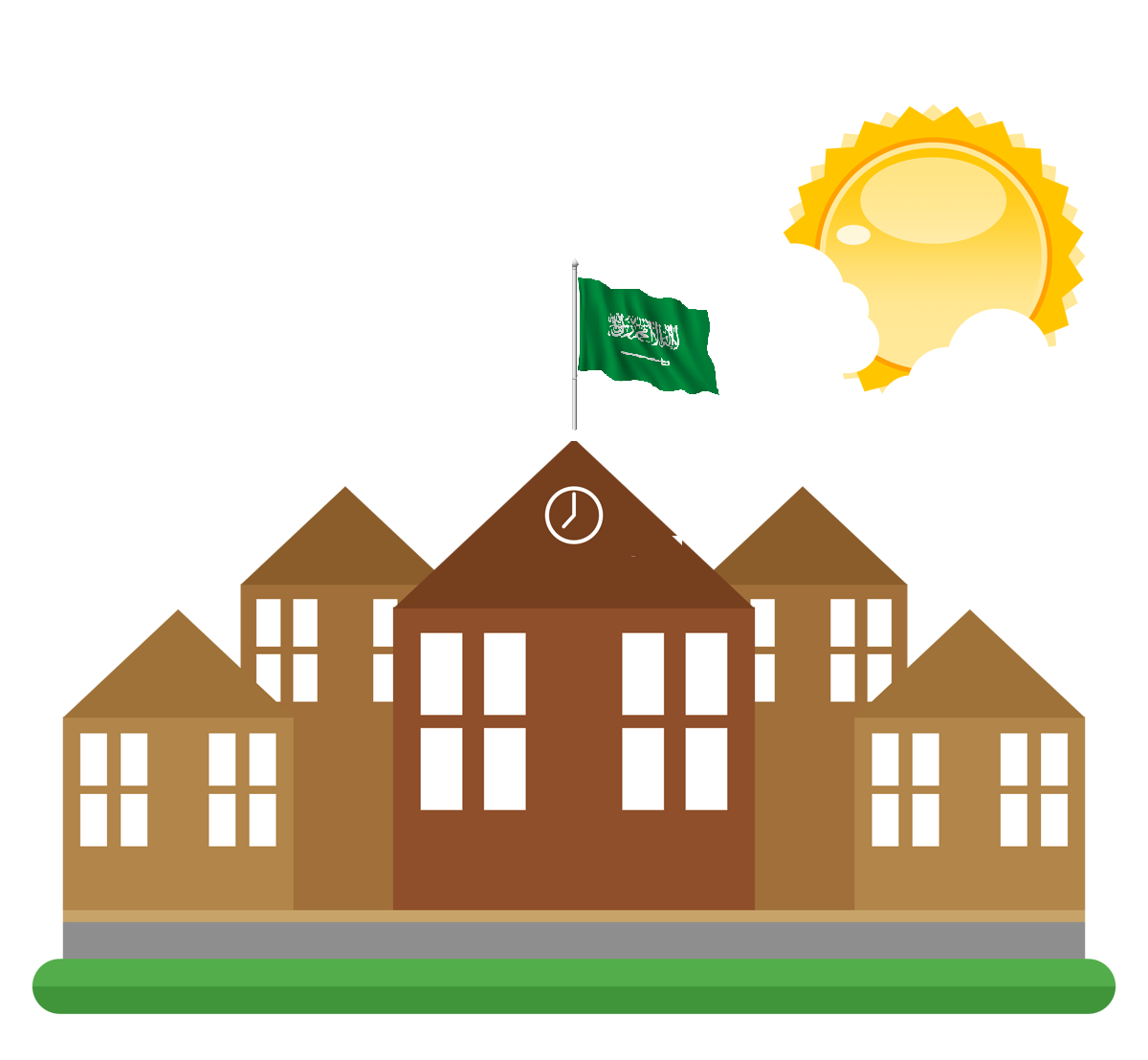 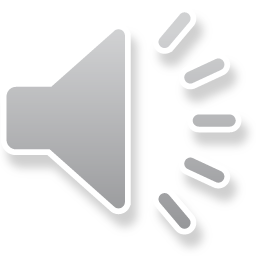 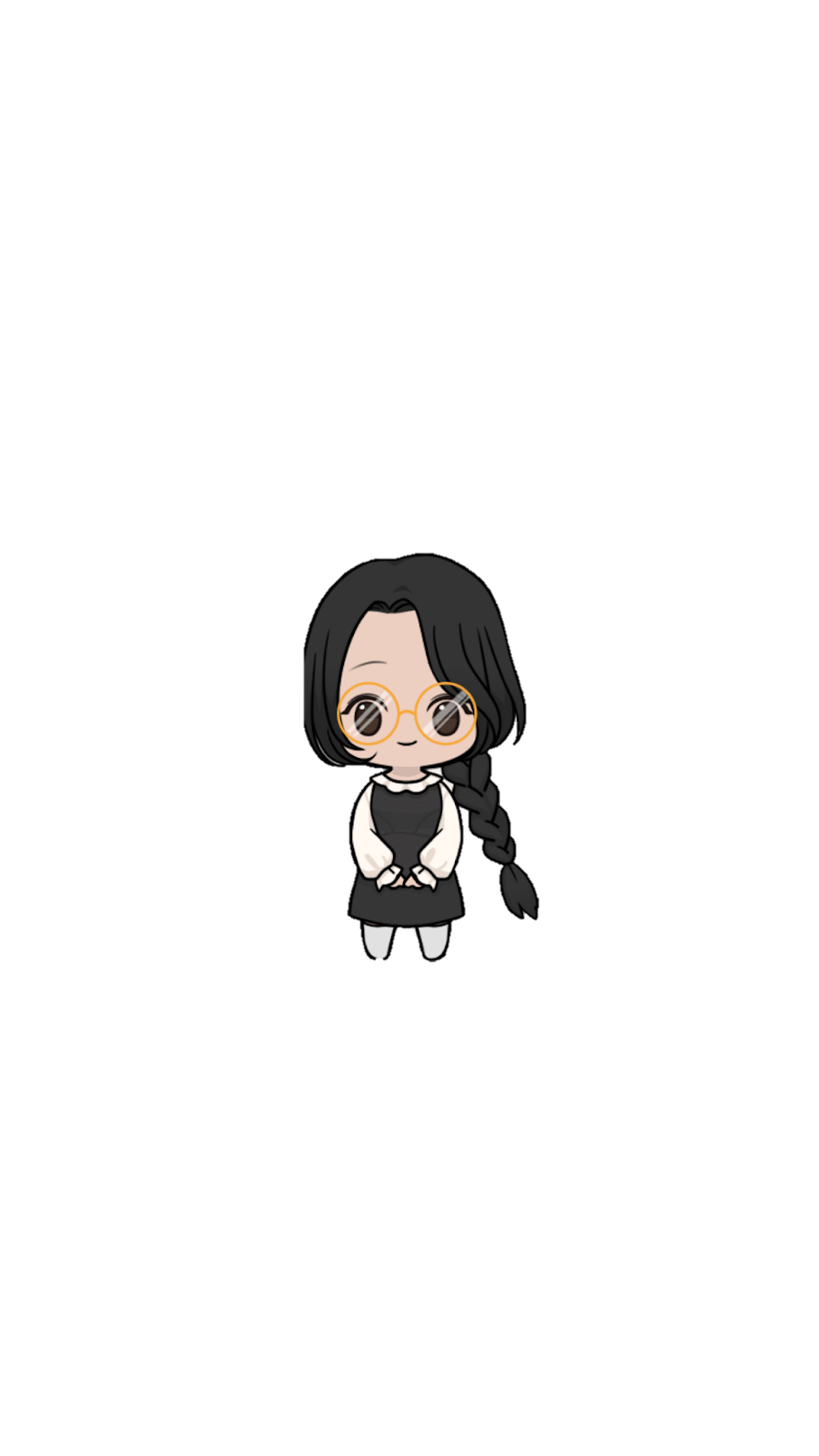 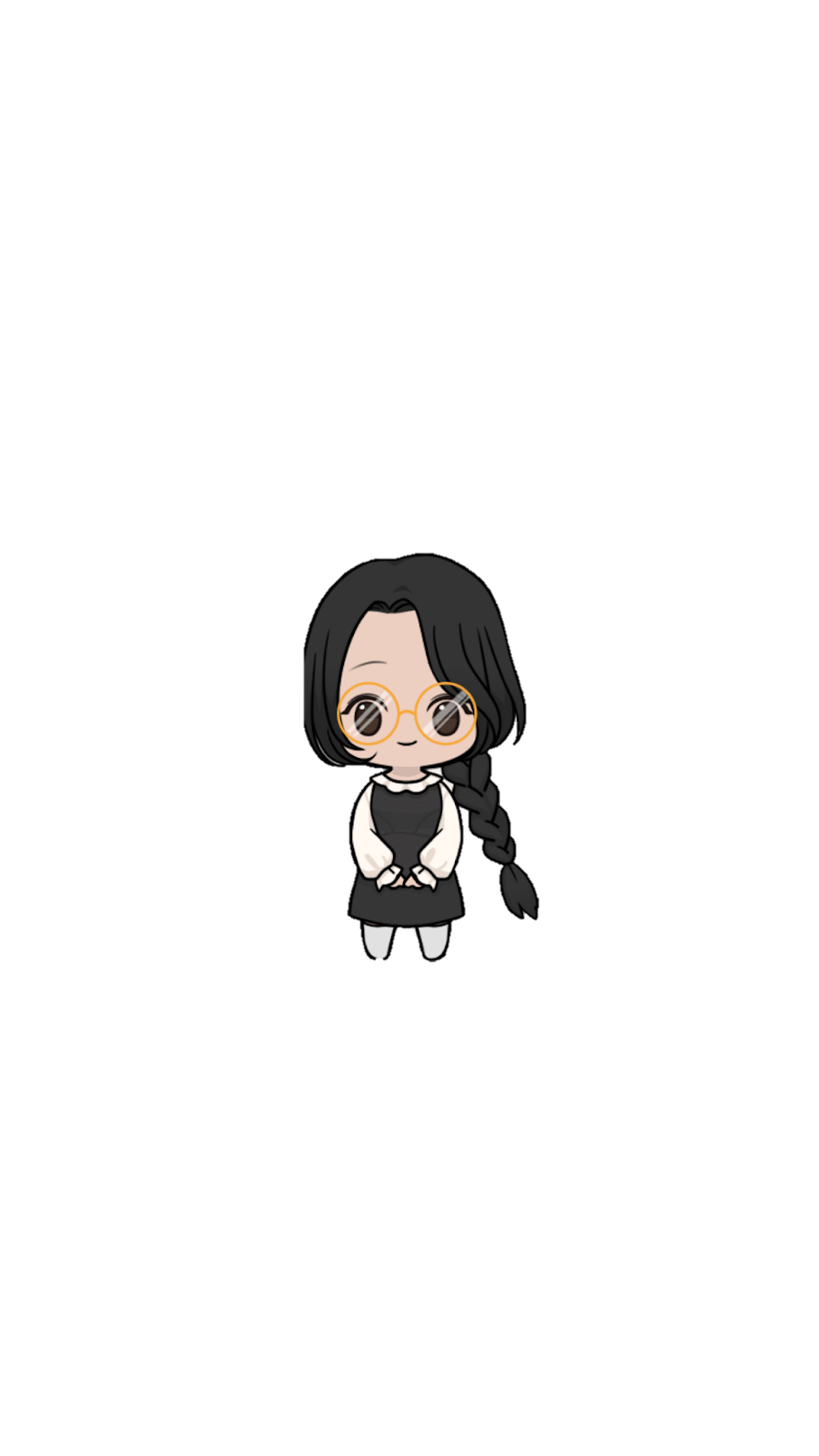 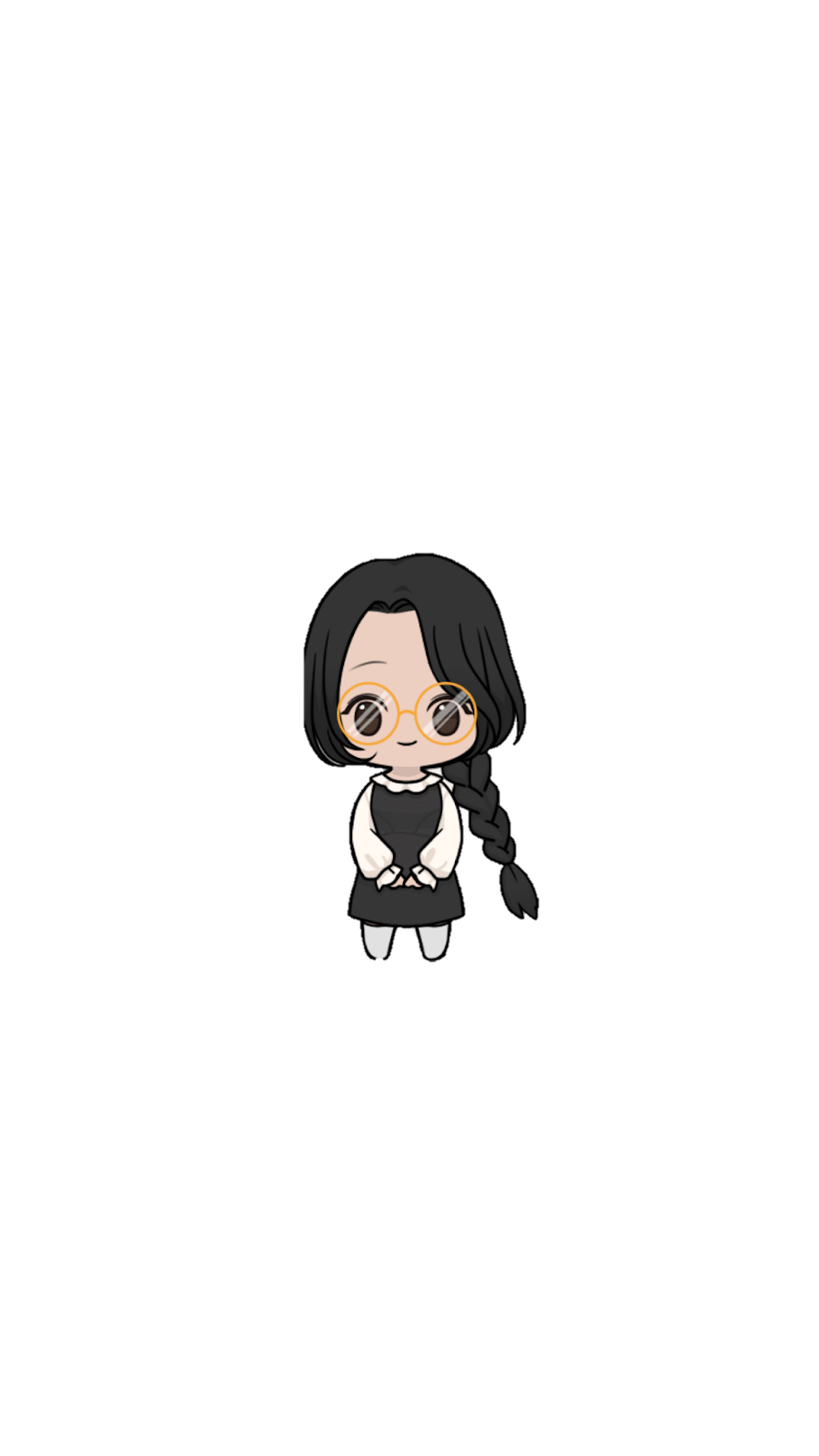 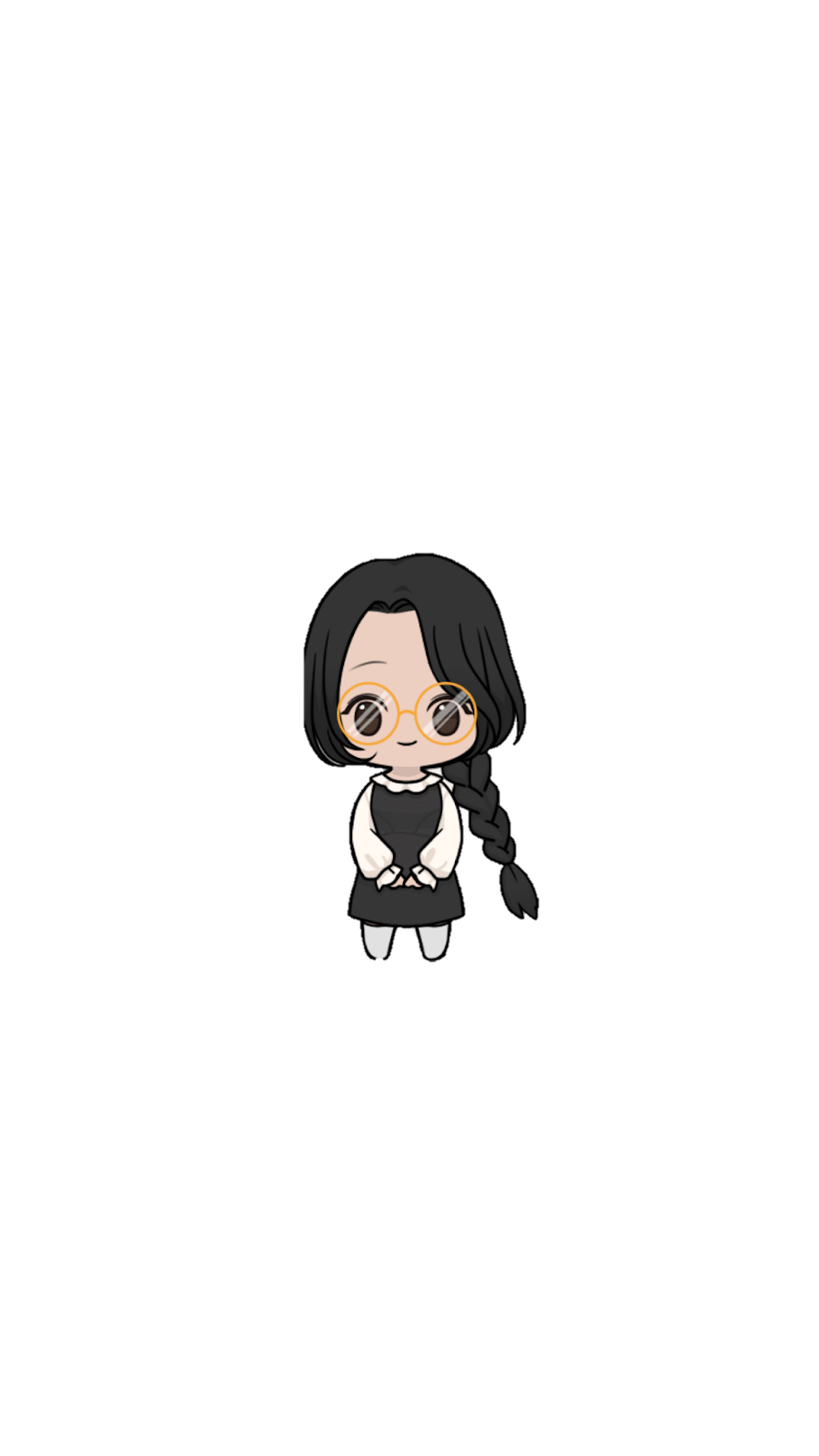 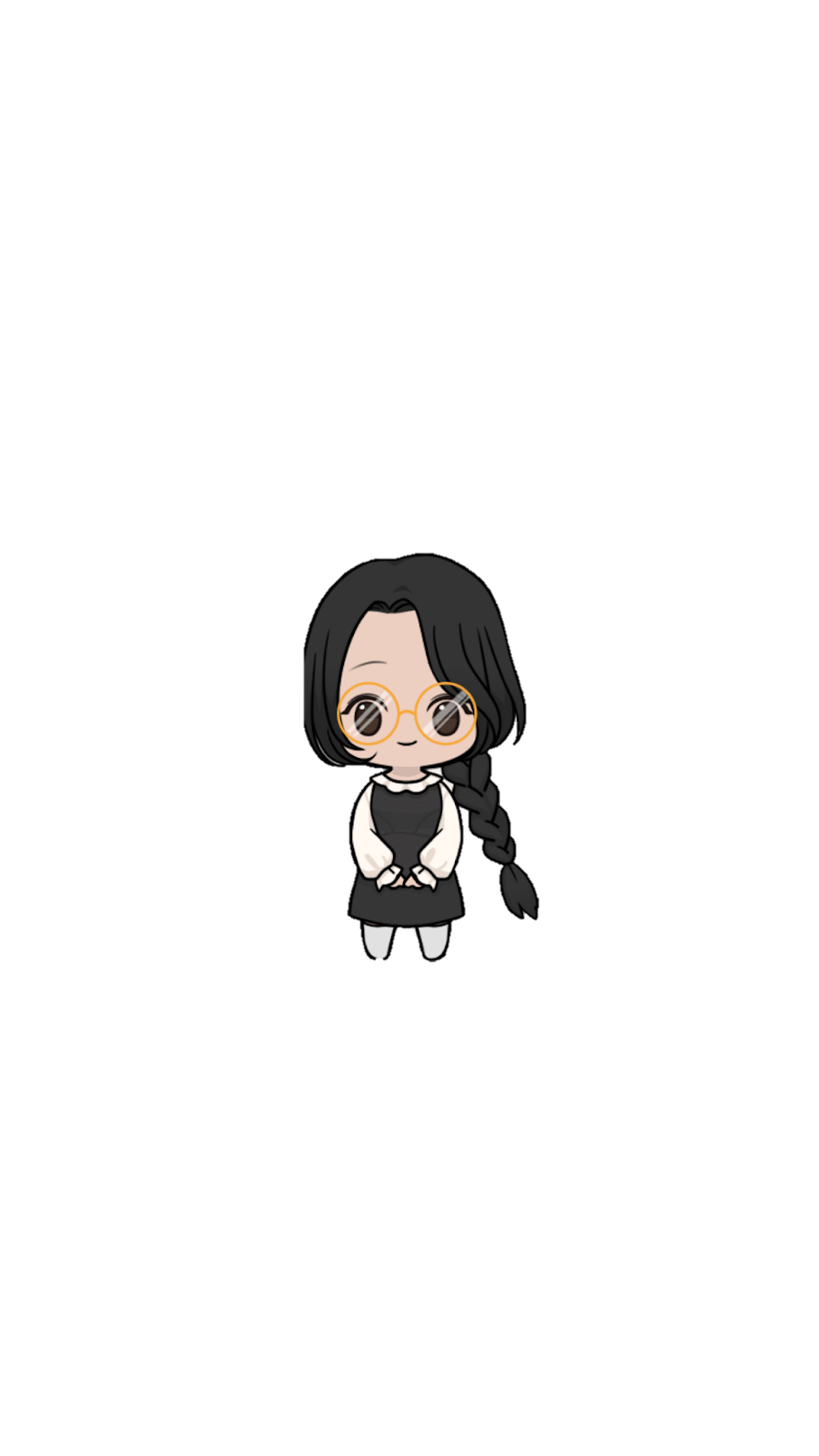 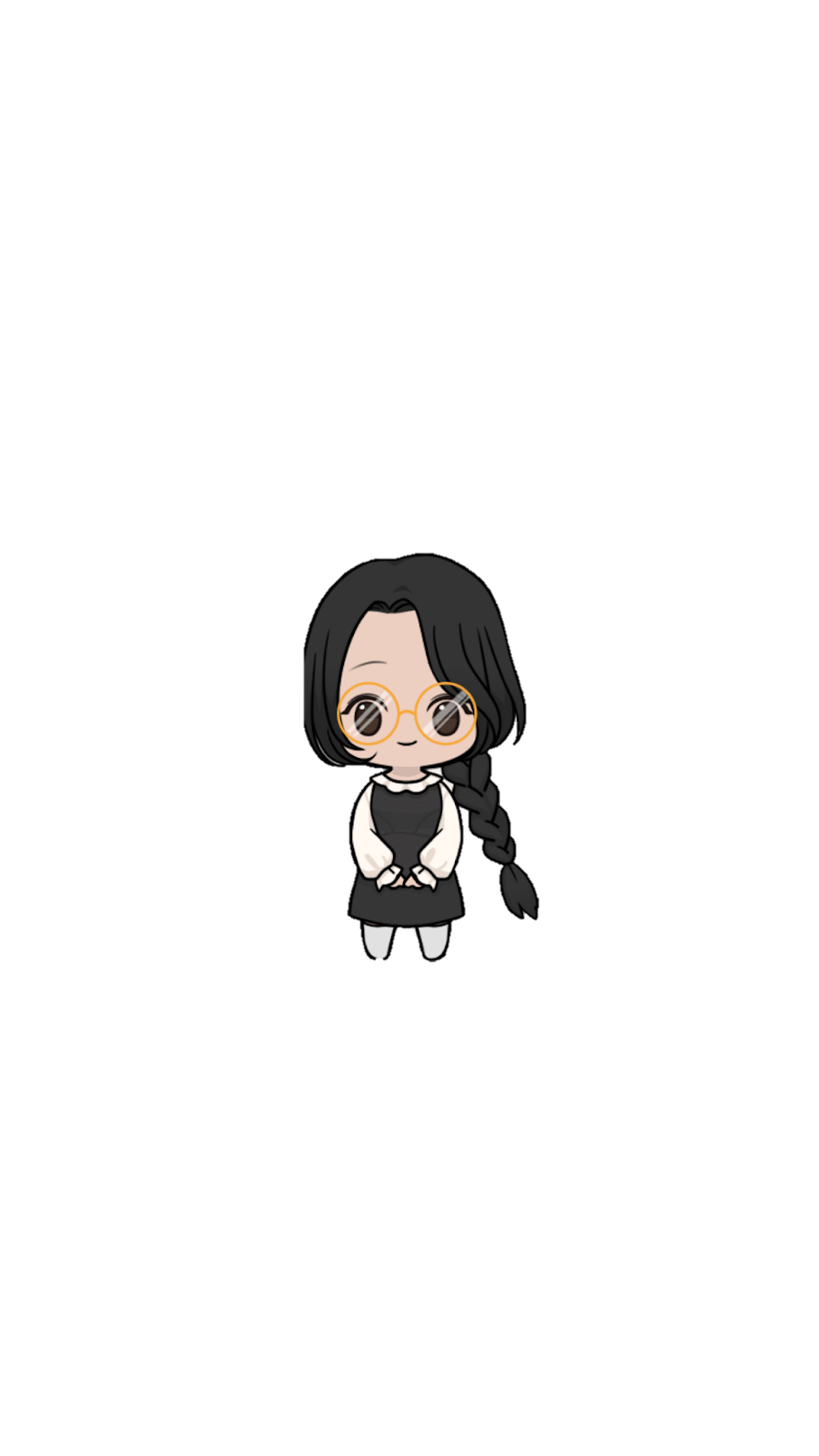 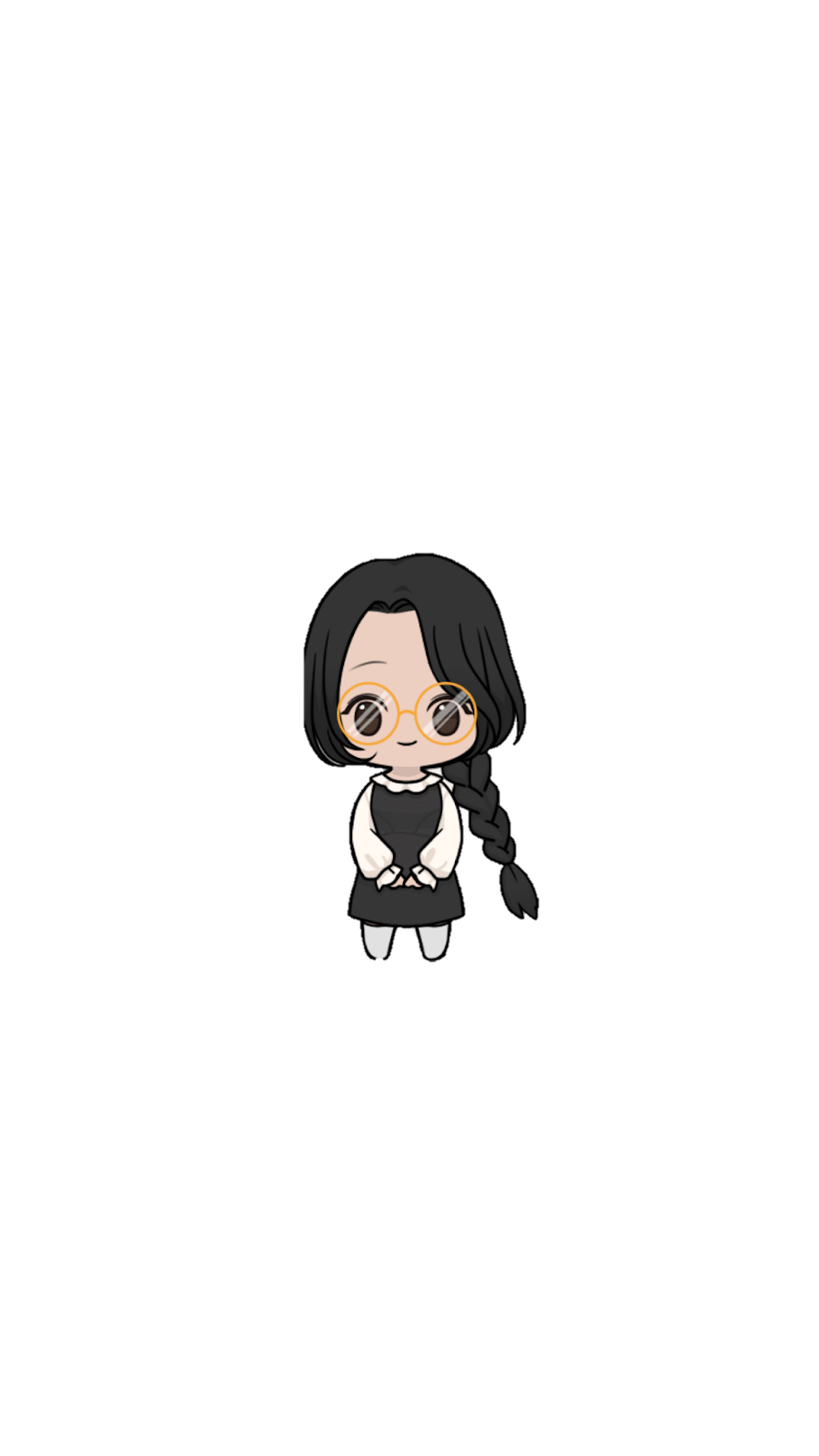 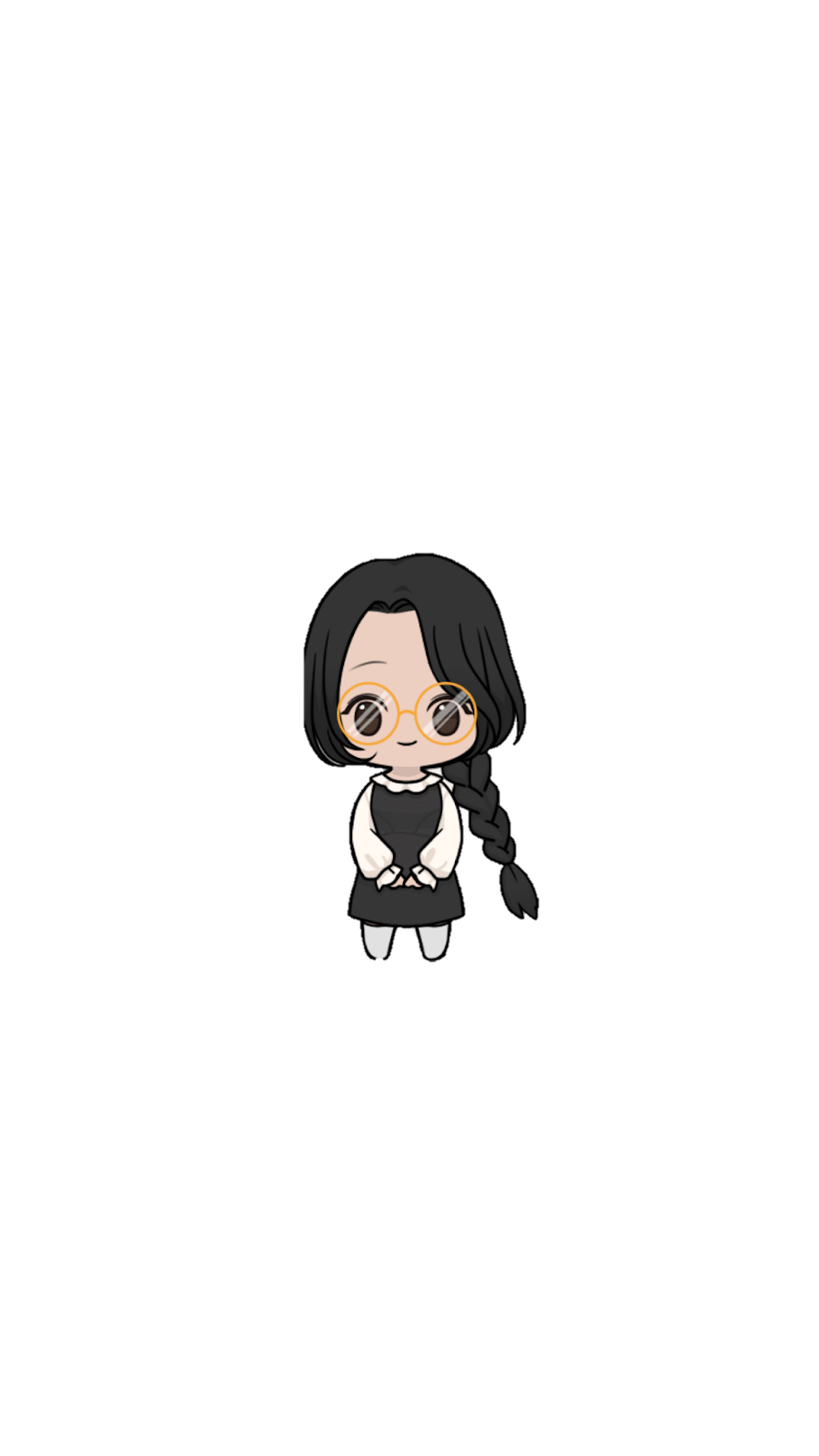 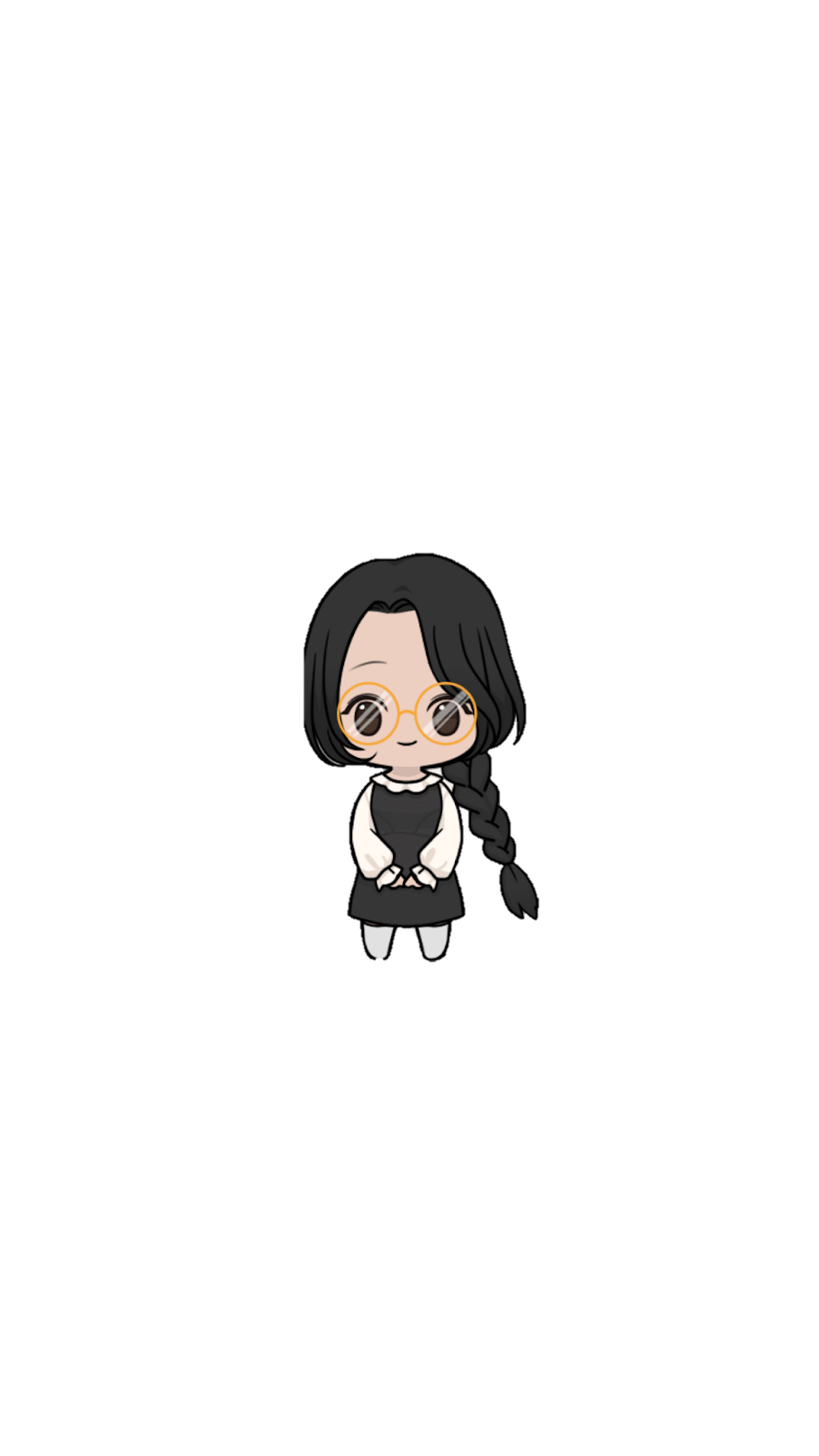 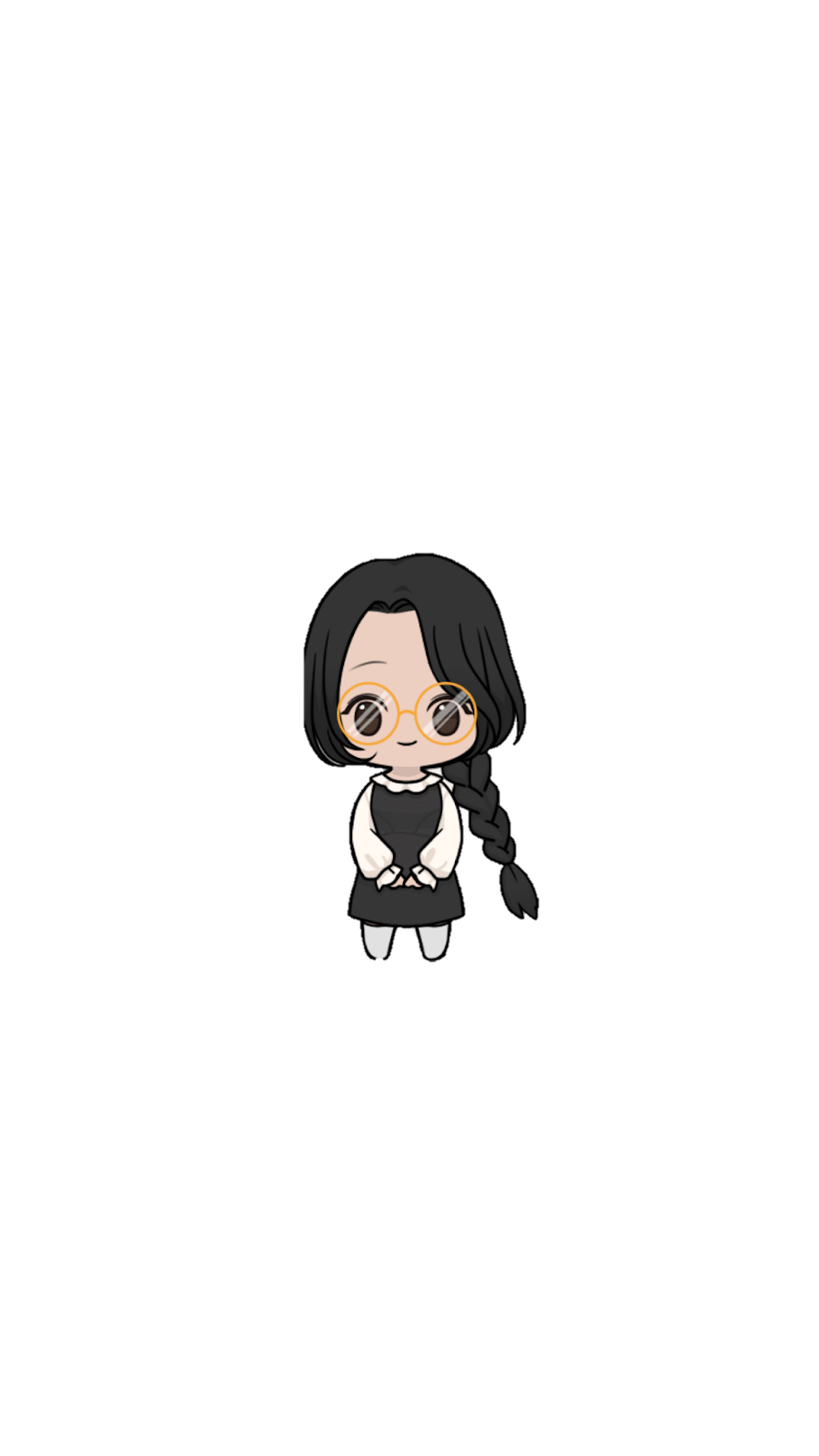 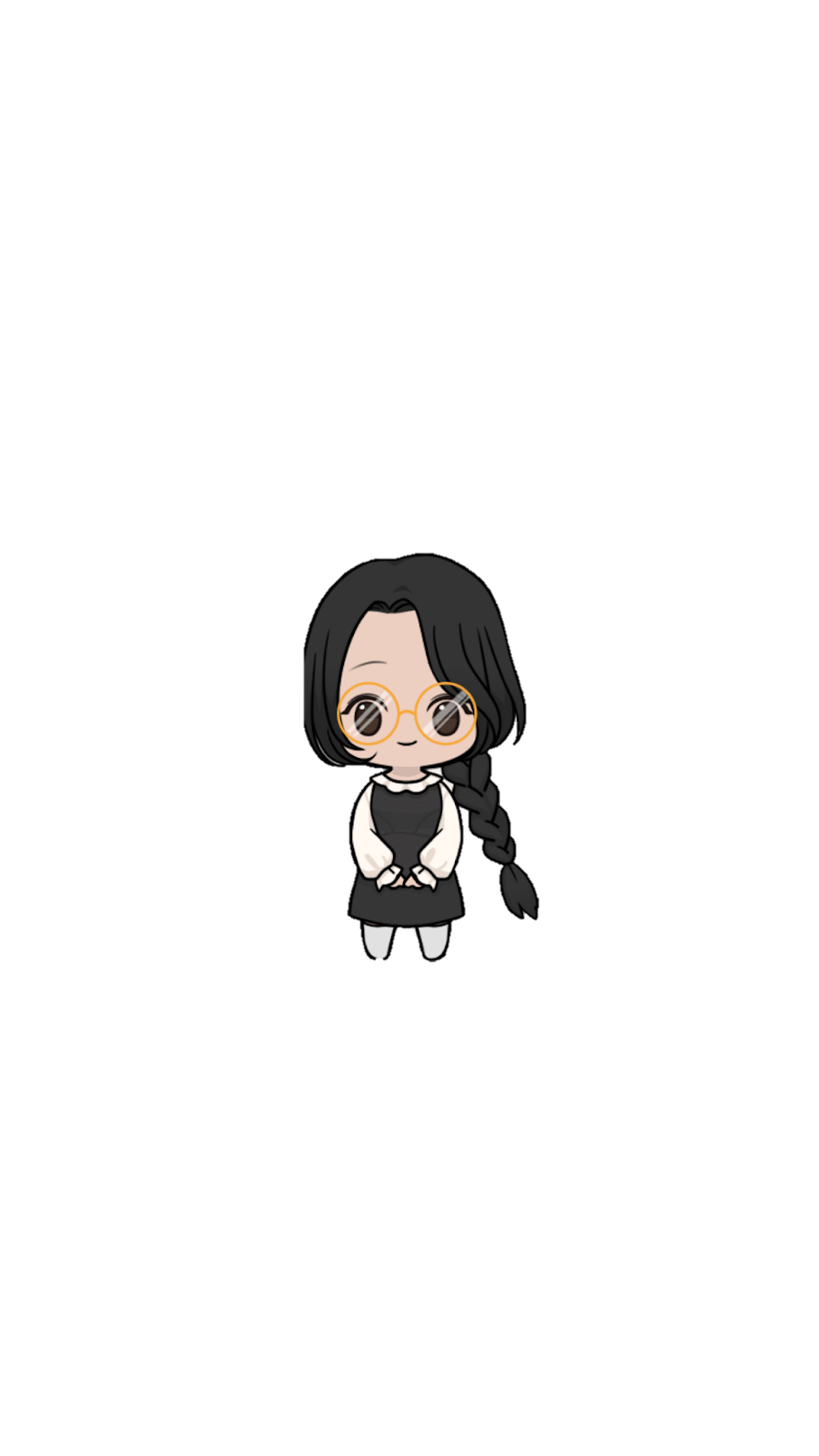 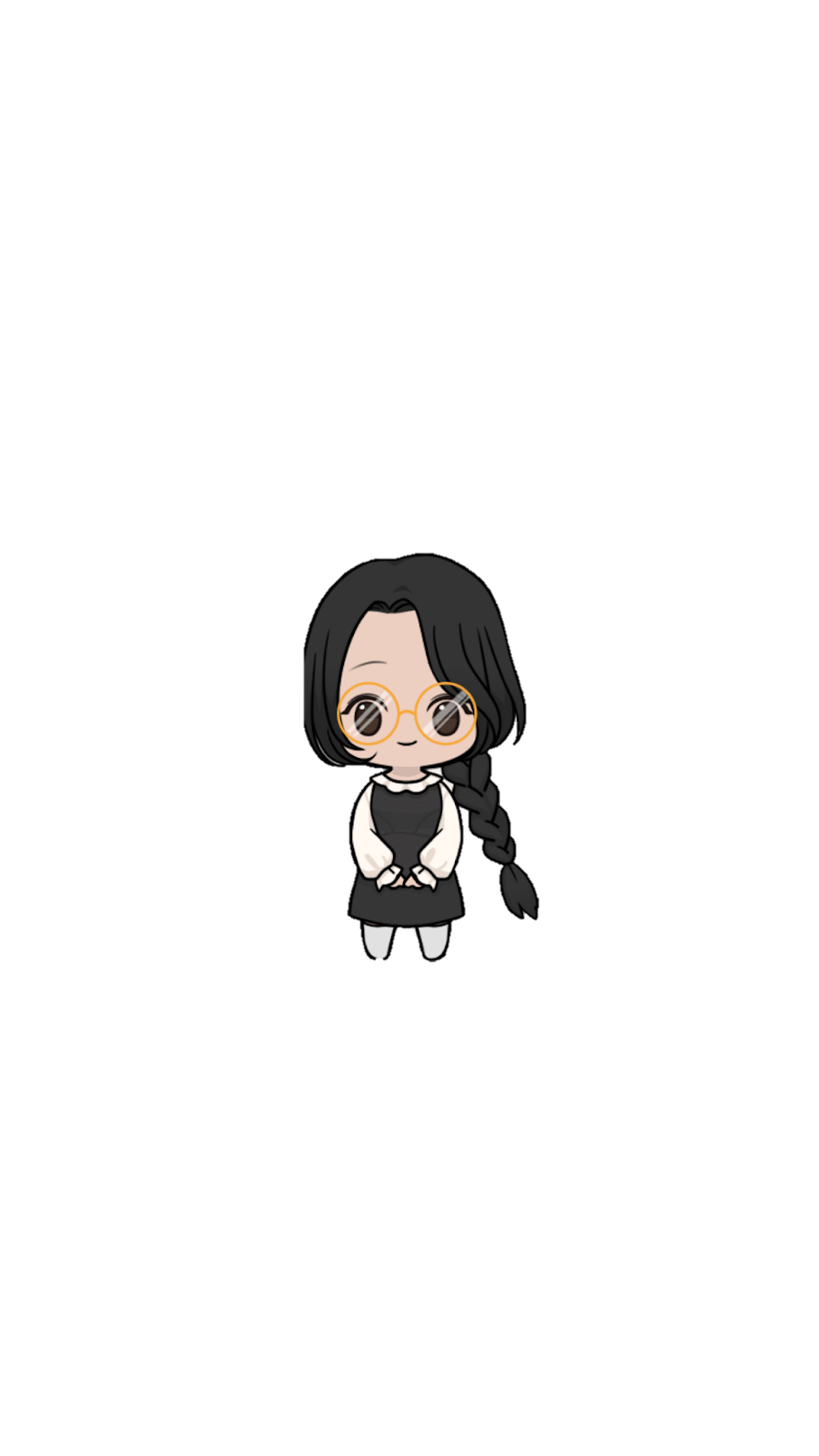 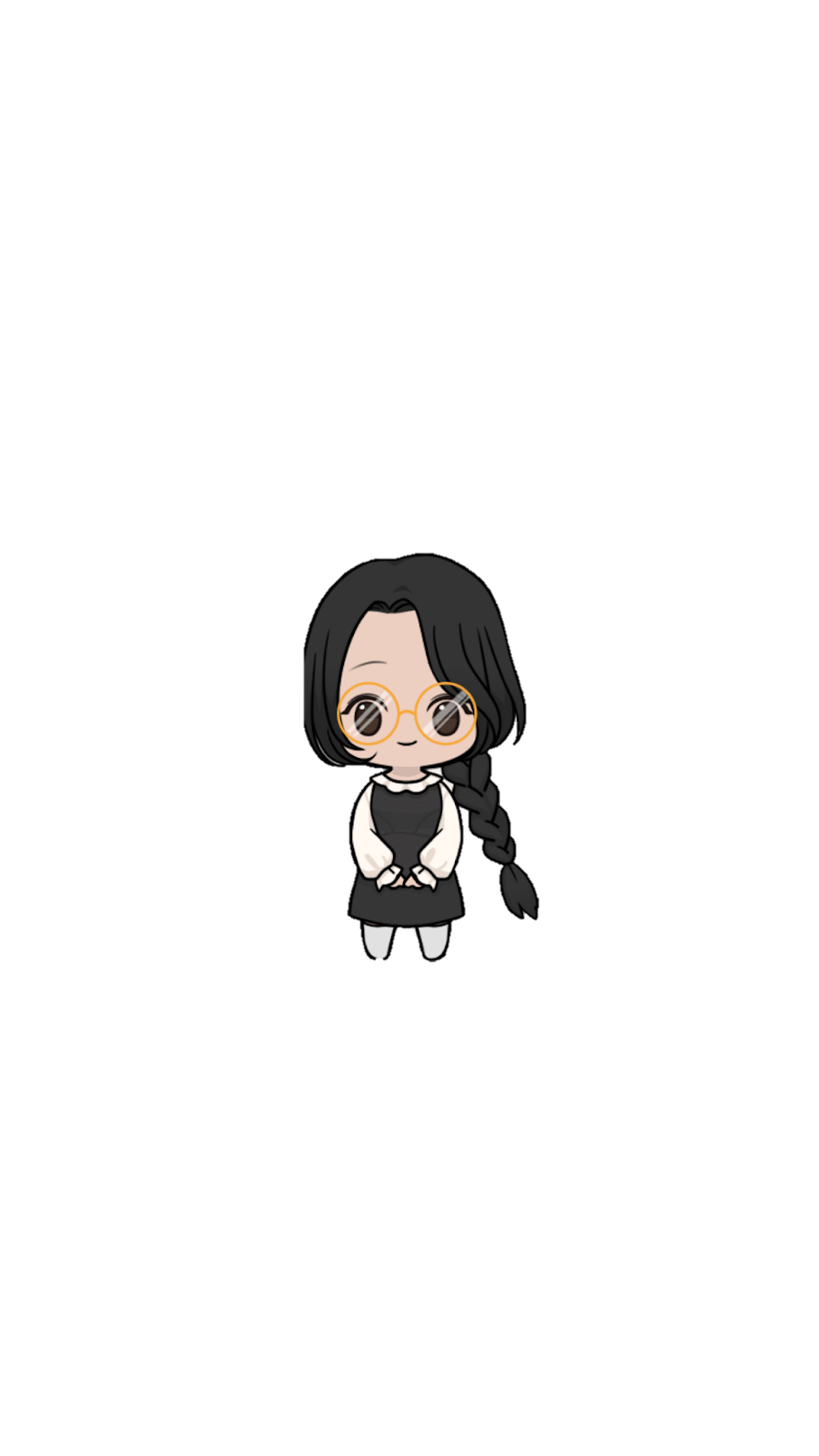 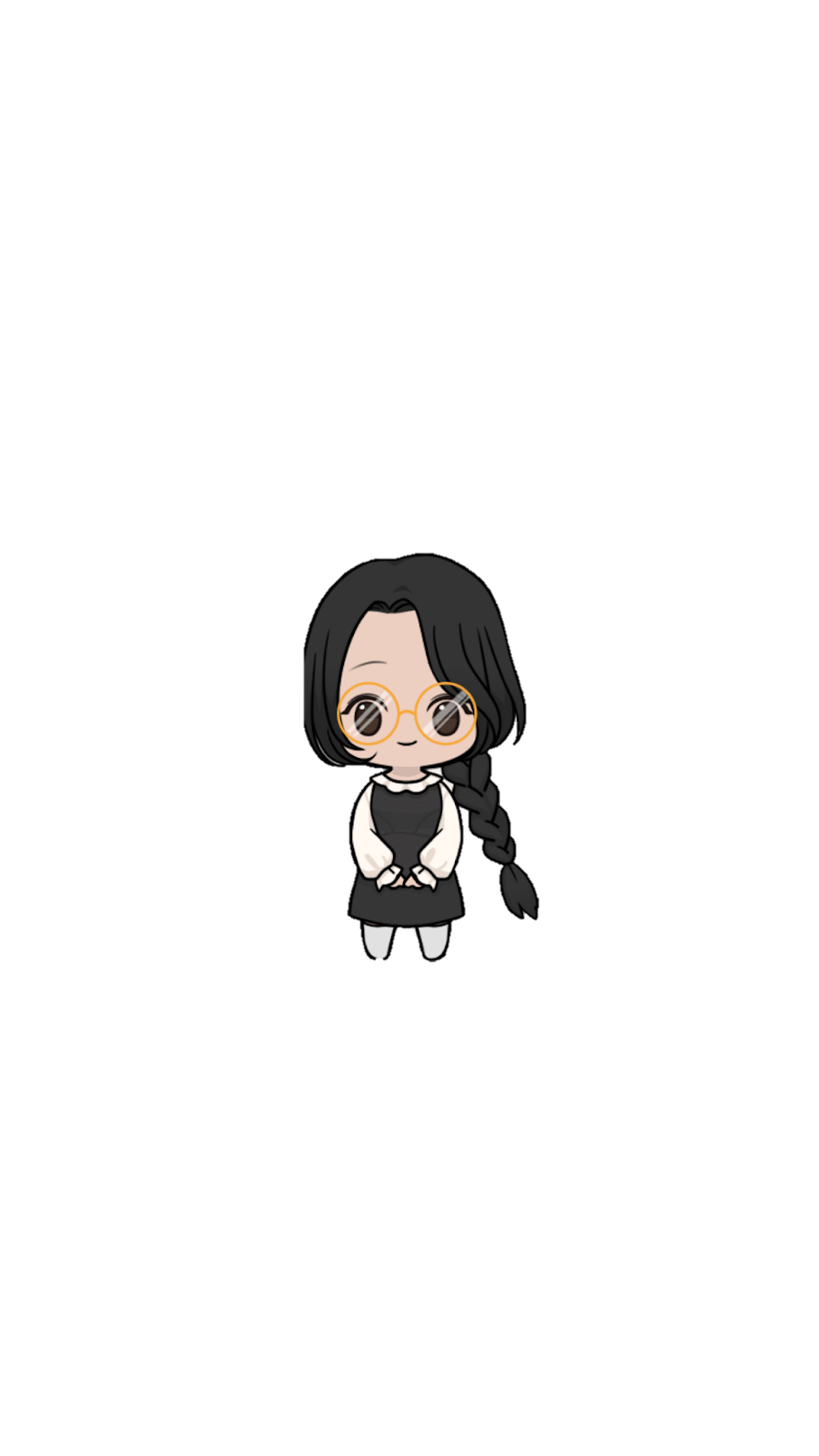 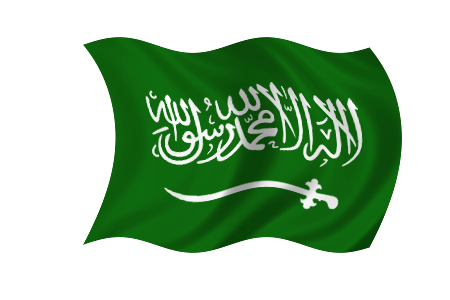 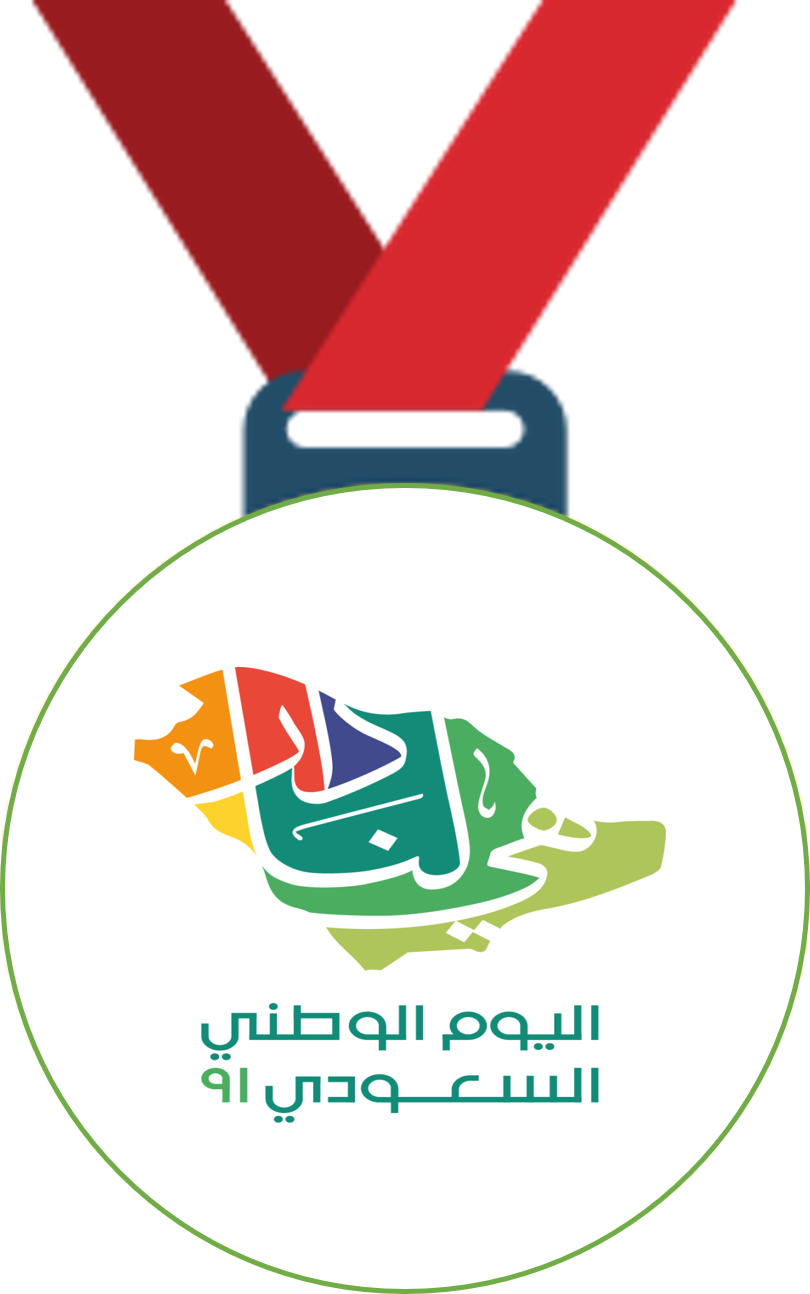 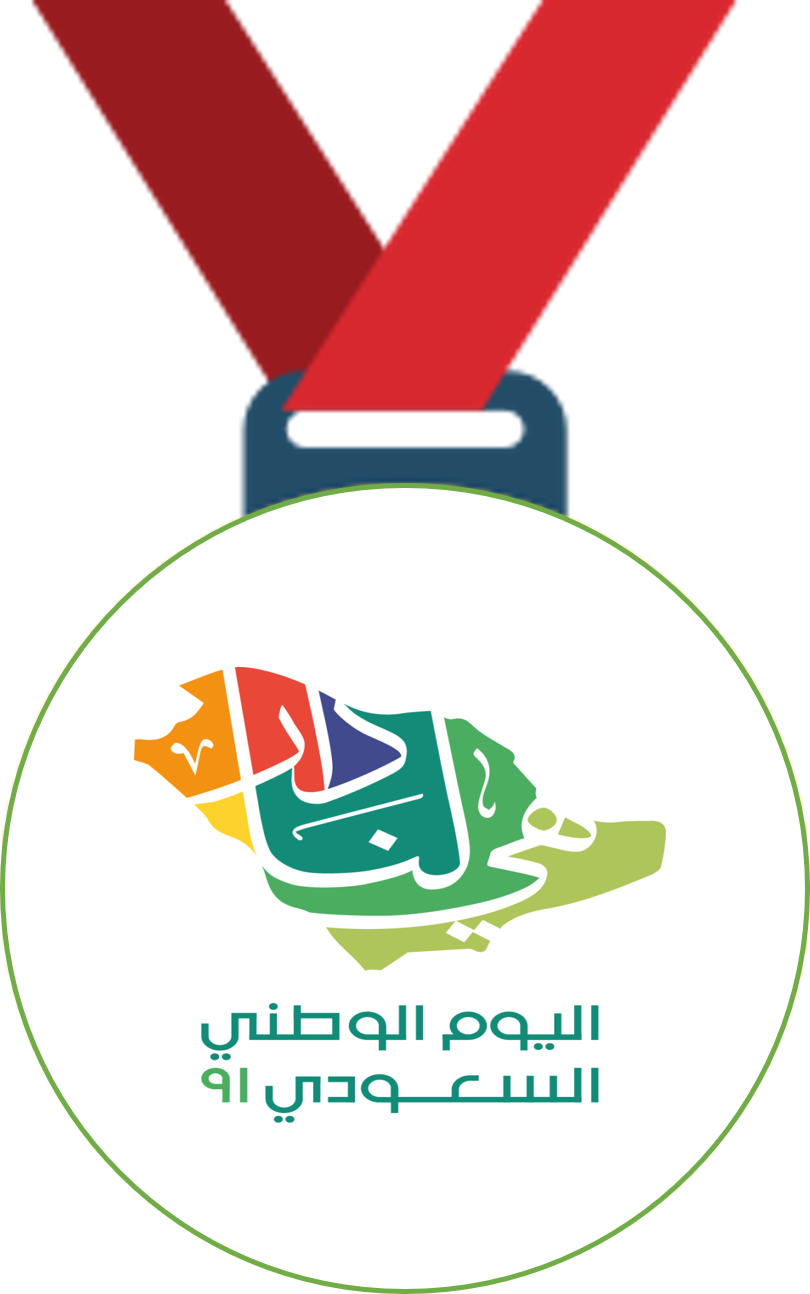 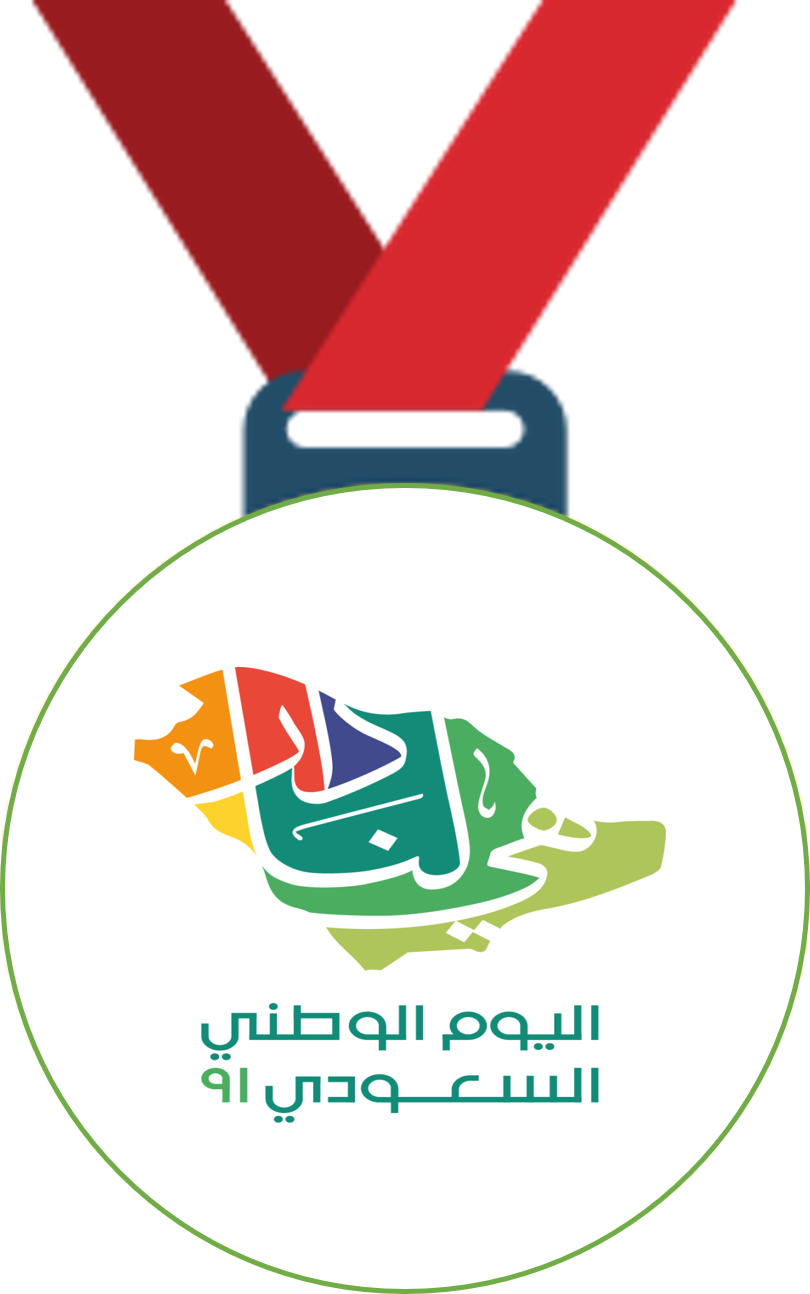 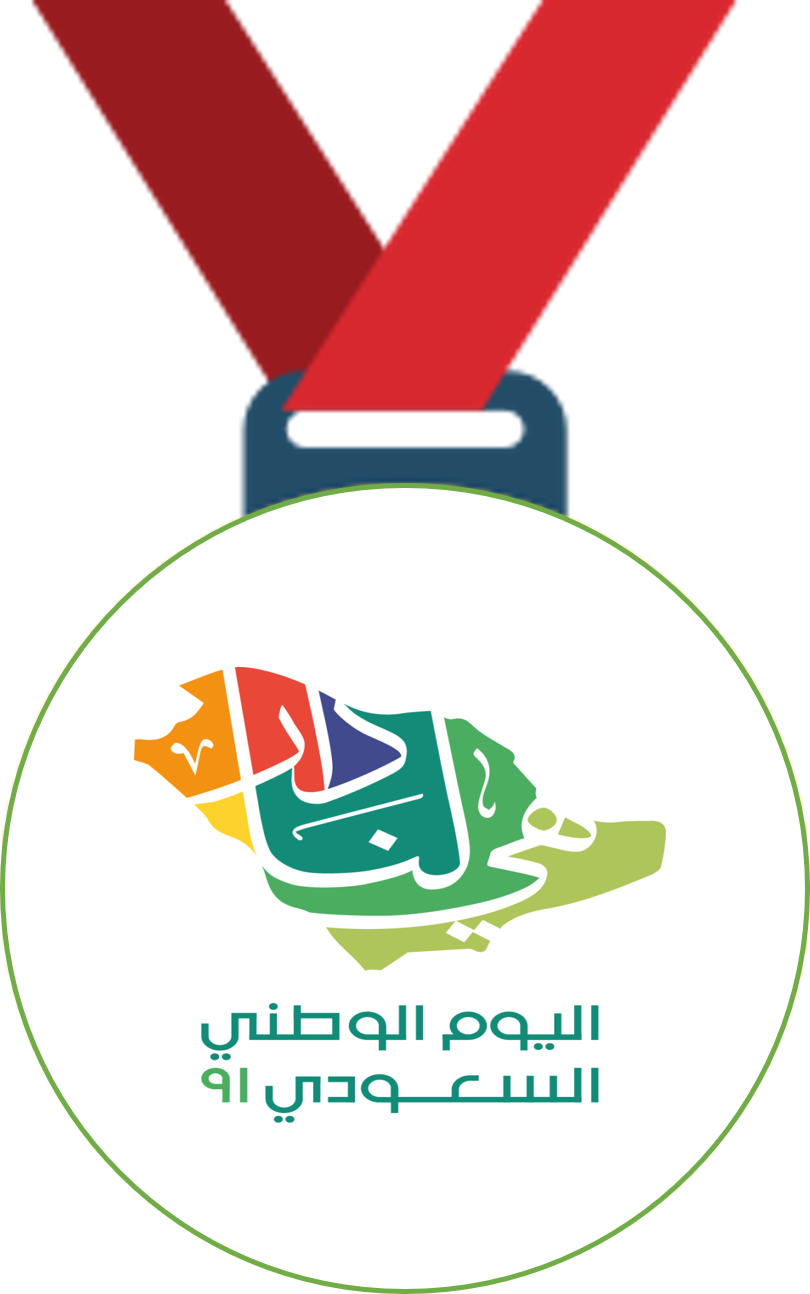 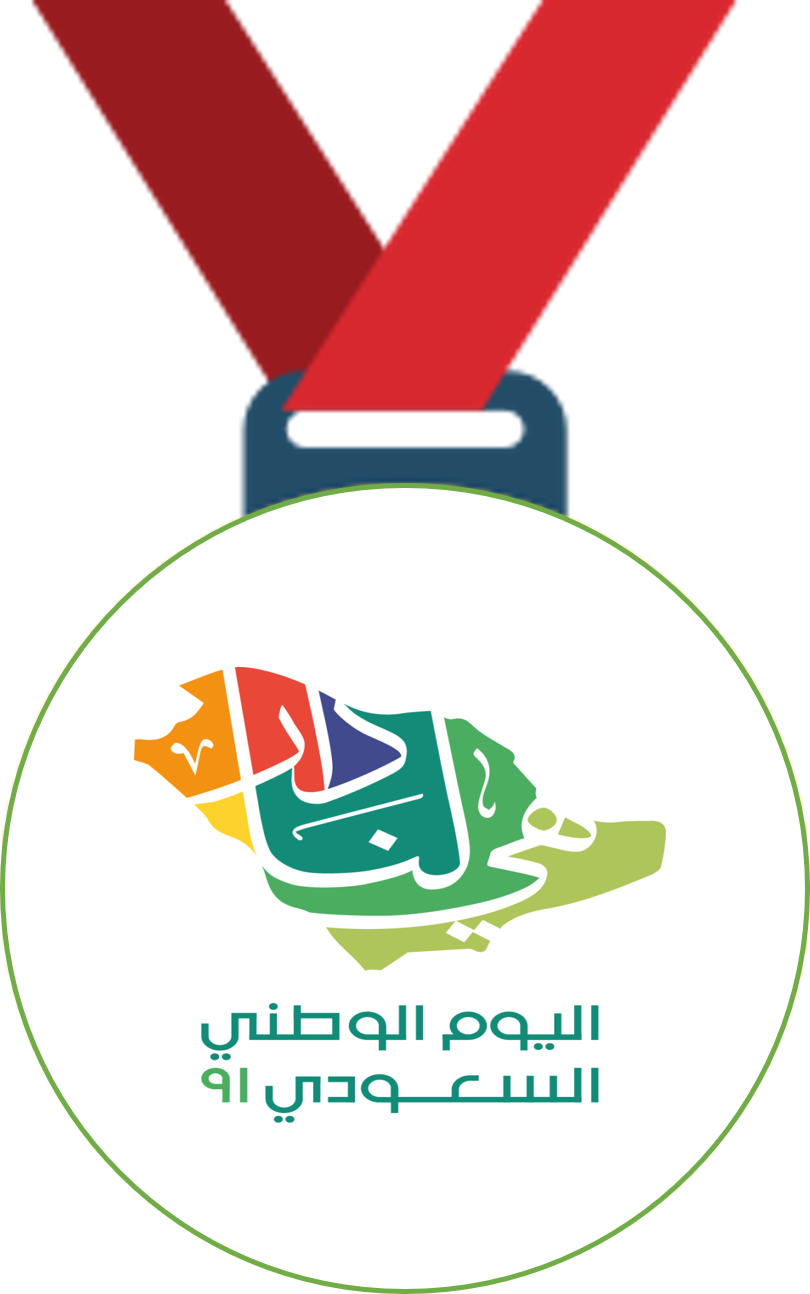 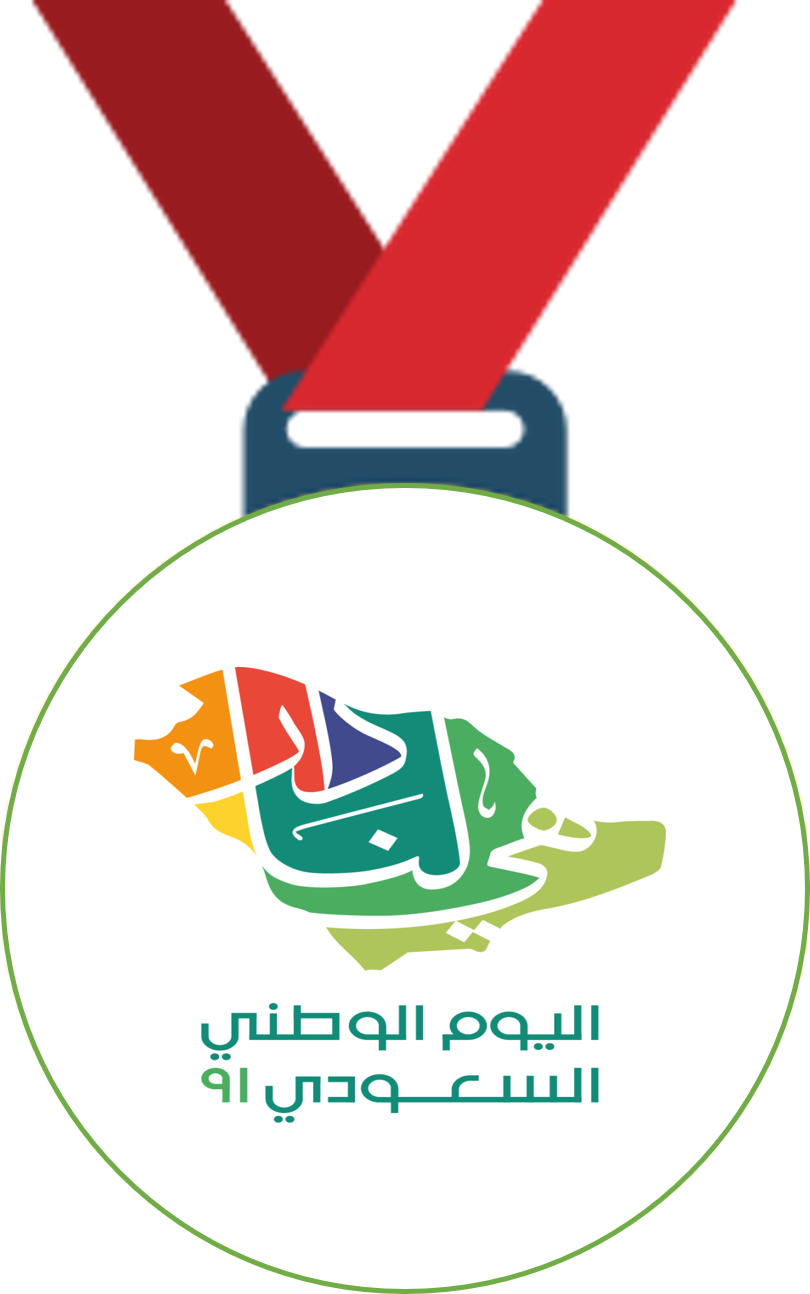 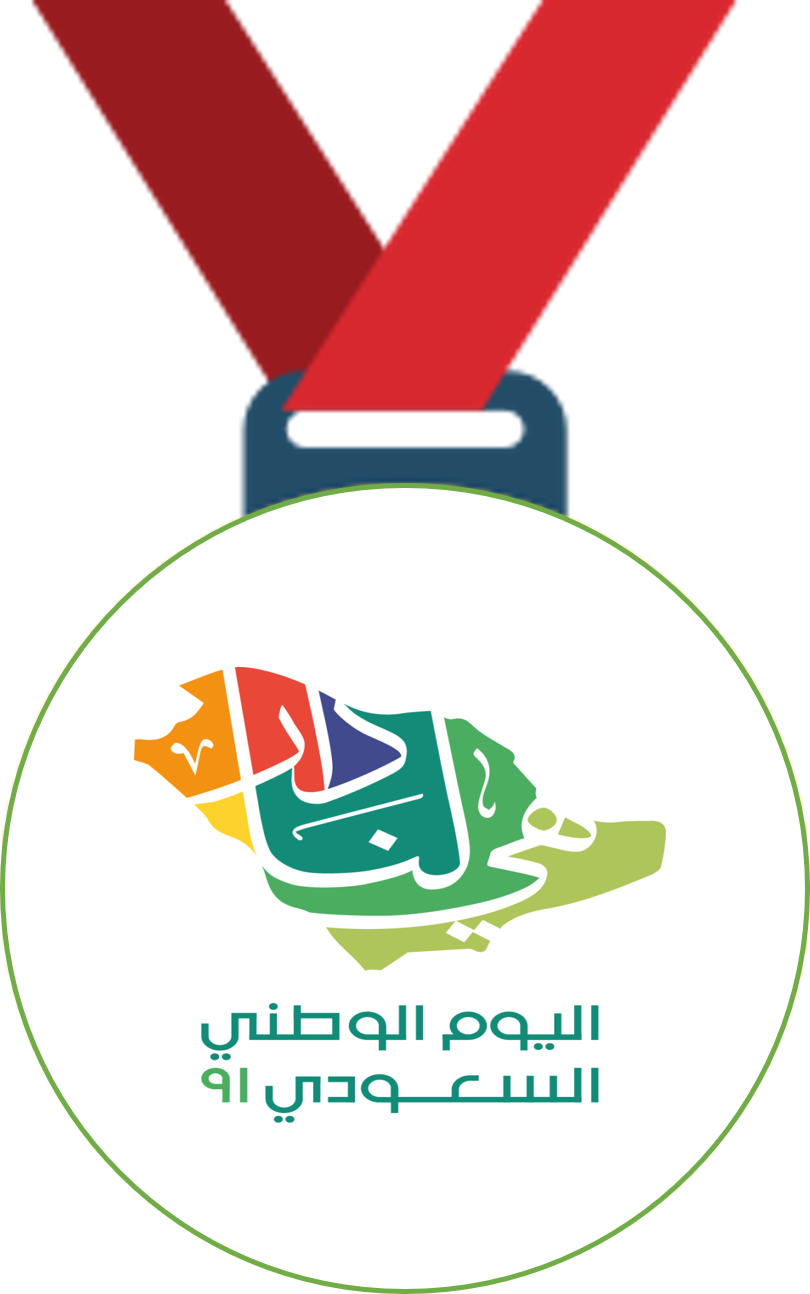